Pág.. 1
Secretaría de Salud de Medellín
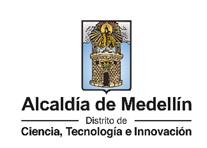 Boletín de Periodo Epidemiológico Medellín
Programa Vigilancia Epidemiológica – Subsecretaría de Salud Pública
Periodo epidemiológico 01 de 2023 - Reporte Semanas 01 a 04 (Hasta Enero 28 de 2023)
Presentación
El Boletín de Período Epidemiológico es una publicación de los eventos de interés en salud pública, notificados a la Secretaría de Salud de Medellín a través del Sistema de Vigilancia en Salud Pública SIVIGILA.  Pretende ofrecer  un panorama del comportamiento de estos eventos por cada período epidemiológico del año, con el fin de retroalimentar y facilitar a los diferentes actores un insumo para orientar la toma de decisiones. 

Este informe se publica por periodo epidemiológico, luego de haber realizado validaciones, procesamiento de los datos, análisis de los eventos y  resultados de procesos como investigaciones epidemiológicas de campo y unidades de análisis de morbilidad  y mortalidad.    

Los resultados publicados en este boletín pueden variar de acuerdo a la dinámica de la notificación, los ajustes y la clasificación final de los eventos.   Cualquier información contenida en el Informe es de dominio público y pueden ser utilizada o reproducida siempre y cuando se cite como fuente: Boletín de Período Epidemiológico. Secretaría de Salud de Medellín .
 
Subsecretaría de Salud Pública
Programa Vigilancia Epidemiológica 
Líder de Programa: Rita Elena Almanza Payares
 
Epidemiólogos 
Carlos Julio Montes Zuluaga
Isabel Cristina Vallejo Zapata
José José Arteaga García 
Ximena Ríos
Maritza Rodríguez
Sebastián Villada
John Jairo González Duque
Profesionales Vigilancia Epidemiológica  y Sistemas de Información
Adiela María Yepes Pemberthy
Wilson Restrepo Manrique
Priscila Ramírez García
Catalina María Vargas Guzmán 
Mónica María Quiñones Montes
Pág.. 2
Secretaría de Salud de Medellín
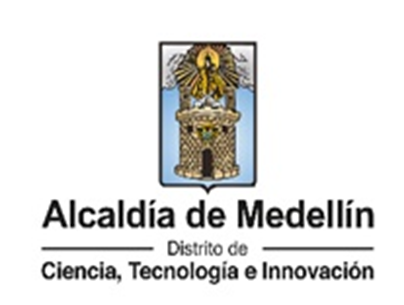 Boletín de Periodo Epidemiológico Medellín
Programa Vigilancia Epidemiológica – Subsecretaría de Salud Pública
Periodo epidemiológico 01 de 2023 - Reporte Semanas 01 a 04 (Hasta Enero 28 de 2023)
Contenido
Pág.. 3
Secretaría de Salud de Medellín
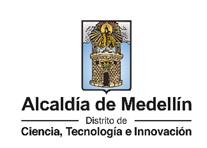 Boletín de Periodo Epidemiológico Medellín
Programa Vigilancia Epidemiológica – Subsecretaría de Salud Pública
Periodo epidemiológico 01 de 2023 - Reporte Semanas 01 a 04 (Hasta Enero 28 de 2023)
Contenido
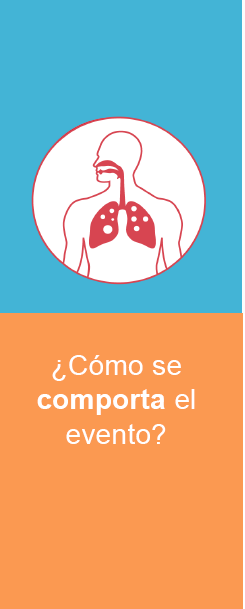 Pág.. 4
Comportamiento de la notificación
Comportamiento por territorio
Tuberculosis
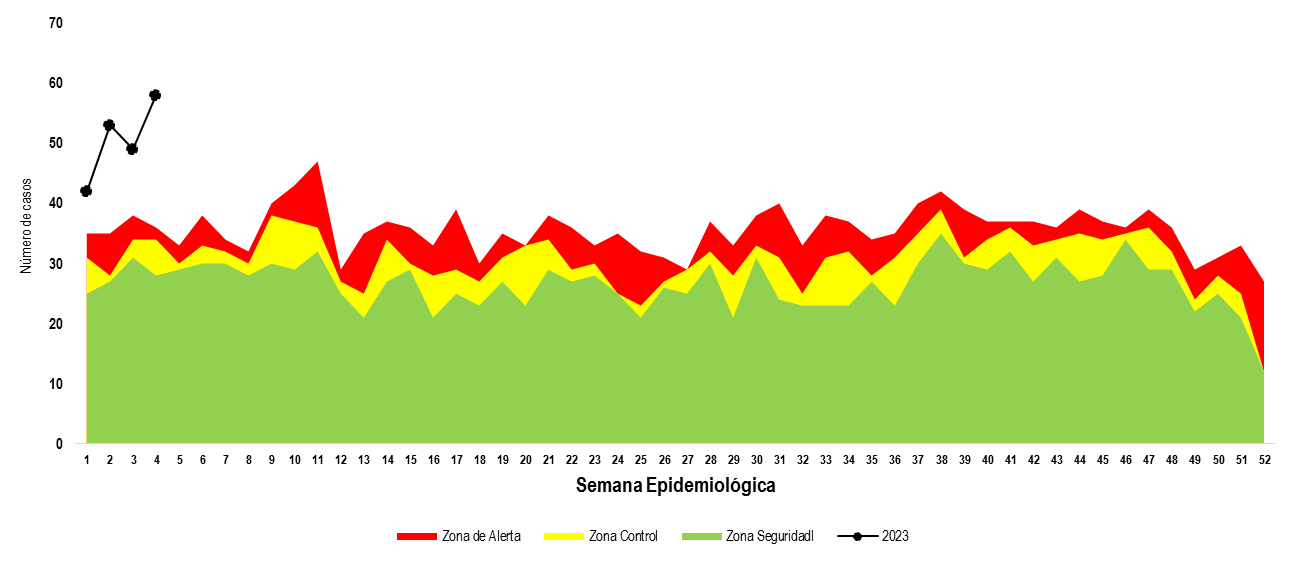 Periodo 1 de 2023
Semana 1 al 4- 2023
Fuente: SIVIGILA. Secretaria de Salud de Medellín.
Figura. Canal endémico de los casos notificados de tuberculosis todas las formas Medellín, Semana 1 al 4 de 2023
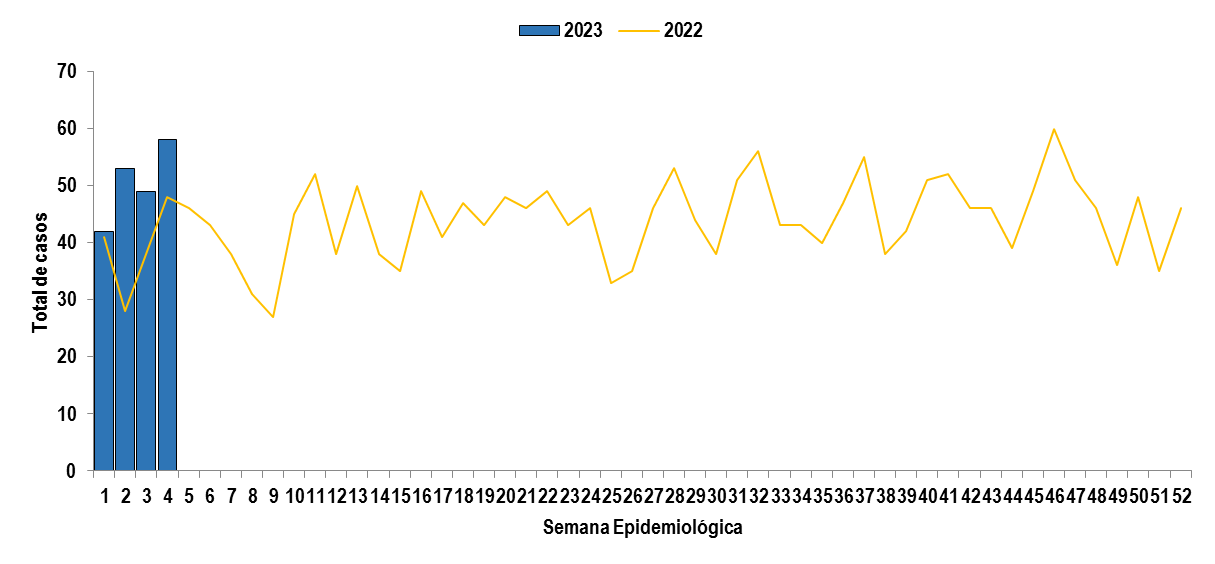 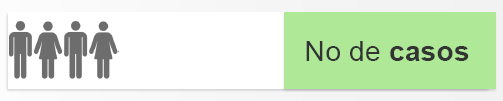 202
La variación porcentual con respecto al mismo periodo del año anterior aumentó en un 30,3%
 (155 casos)
Fuente: SIVIGILA. Secretaria de Salud de Medellín.
Figura. Comportamiento de los casos notificados semanalmente de tuberculosis todas las formas Medellín, a Semana 1 al 4- 2023.
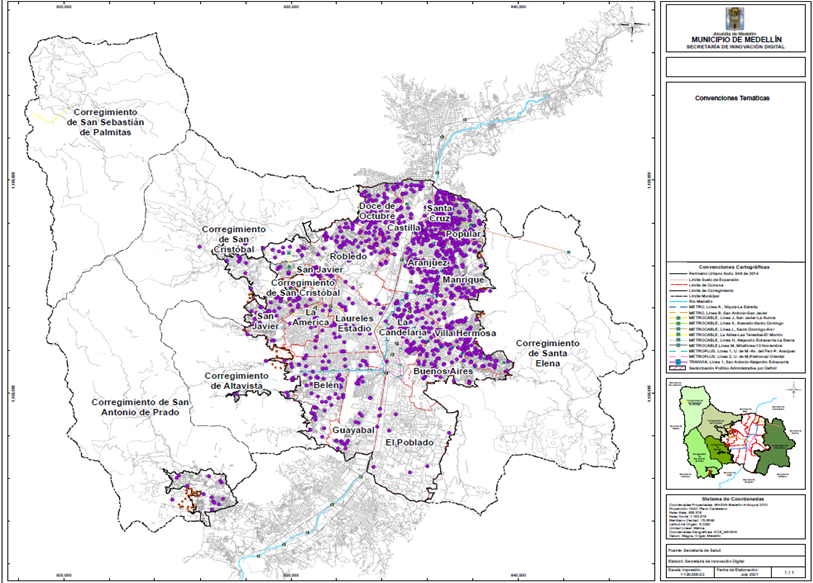 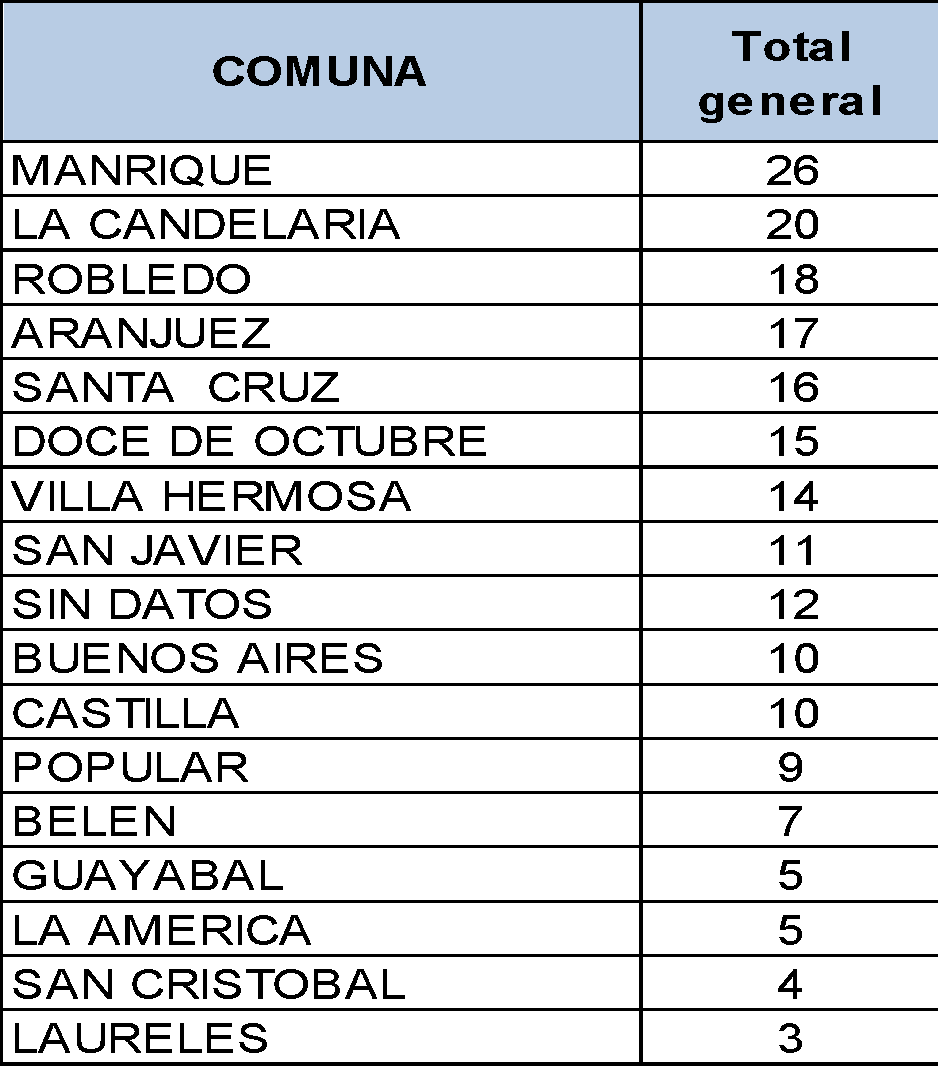 Fuente: SIVIGILA. Secretaria de Salud de Medellín.
Figura. Mapa temático de densidad de tuberculosis todas las formas. Medellín, a Periodo epidemiológico 1 acumulado de 2023
Fuente: SIVIGILA. Secretaria de Salud de Medellín.
Figura. Numero de casos de Tuberculosis por Comuna. Medellín, a Periodo epidemiológico 1 acumulado de 2023.
Pág.. 5
Comportamiento variables de interés
Indicadores
Poblaciones especiales
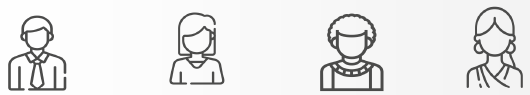 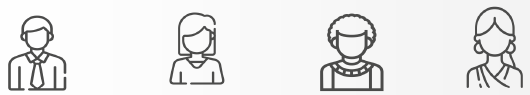 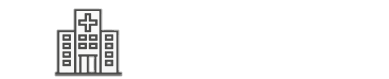 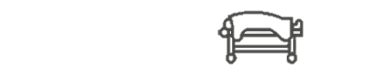 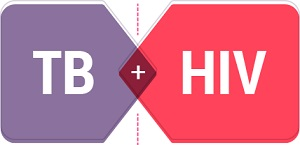 Femenino
Masculino
Hospitalizado
Fallecidos
Coinfección
60,9%
39,1%
57,9%
17,8%
9,9%
79 casos
123 casos
36 casos
117 casos
20 casos
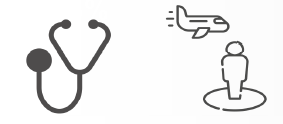 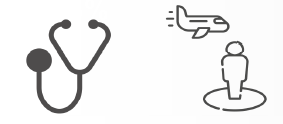 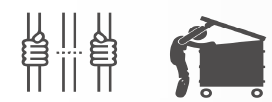 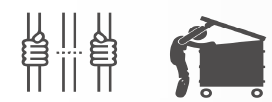 2 casos
2 casos
14 casos
4 casos
Porcentaje de casos de tuberculosis
Porcentaje de antecedente de tratamiento
81,9%
Pulmonar
18,1%
Extrapulmonar
85,7%
Nuevo
14,3%
Previamente tratado
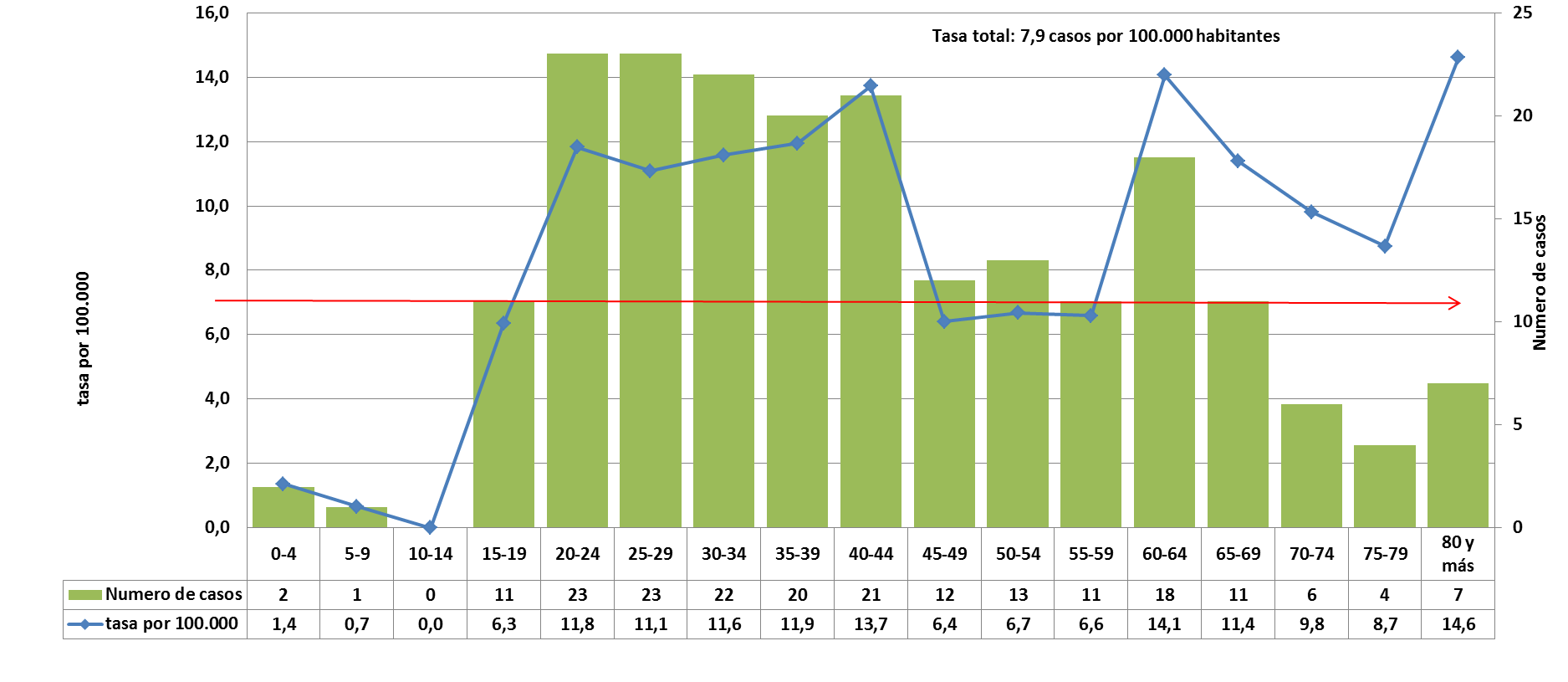 Fuente: SIVIGILA. Secretaria de Salud de Medellín.
Figura Tasa de incidencia y numero  casos notificados de tuberculosis todas las formas por grupo de edad Medellín, a Semana 1 al 4- 2023
Análisis de resistencia
Consideraciones técnicas
Pág.. 6
Tabla . Clasificación según tipo de Resistencia y antecedente de tratamiento previo de la tuberculosis. Período epidemiológico 1  Medellín 20223
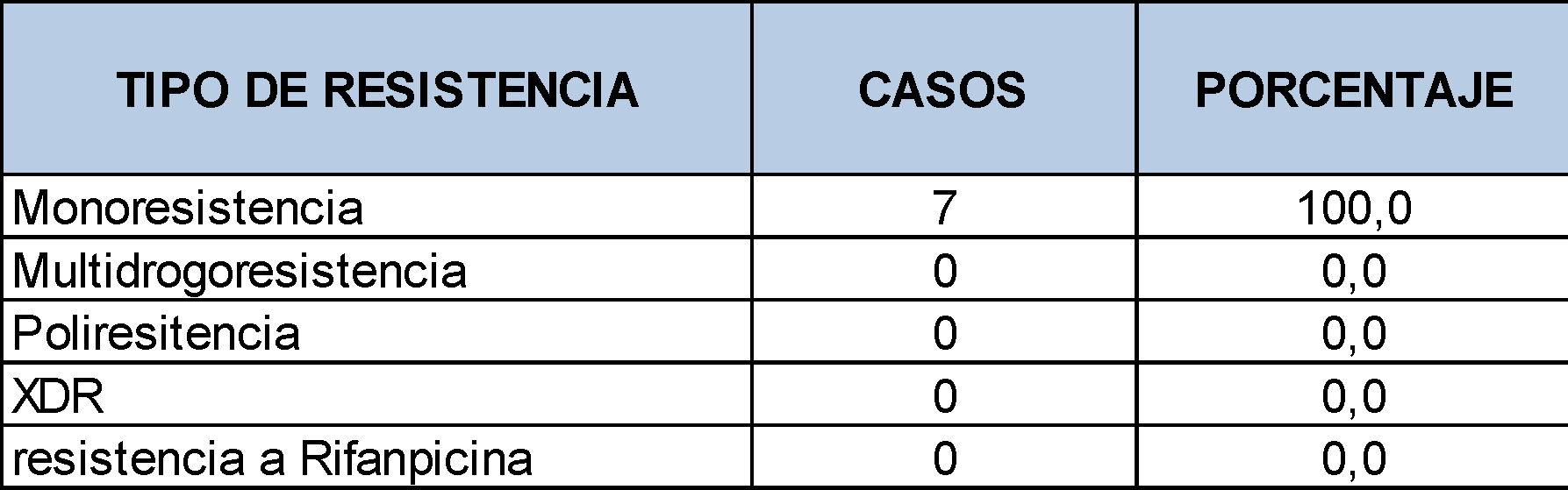 Casos Nuevos 
1 Casos
Previamente tratados
6 Casos
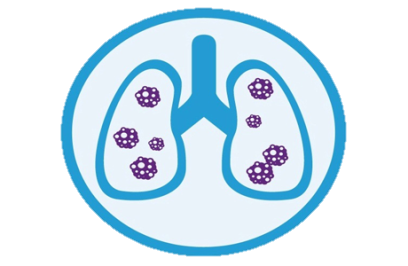 Un aumento en la notificación de casos de tuberculosis con respecto al mismo período del año anterior (30,3) y una tasa total 7.9 casos por 100.000 habitantes En promedio se notifican 513 casos de tuberculosis semanalmente..
De las personas con tuberculosis, el 22.1% son mayores de 65 años y con las mayores tasas de incidencia, superando la tasa total. La población migrante aportó 4 casos del total de los casos notificados con mayor frecuencia en población procedente de Venezuela

.
Resistencia
3,4%
7 casos
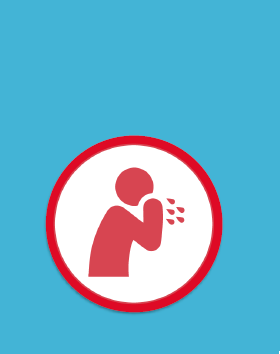 Pág..7
Tosferina
Comportamiento de la notificación
Comportamiento inusual
Indicadores
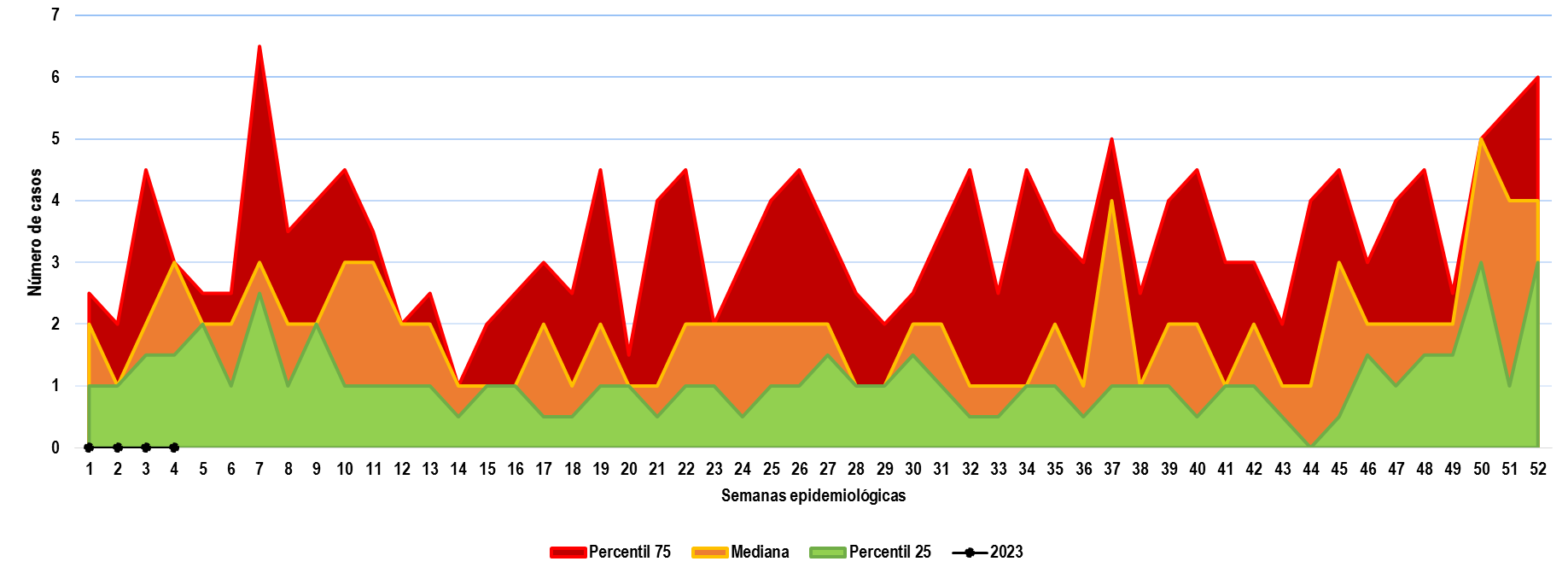 Periodo epidemiológico 1 - 2023
Fuente: SIVIGILA. Secretaria de Salud de Medellín.
Figura. Canal endémico de Tosferina. Medellín, a Período epidemiológico 1 acumulado  de 2023.
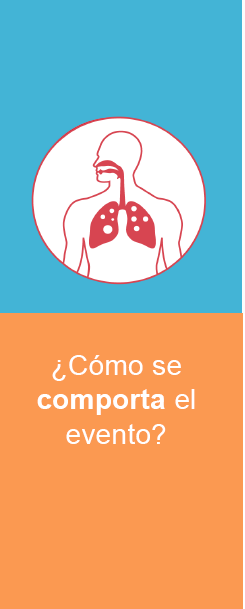 0% Mortalidad
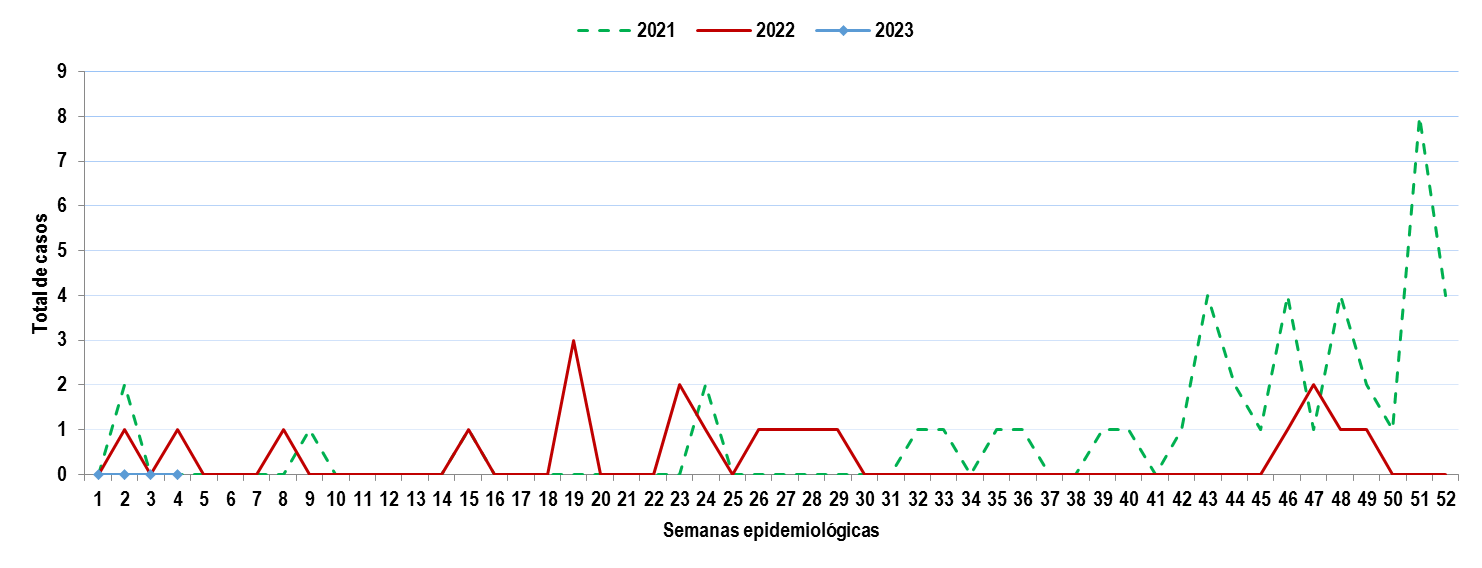 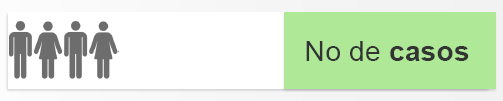 0
Variación porcentual de 200% menos respecto al mismo periodo del año anterior
Fuente: SIVIGILA. Secretaria de Salud de Medellín.
Figura. Número de casos de Tosferina. Medellín, a Período epidemiológico 1 acumulado, años 2021-2023.
Letalidad
0%
0 casos
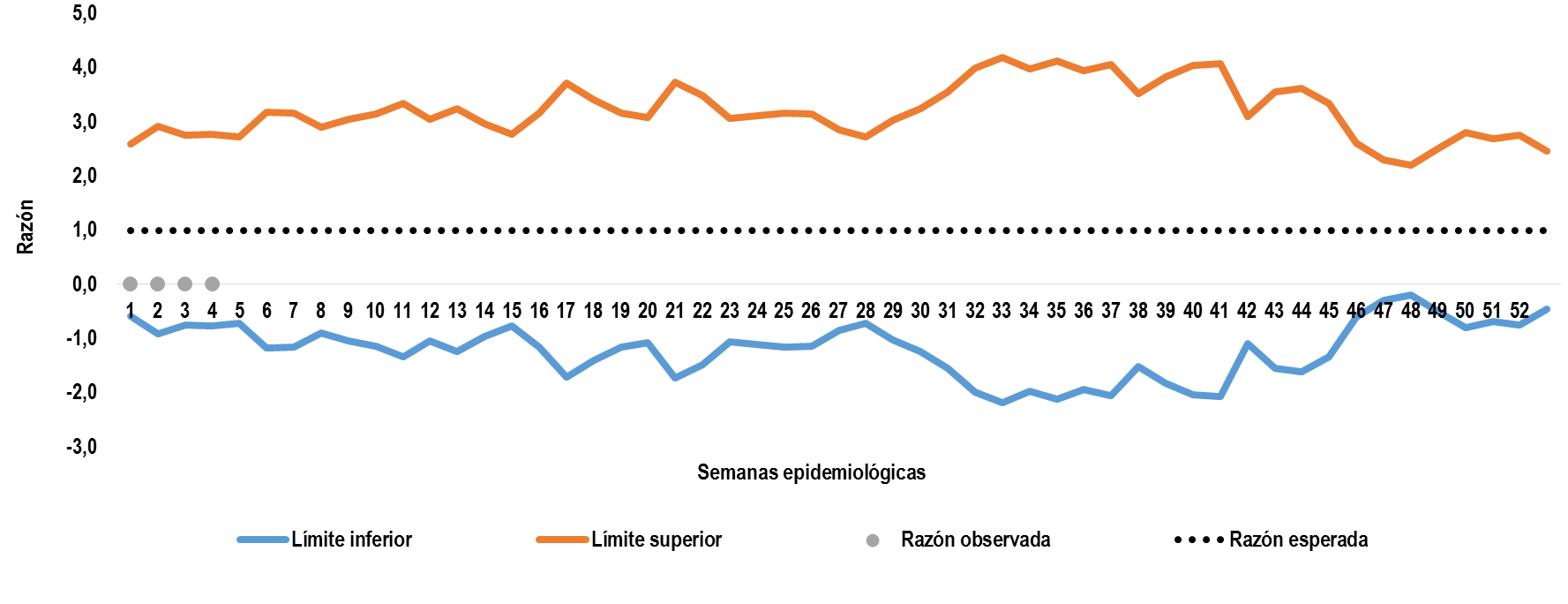 Porcentaje de investigación de campo oportuna
66%
Cumplimiento en la notificación
9/9 casos probables notificados
Fuente: SIVIGILA. Secretaria de Salud de Medellín.
Figura. Comportamiento inusual de la Tosferina. Medellín, a Periodo epidemiológico 1  acumulado  de 2023.
[Speaker Notes: No olvidar ajustar los indicadores]
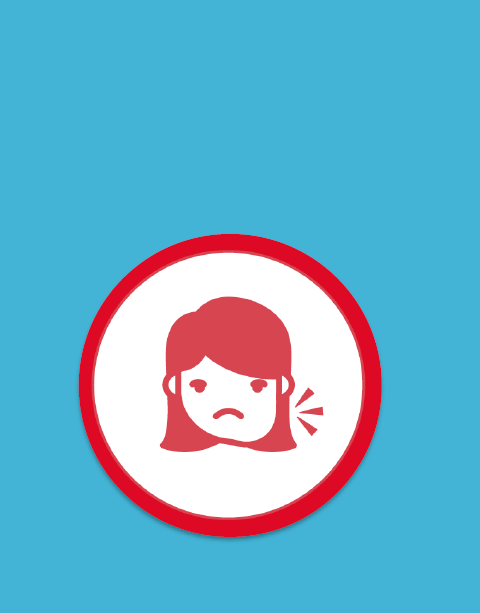 Pág..8
Comportamiento de la notificación
Indicadores
Comportamiento por territorio
Parotiditis
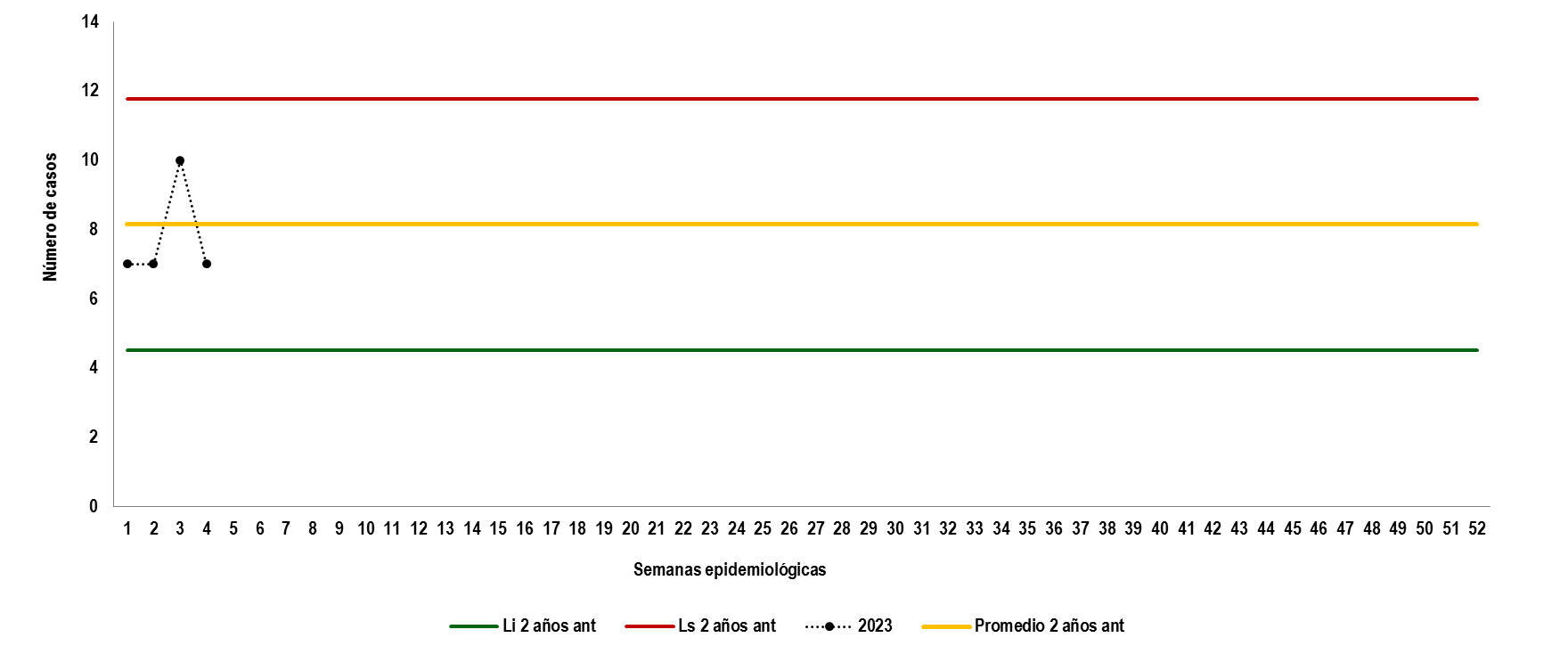 Periodo epidemiológico 1 - 2023
Fuente: SIVIGILA. Secretaria de Salud de Medellín.
Figura. Gráfico de control de Parotiditis. Medellín, a Período epidemiológico 1 acumulado  de 2023.
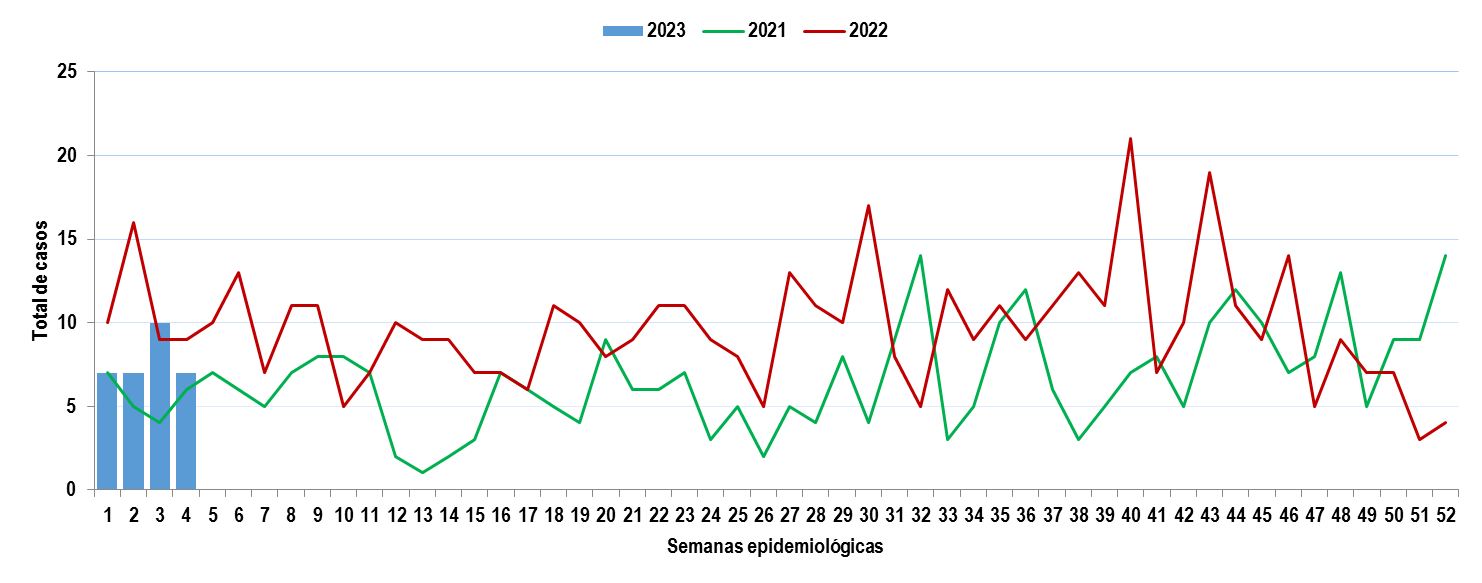 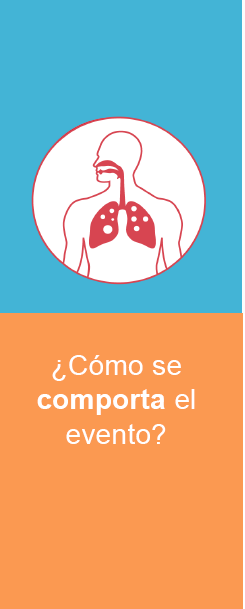 0% Mortalidad
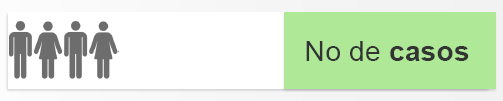 31
Variación porcentual de 30% menos respecto al mismo periodo del año anterior
Fuente: SIVIGILA. Secretaria de Salud de Medellín.
Figura. Comportamiento de Parotiditis. Medellín, a Período epidemiológico 1 acumulado, años 2021-2023.
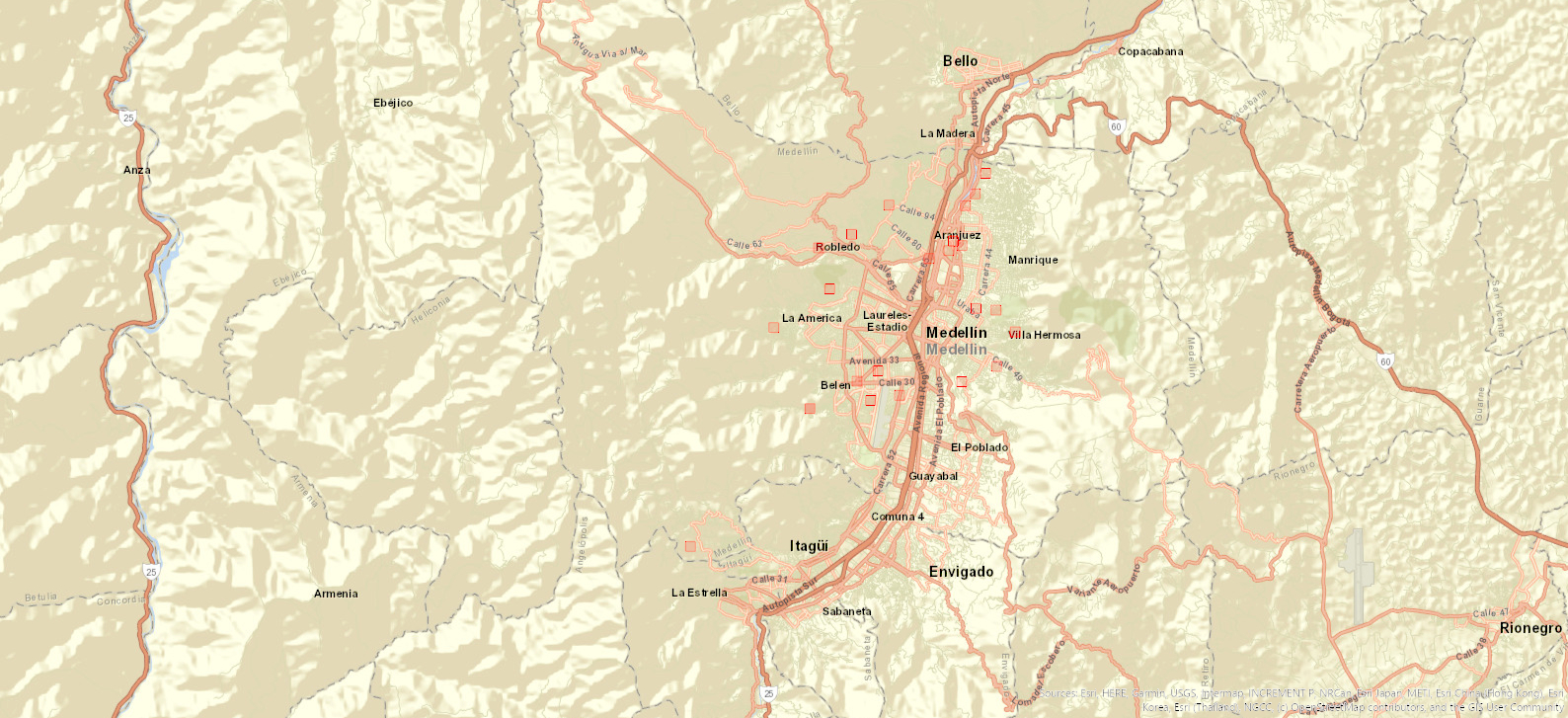 Proporción de incidencia en población general
1,16* 100 mil
31 casos
Proporción de incidencia en menores de 5 años
2* 100 mil
3 casos
Brotes con investigación de campo
--%
0 brotes
Fuente: SIVIGILA. Secretaria de Salud de Medellín.
Figura. Mapa temático de puntos de Varicela. Medellín, a Período epidemiológico 1  acumulado  de 2023
Pág..9
Primera infancia
16,1%
5 casos
Consideraciones  técnicas
Comportamiento variables de interés
Curso de vida
Población especiales
Etnia
Sexo
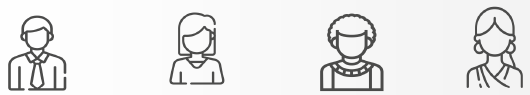 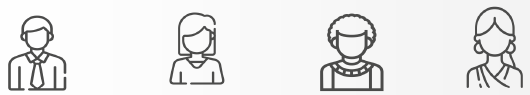 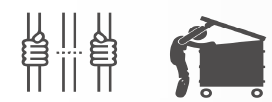 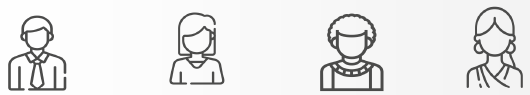 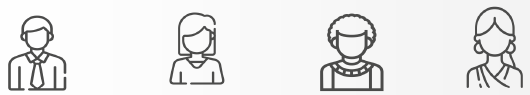 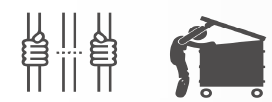 Adulto Mayor
16,1 %
5 casos
Infancia
6,5%
2 casos
Masculino
Afrodescendiente
Habitante de calle
Femenino
Indígena
Privados de la Libertad
0%
0,0%
0,0%
58%
42%
0,0%
0 Casos
0 Casos
0 Casos
18  Casos
25  Casos
0 Casos
Adultez
51,6%
16 casos
Adolescencia
3,2%
1 casos
Juventud
6,5%
2 casos
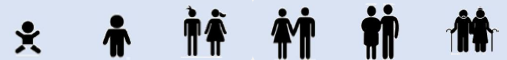 La tendencia actual de la Parotiditis según el gráfico de control se encuentra con predominio entre el umbral estacional y el límite inferior calculado según los dos años anteriores. El número de casos este año está por debajo de lo presentado en los 2 años anteriores, lo que corresponde con una disminución en los casos de un 30% con relación al año anterior. En promedio se notificaron 8 casos por semana epidemiológica. Los cursos de vida de adultez y adulto mayor representan el 67,7%  de los casos. Estos casos podrían relacionarse o con personas no vacunadas en la infancia o con perdida de inmunidad  a través del tiempo. Hasta la semana epidemiológica 4, no se identificaron brotes por este EISP.
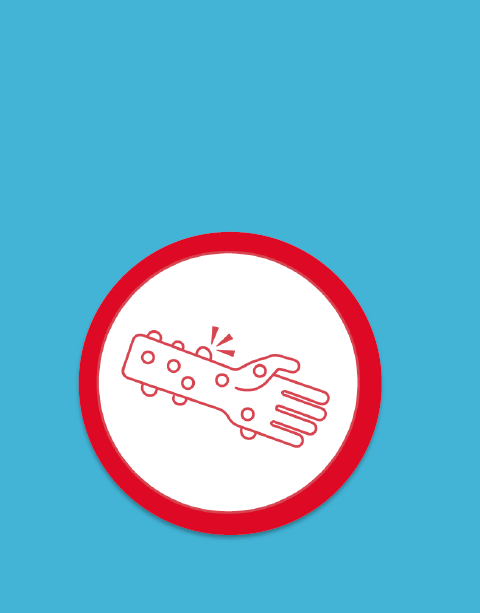 Pág..10
Varicela
Comportamiento de la notificación
Comportamiento por territorio
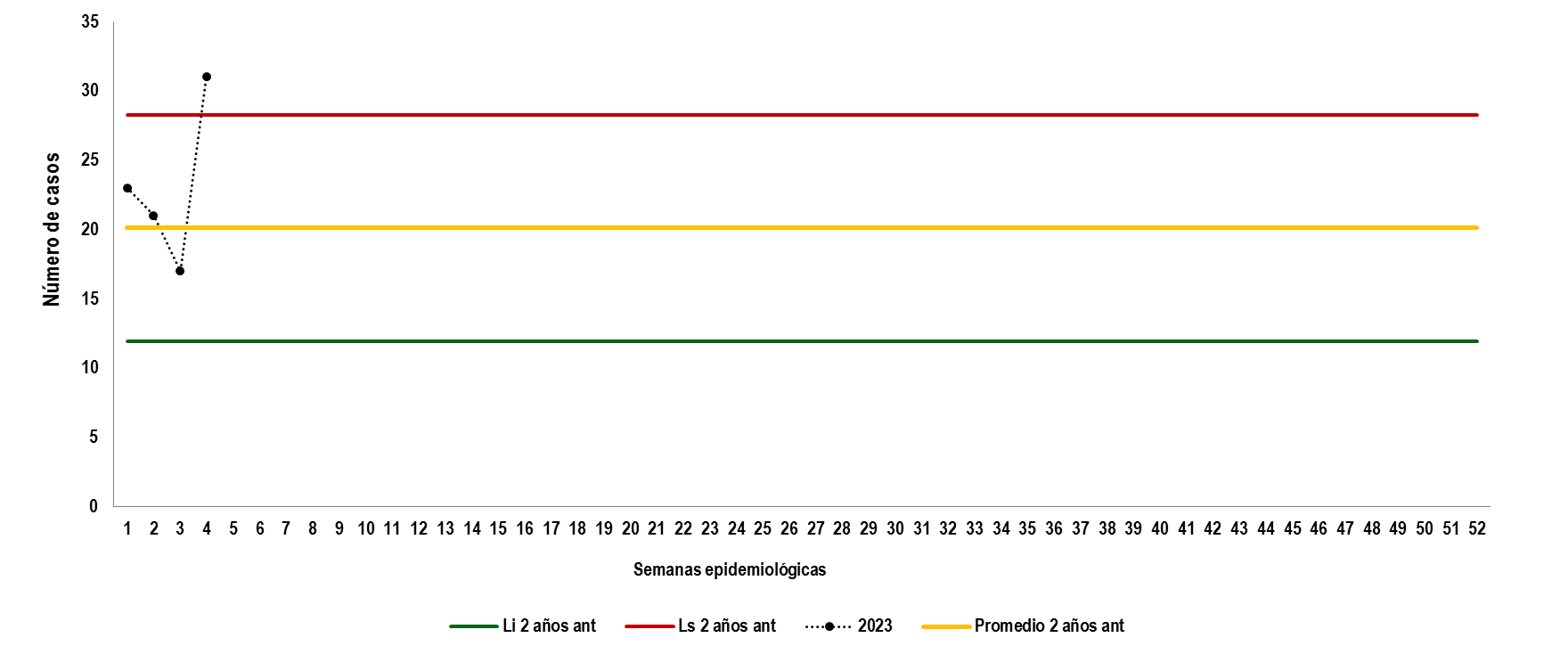 Periodo epidemiológico 1- 2023
Fuente: SIVIGILA. Secretaria de Salud de Medellín.
Figura. Gráfico de control de Varicela. Medellín, a Período epidemiológico 1 acumulado  de 2023.
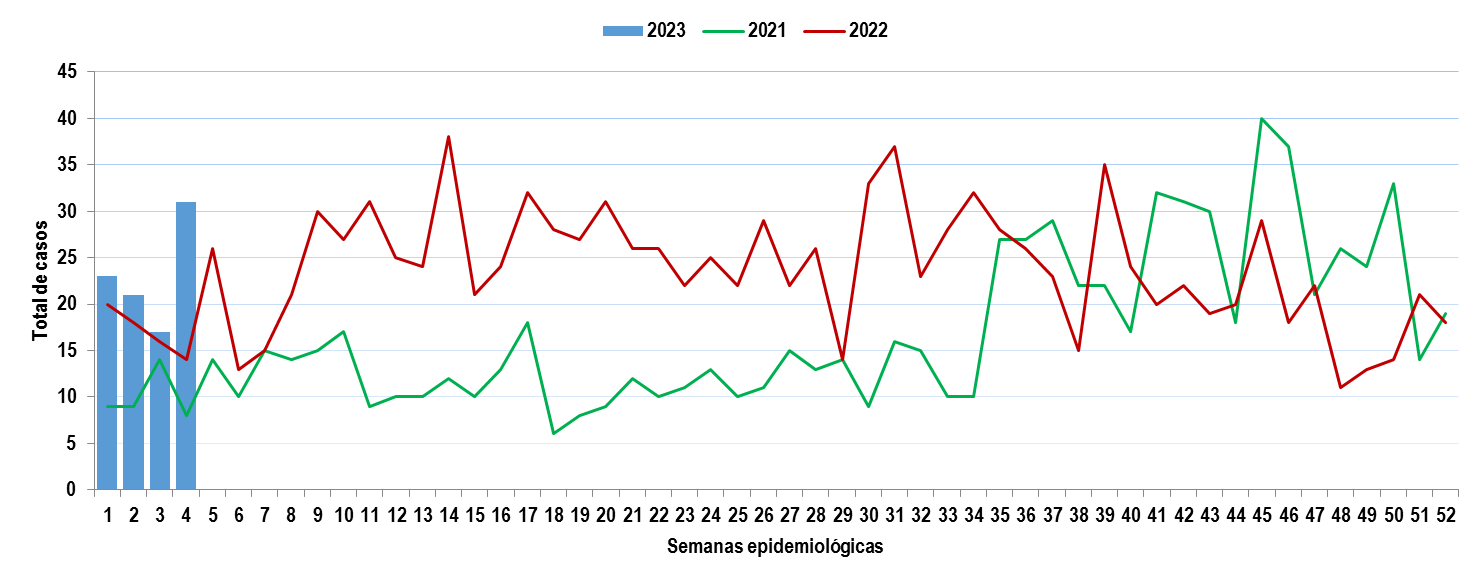 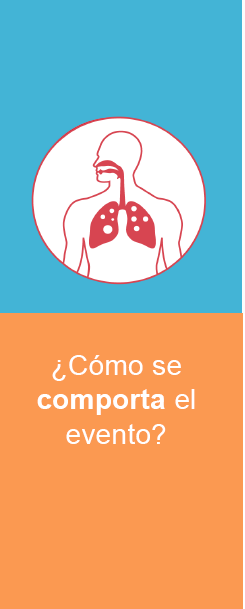 0% Mortalidad
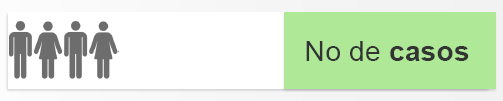 92
Variación porcentual de 35% más respecto al mismo período del año anterior
Fuente: SIVIGILA. Secretaria de Salud de Medellín.
Figura. Comportamiento de la Varicela. Medellín, a Periodo epidemiológico 1 acumulado, años 2021-2023.
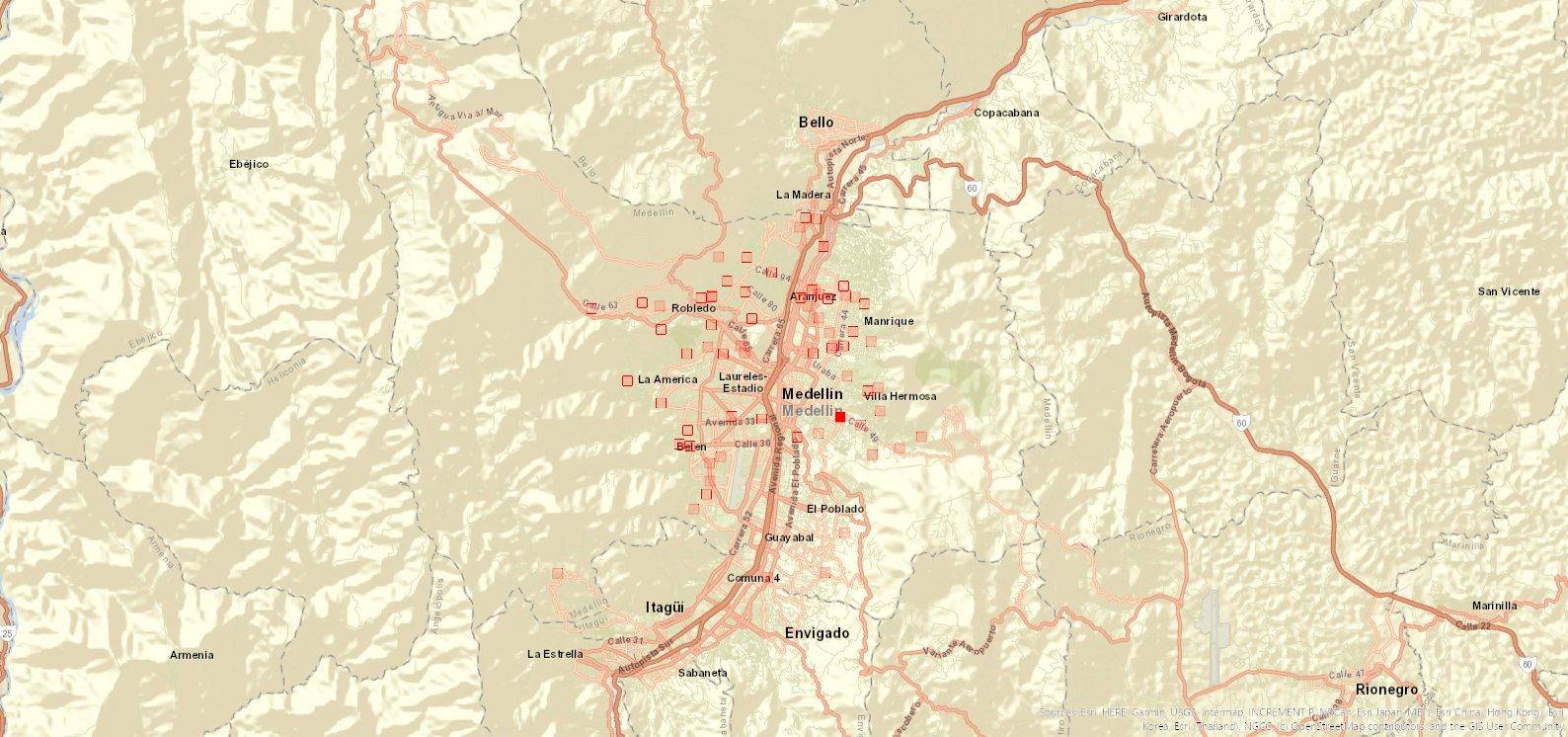 Fuente: SIVIGILA. Secretaria de Salud de Medellín.
Figura. Mapa temático de puntos de Varicela. Medellín, a Período epidemiológico 1  acumulado  de 2023
Pág..11
Primera infancia
7,6%
7 casos
Consideraciones  técnicas
Comportamiento variables de interés
Curso de vida y brotes
Indicadores
Población especiales
Etnia
Sexo
Adulto Mayor
3,3%
3 casos
Infancia
30,4%
28 casos
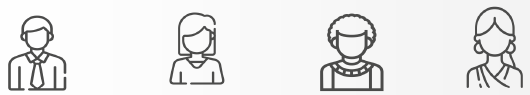 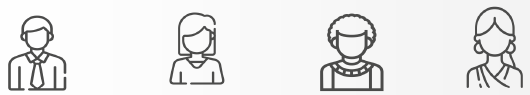 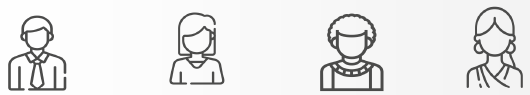 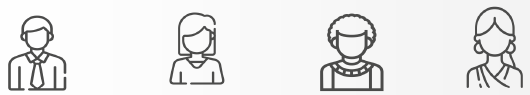 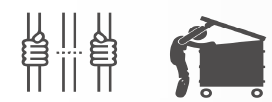 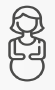 Masculino
Afrodescendiente
Maternas
Femenino
Indígena
Privados de la Libertad
Adultez
17,4%
16 casos
Adolescencia
14,1%
13 casos
0,0%
0,0%
1%
61%
39%
0,0%
0 Casos
0 Casos
56 Casos
0 Casos
1 Caso
36 Casos
Juventud
27,2%
25  casos
Proporción de incidencia en menores de 5 años
Proporción de incidencia en población general
Brotes con investigación de campo
100%
(1 brotes)
3,47 x 100 mil habitantes
92 casos
6,72 x 100 mil < 5 años
10 casos
Distribución de los brotes
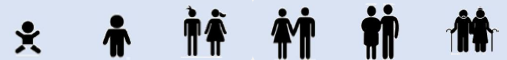 El comportamiento de la varicela  hasta semana epidemiológica 4 ha estado por encima del límite inferior calculado según los dos años anteriores, con tendencia a la alza. Se evidencia un número de casos  por encima de lo esperado según lo observado en 2021 y 2022. Los cursos de vida con mayor número de casos son el de infancia y el de juventud con el 30,4% y 27,7 casos respectivamente. En promedio se notificaron 23 casos por semana epidemiológica.
[Speaker Notes: No olvidar indicador de brotes]
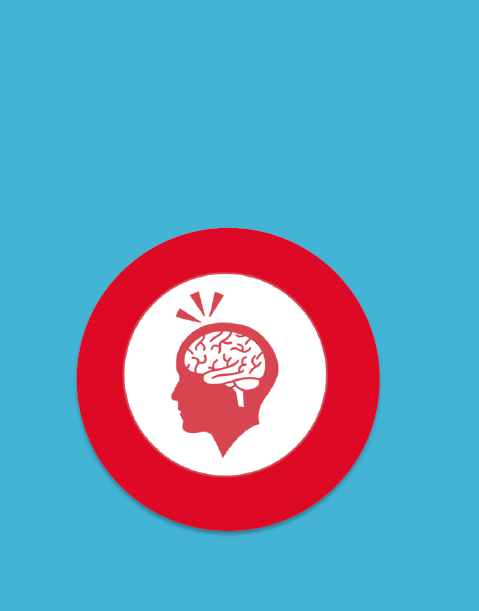 Pág..12
Consideraciones técnicas
Comportamiento de la notificación
Comportamiento variables de interés
Indicadores
Meningitis
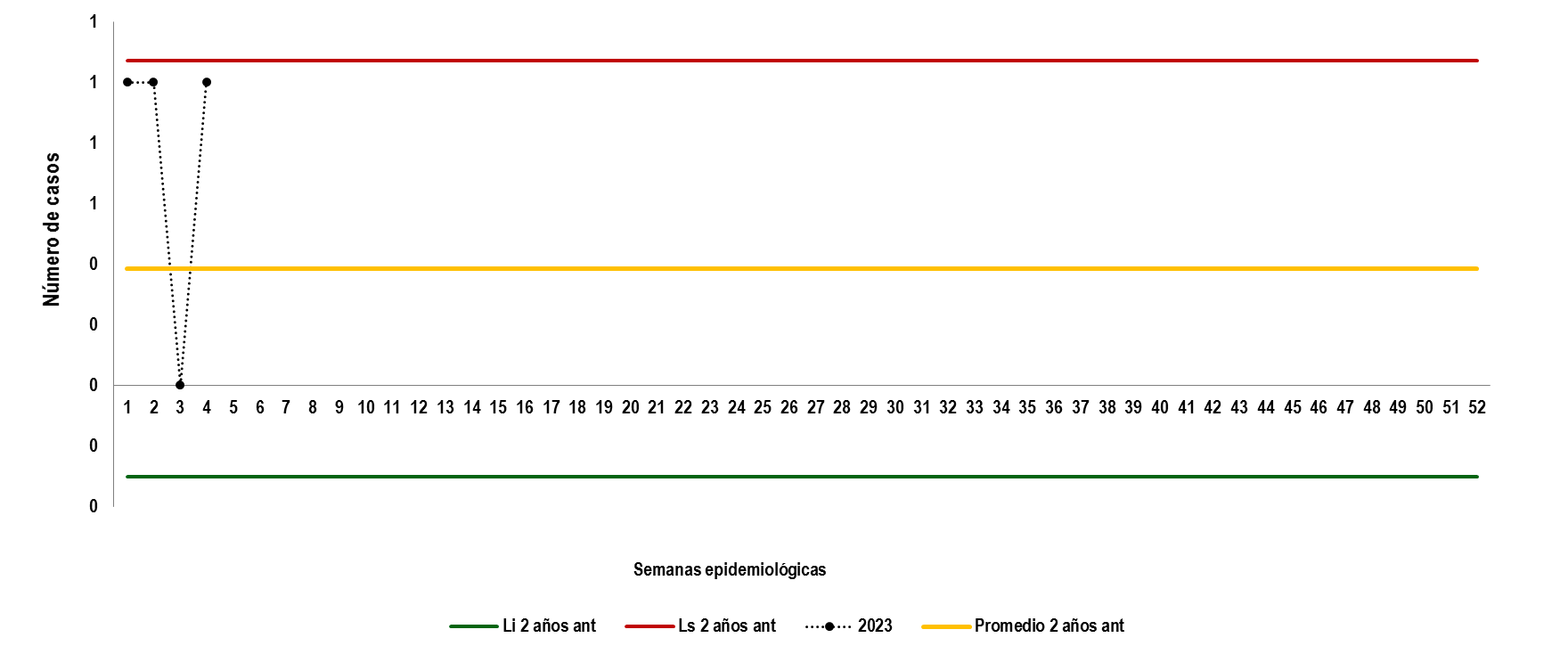 Edad
Sexo
Periodo epidemiológico 1 - 2023
Fuente: SIVIGILA. Secretaria de Salud de Medellín.
Figura. Gráfico de control Meningitis por Meningococo. Medellín, a Período epidemiológico 1 de 2023.
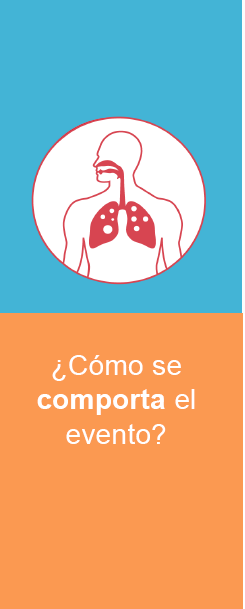 0  Casos - Mortalidad
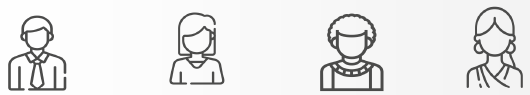 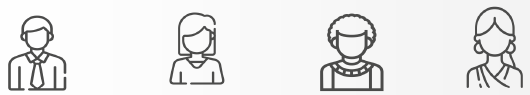 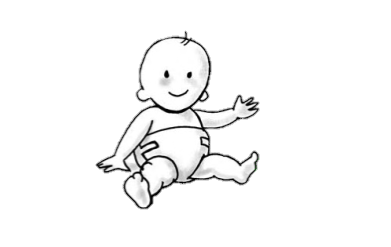 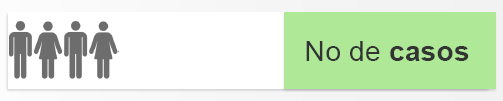 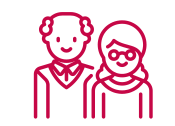 4
Confirmados. Comportamiento similar 
al mismo  período del año anterior
Proporción de incidencia meningitis bacterianas  en población general
Proporción de incidencia de meningitis bacterianas  en menores de 5 años
0* 100 mil
0 casos
0,15* 100 mil
 4 casos
Brotes con investigación de campo
0 Brotes
(sin brotes hasta este período)
Masculino
Femenino
< 5 años
> 65 años
4 casos
0 casos
0 caso
2 casos
En relación a las Meningitis bacterianas notificadas uno de los casos se asoció a otros agentes bacterianos. Se notificó una muerte por Meningococo, unidad de análisis pendiente para confirmar o descartar que la mortalidad sea atribuible a la Meningitis.
Pág..13
Otros eventos inmunoprevenibles de baja frecuencia
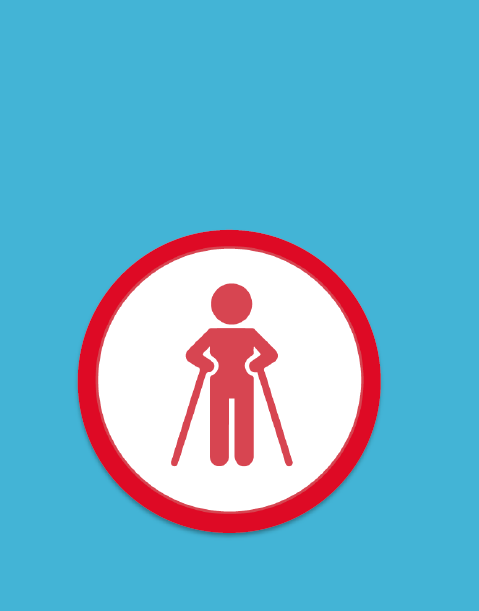 Hasta la semana epidemiológica 4 se han notificado seis (3) casos  sospechosos de síndrome de rubeola congénita en residentes de la Ciudad, para una proporción de notificación de 0,19 casos por 10,000 nacidos vivos y  cumpliendo con la meta de notificación proporcional para este evento que debería estar en 0,07. Dos (2) casos han sido descartados.
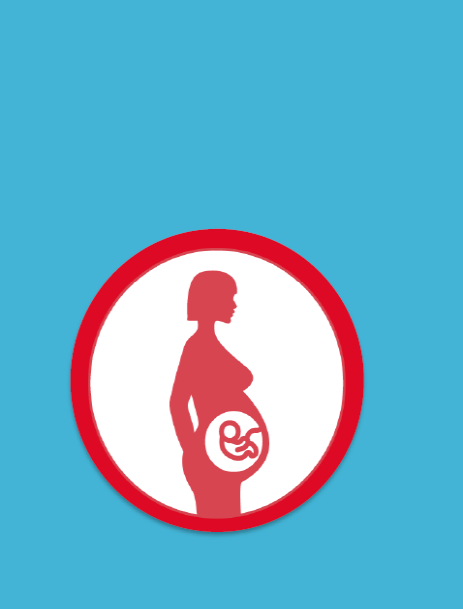 Hasta la semana epidemiológica 4 se ha notificado sólo un caso probable con residencia en Medellín para este evento. A la espera del resultado de la prueba.
Síndrome de rubeola congénita
Parálisis Flácida
Periodo epidemiológico 
1  - 2023
Periodo epidemiológico 1 - 2023
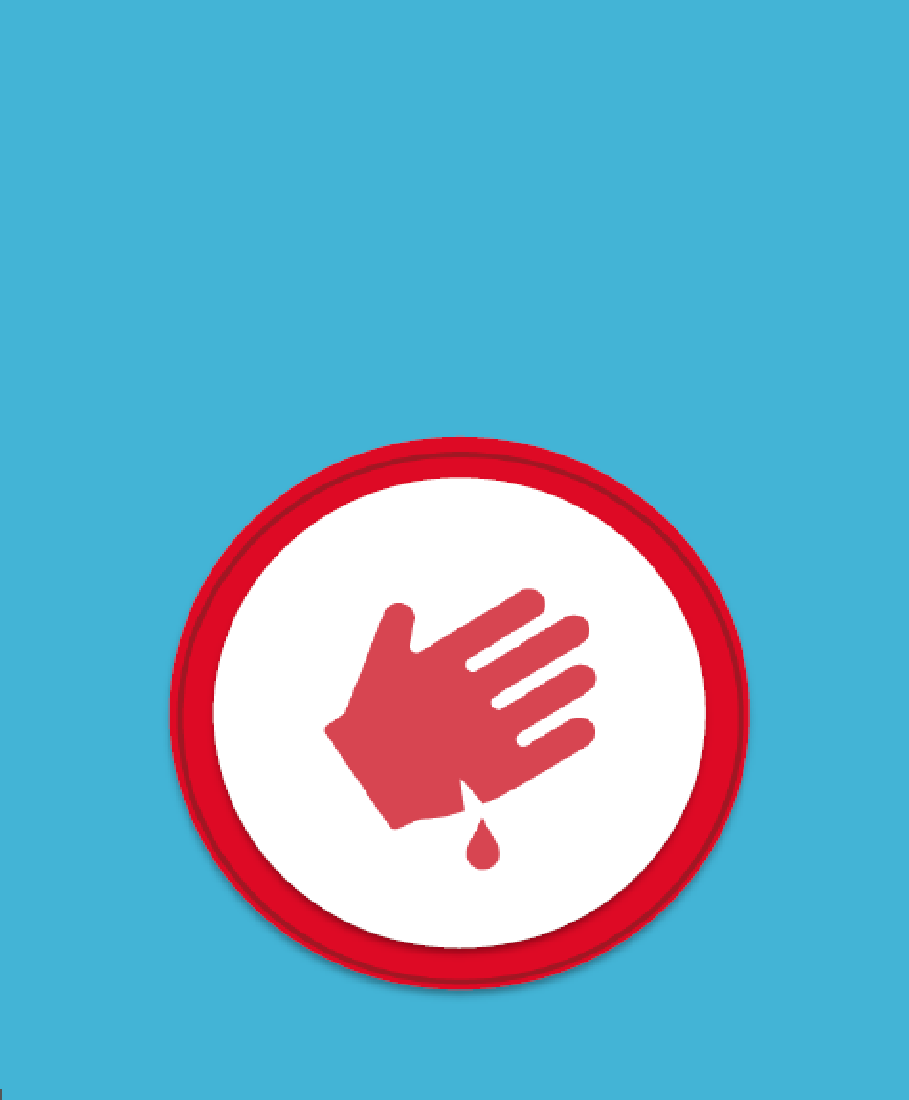 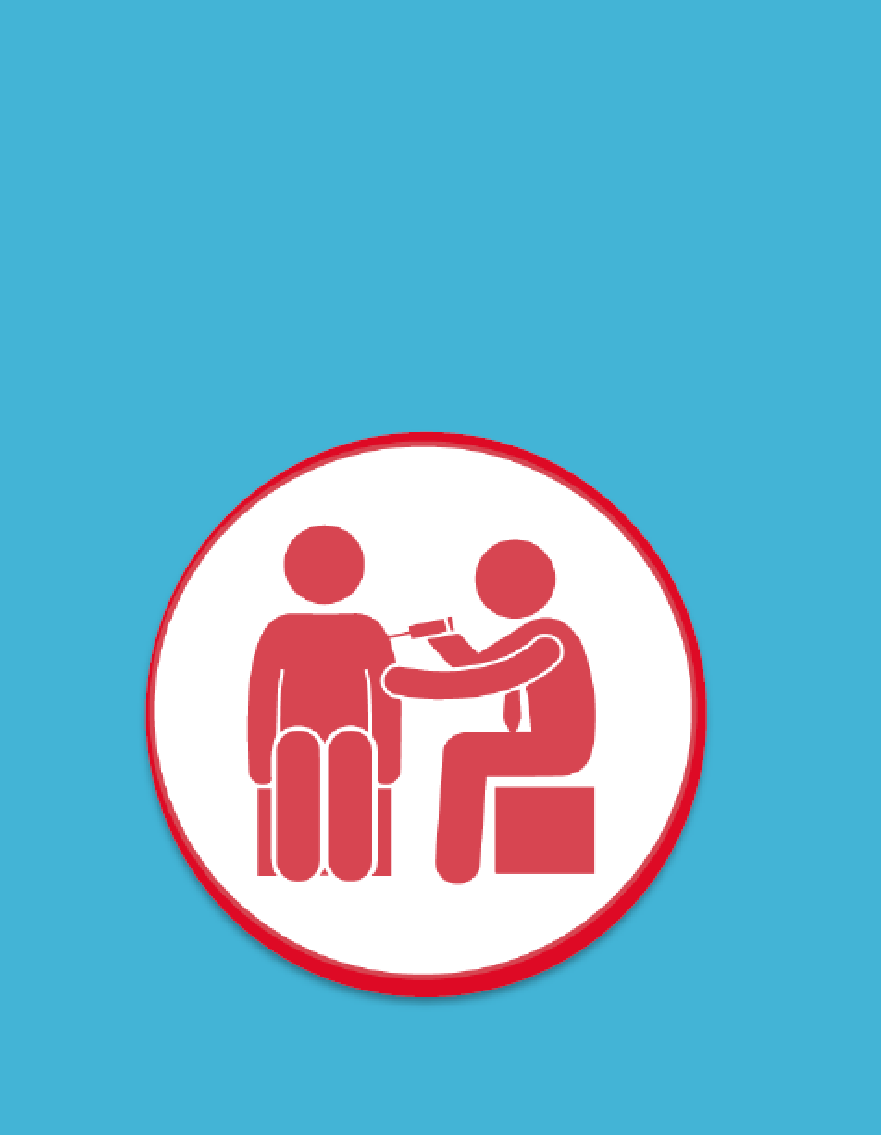 EAPV
Tétanos accidental
Hasta la semana epidemiológica 4  se ha notificado 1 casos de EAPV en residentes de la ciudad, pendiente por clasificación.
Hasta la semana epidemiológica 4 no se han notificado  casos ni probables, ni confirmados por clínica para este evento en residentes en Medellín.
Periodo epidemiológico 1-2023
Periodo epidemiológico 1 - 2023
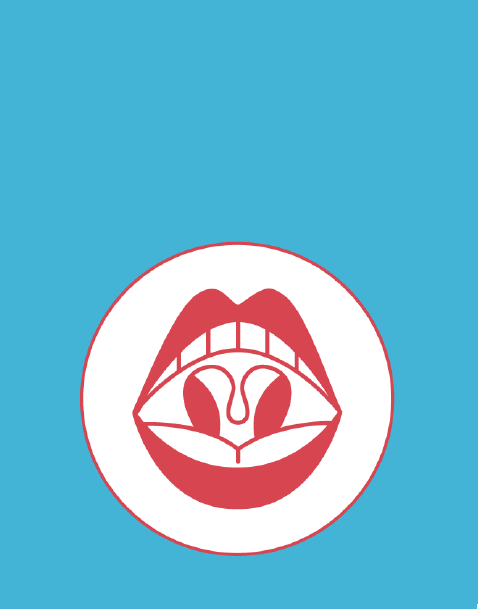 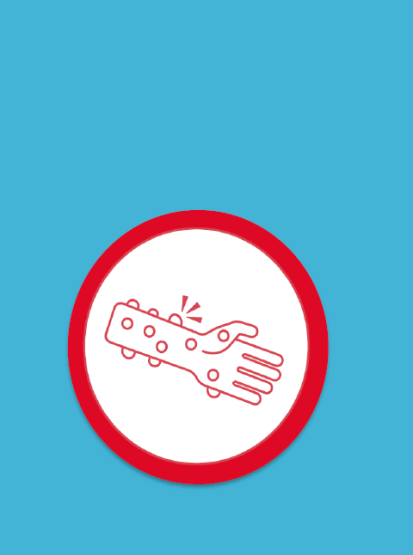 Sarampión y Rubeola
Difteria
Hasta la semana epidemiológica 4 se notificaron en residentes de la Ciudad 0 casos como sospechosos de Rubeola  y 4 casos sospechosos de Sarampión, para una proporción de notificación de 0,15 casos por cada 100.000 habitantes, no se cumple con la meta de notificación de Sarampión / Rubeola  proporcional en este periodo
Periodo epidemiológico 1- 2022
Hasta la semana epidemiológica 4 no se han notificado  casos ni probables, ni confirmados por clínica para este evento en residentes en Medellín.
Periodo epidemiológico 1 - 2022
y que para el país deber ser mayor a 2 casos por cada 100.000 habitantes durante un año (0,16 por período).  Adicionalmente,  3 de los casos de Sarampión fueron descartados después de haber realizado lo establecido por laboratorio e investigación de campo. No se han confirmado casos de Sarampión. Sin embargo, se debe estar alerta por la situación epidemiológica de estas enfermedades en el país y en todo el mundo.
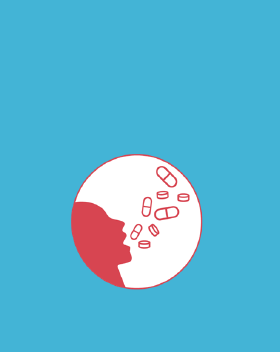 Pág.. 14
Comportamiento de la notificación
Comportamiento por territorio
Indicadores
Hepatitis A
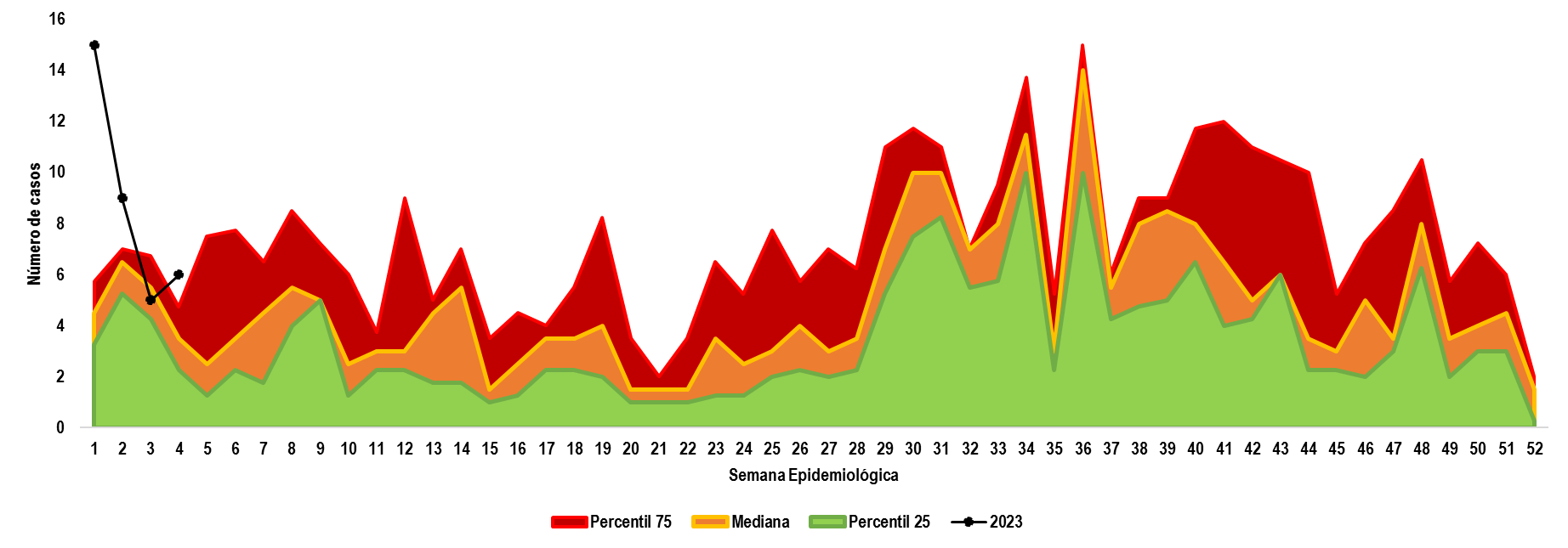 Periodo epidemiológico 01 - 2023
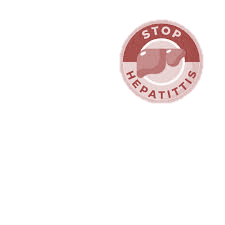 Fuente: SIVIGILA. Secretaria de Salud de Medellín.
Figura. Canal endémico de hepatitis A. Medellín, a Periodo epidemiológico 01  acumulado  de 2023.
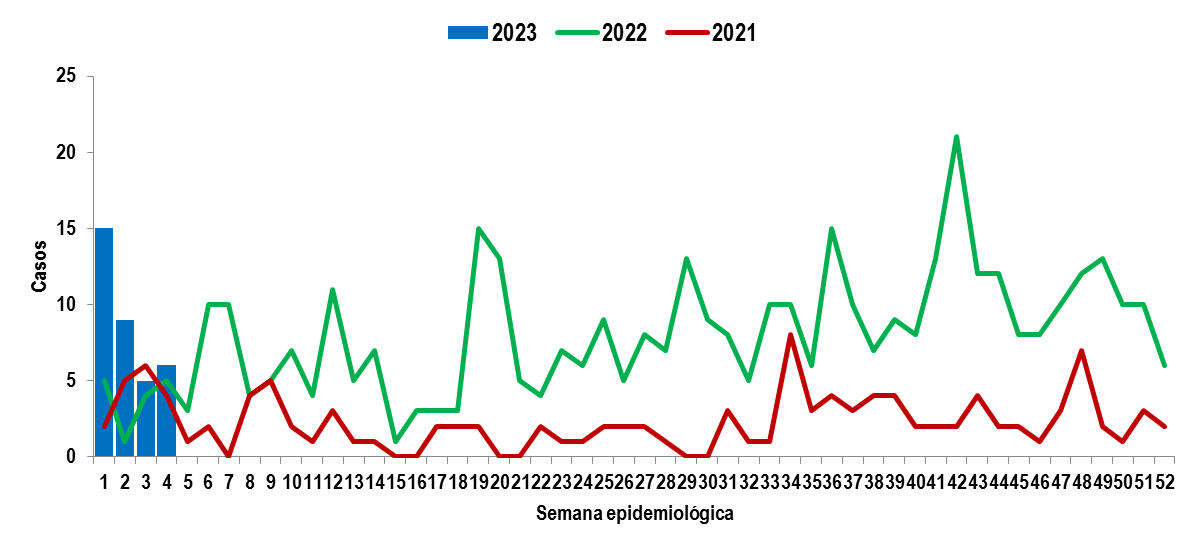 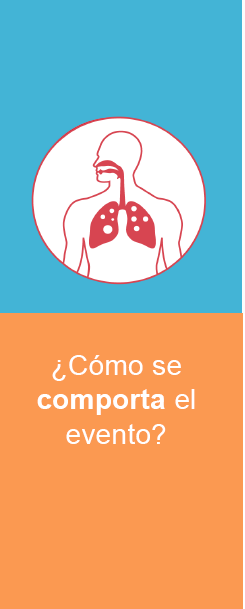 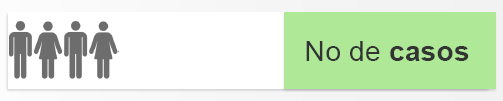 35
Variación porcentual de 133,33% más respecto al mismo periodo del año anterior
Fuente: SIVIGILA. Secretaria de Salud de Medellín.
Figura. Comportamiento de la Hepatitis A. Medellín, a Periodo epidemiológico 01 acumulado de 2021-2023.
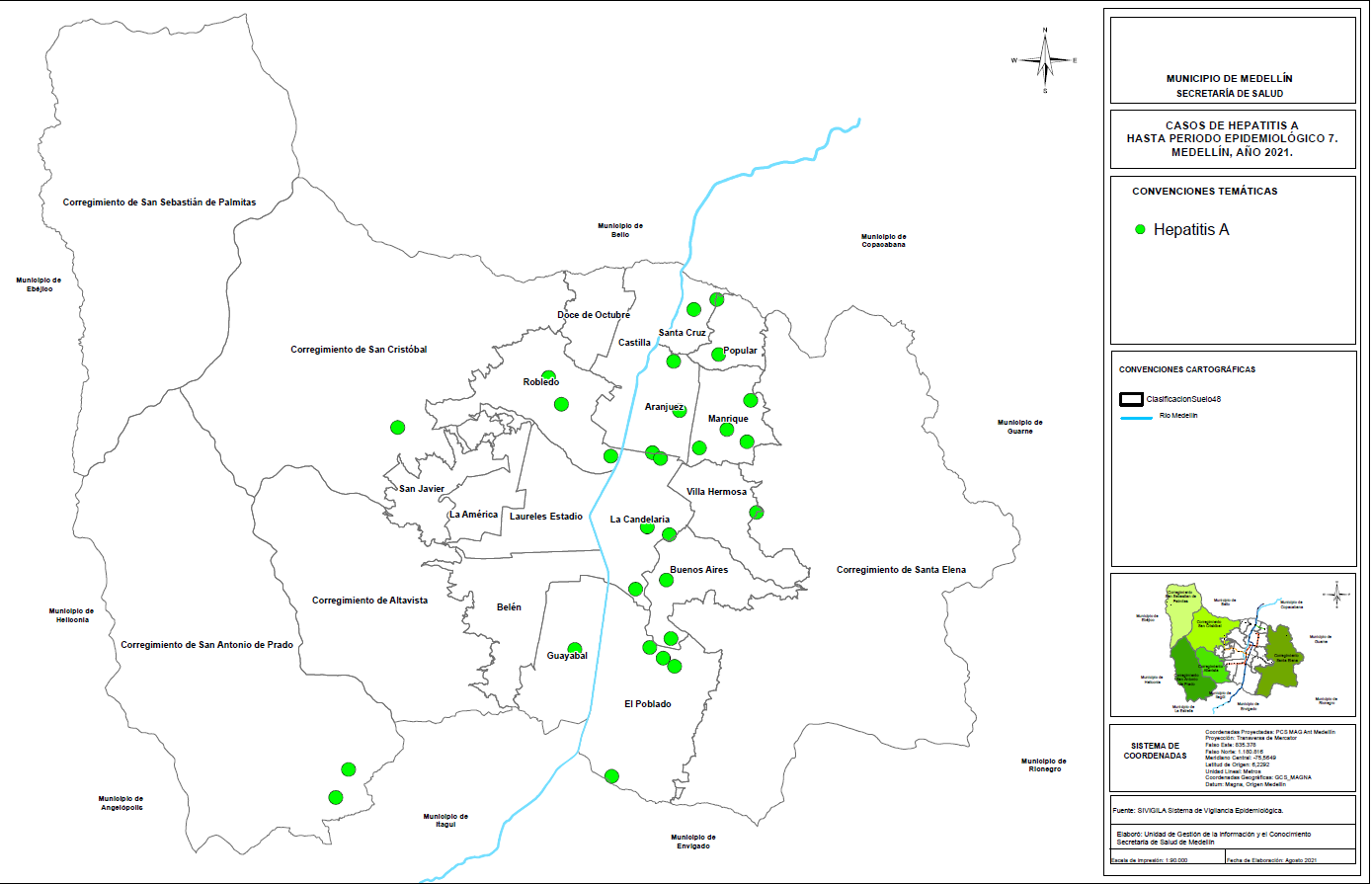 Proporción de Incidencia en población general x 100,000 habitantes
1,34 * cada 100 mil
35 casos
Proporción de Incidencia en menores de 1 año 
100,000 habitantes
0 * cada 100 mil
0 casos
Fuente: SIVIGILA. Secretaria de Salud de Medellín.
Figura. Mapa temático de proporción de hepatitis A. Medellín, a Periodo epidemiológico 01  acumulado  de  2023.
Pág.. 15
Consideraciones  técnicas
Factores y curso de vida
Comportamiento variables de interés
Sexo
Poblaciones especiales
Etnia
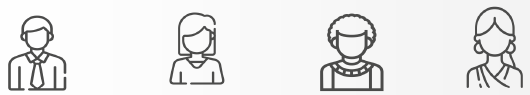 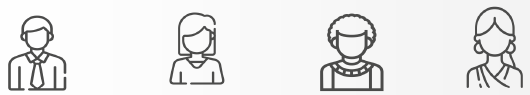 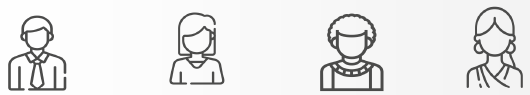 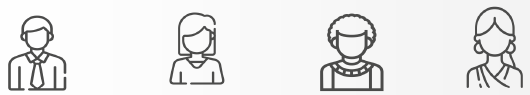 Masculino
Indígena
Afrocolombiano
71,43%
0%
0%
Femenino
25 casos
0 casos
0 casos
28,57%
10 casos
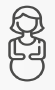 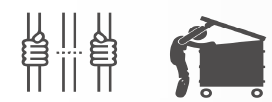 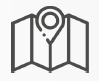 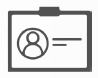 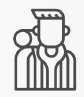 Maternas
Migrante
0%
2,86%
0 caso
1 casos
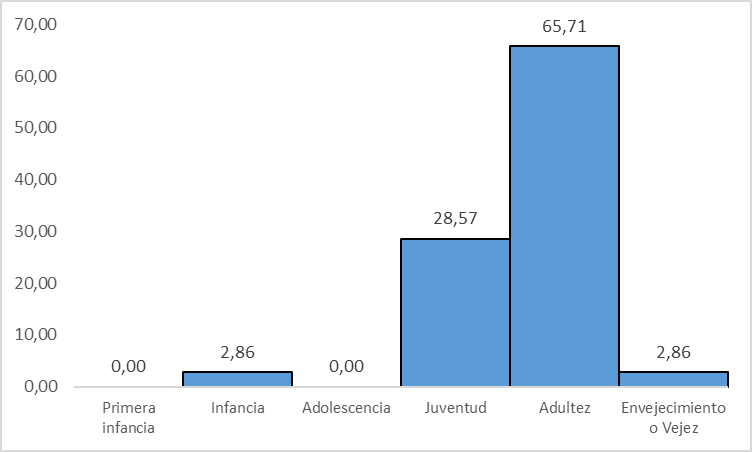 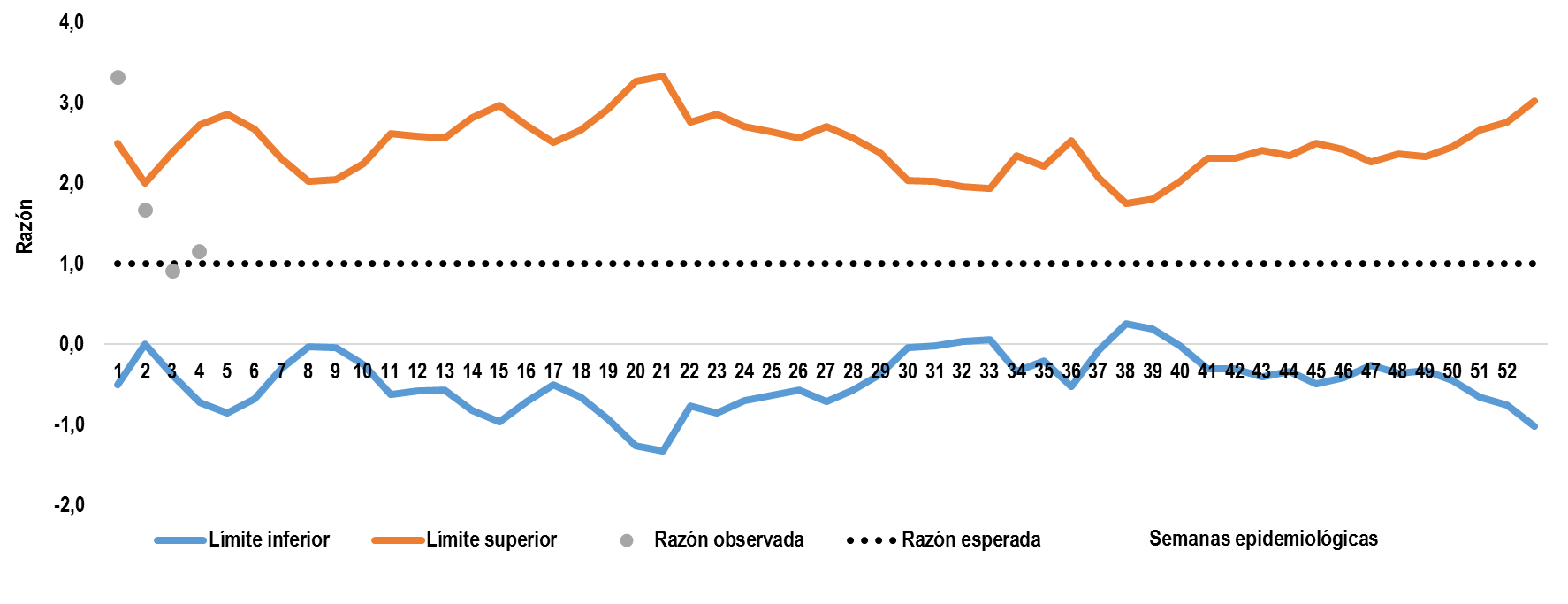 Régimen contributivo
91,43% - 32 casos
Régimen  subsidiado
8,57% - 3 casos
Fuente: SIVIGILA. Secretaria de Salud de Medellín.
Figura. Comportamiento inusual para hepatitis A. Periodo epidemiológico 01 2023.
Privado de la libertad
Área de ocurrencia
Afiliación al SGSS
Fuente: SIVIGILA. Secretaria de Salud de Medellín.
Figura. Curso de vida de los casos notificados de hepatitis A. Periodo epidemiológico 01 2023.
0%
Cabecera municipal
94,29%
33 casos
0 casos
La Hepatitis A se observa en el canal endémico en comportamiento esperado por debajo de los casos usuales. Durante este año no se supera el número de casos de los dos últimos años durante las semanas epidemiológicas evaluadas. Se evidencia un aumento del 133,33% en relación con el mismo periodo de año anterior. Los cursos de vida de juventud y  adultez con el 94% de los casos, una mayor frecuencia de casos en hombres.
Pág..16
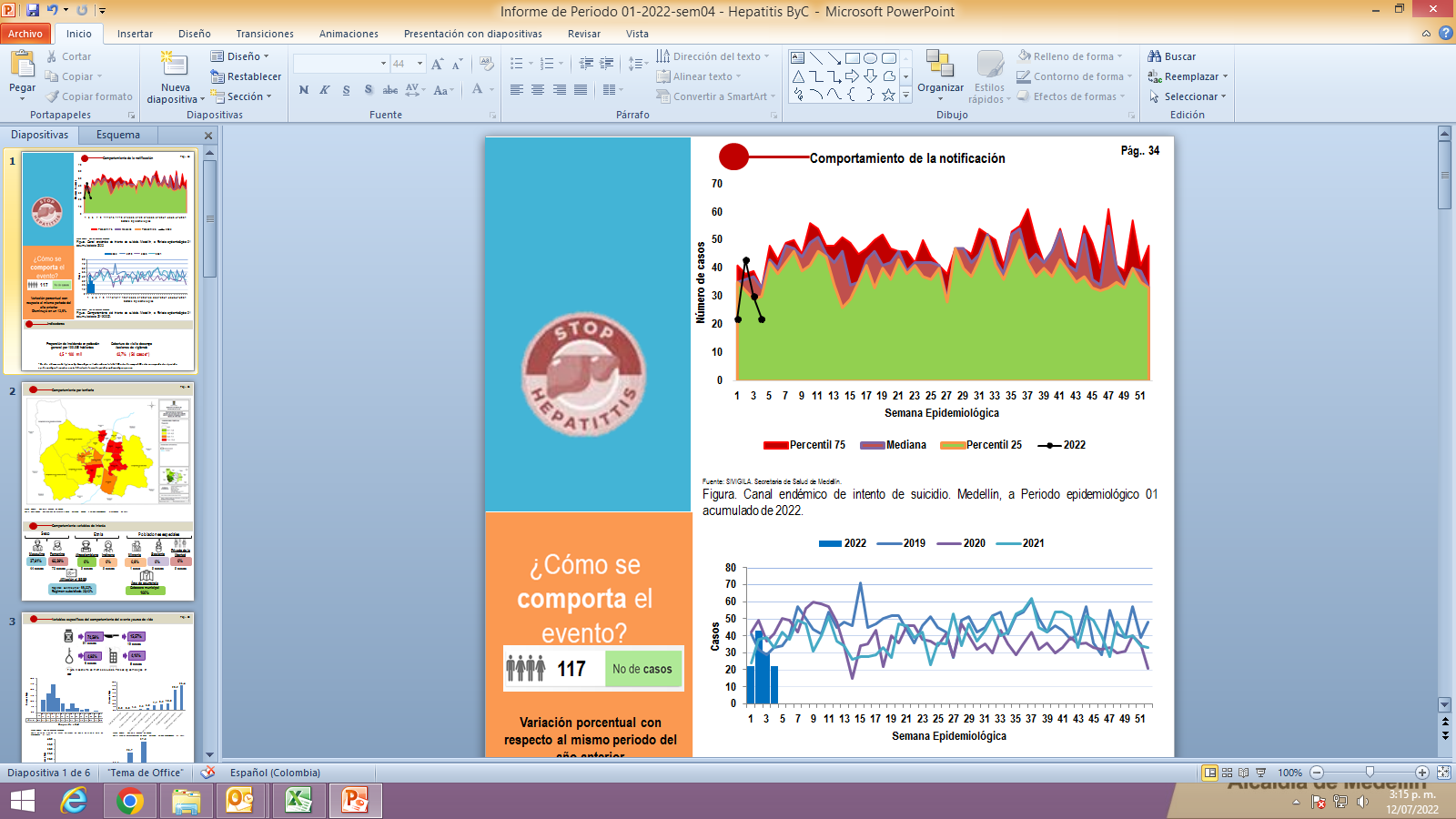 Comportamiento de la notificación
Hepatitis B y C
Periodo epidemiológico 01 - 2023
Fuente: SIVIGILA. Secretaria de Salud de Medellín.
Figura. Canal endémico de hepatitis B. Medellín, a Periodo epidemiológico 01 acumulado de 2023.
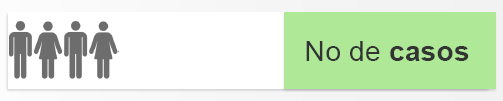 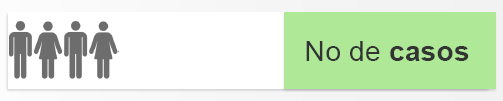 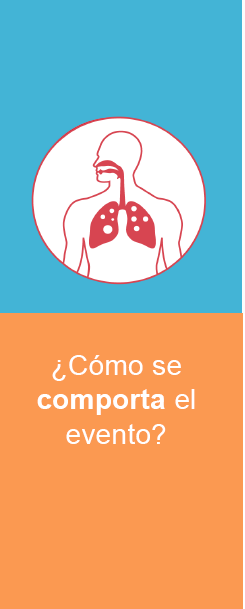 11
9
Hepatitis B
Variación porcentual con respecto al mismo periodo del año anterior
Aumentó en un 37,5%
Fuente: SIVIGILA. Secretaria de Salud de Medellín.
Figura. Canal endémico de hepatitis C. Medellín, a Periodo epidemiológico 01  acumulado de 2023.
Hepatitis C
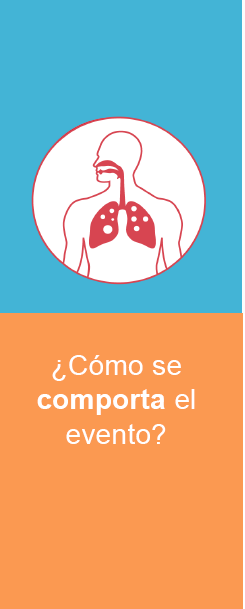 Variación porcentual con respecto al mismo periodo del año anterior
Aumentó en un 12,5%
Fuente: SIVIGILA. Secretaria de Salud de Medellín.
Figura. Comportamiento de la hepatitis B. Medellín, a Periodo epidemiológico 01   acumulado de 2020-2023.
Pág.. 17
Fuente: SIVIGILA. Secretaria de Salud de Medellín.
Figura. Comportamiento de la hepatitis C. Medellín, a Periodo epidemiológico 01   acumulado de 2020-2023.
Indicadores
Proporción de incidencia de Hepatitis B en población general por 100.000 habitantes
Proporción de incidencia de Hepatitis C en población general por 100.000 habitantes
0,4* 100 mil
0,3* 100 mil
Comportamiento por territorio
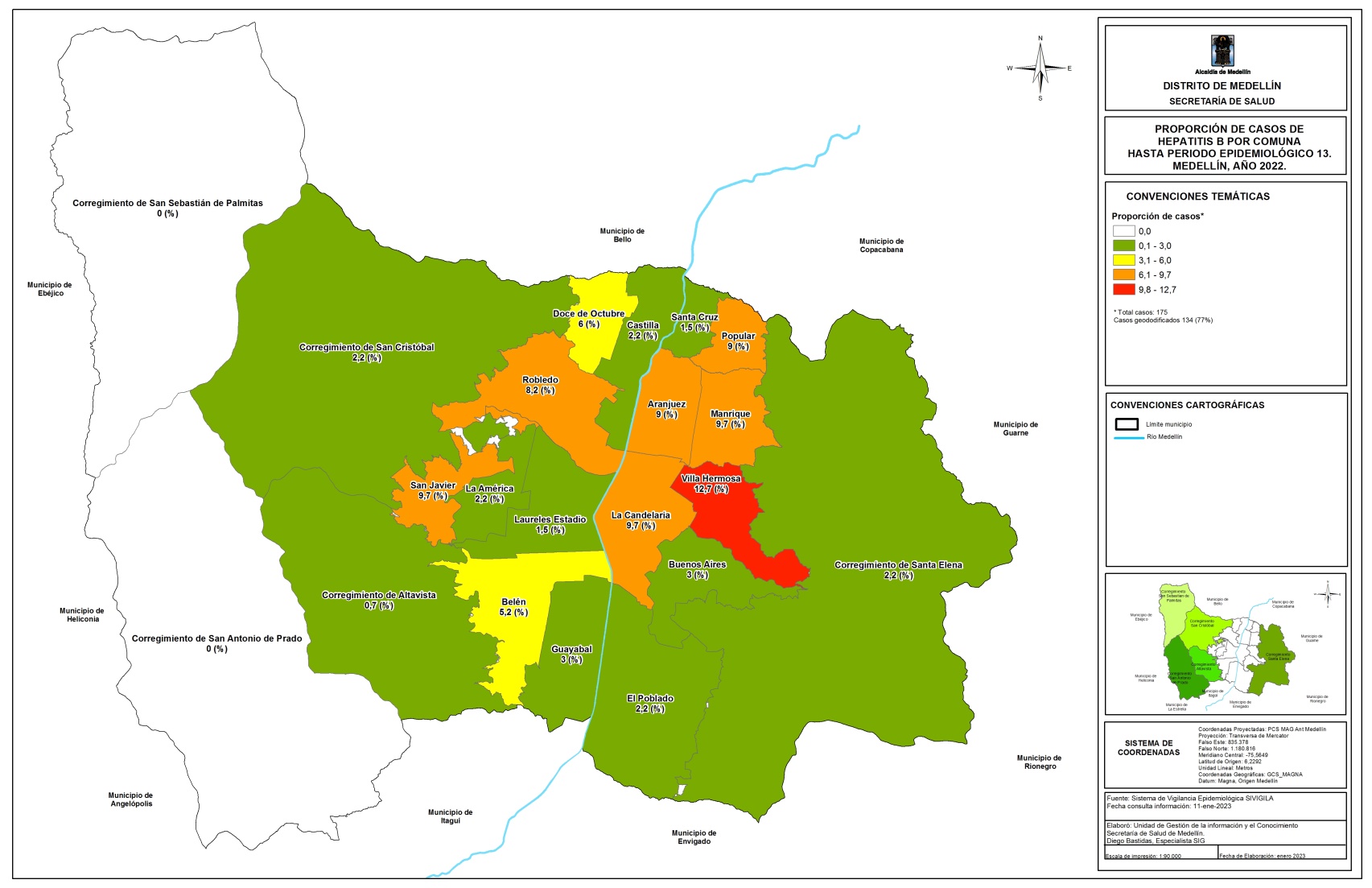 Fuente: SIVIGILA. Secretaria de Salud de Medellín.
Figura. Mapa temático de proporción de casos para  Hepatitis B. Medellín, a Periodo epidemiológico 01 acumulado  de  2023.
Pág..18
Comportamiento por territorio
Sexo
Poblaciones especiales
Etnia
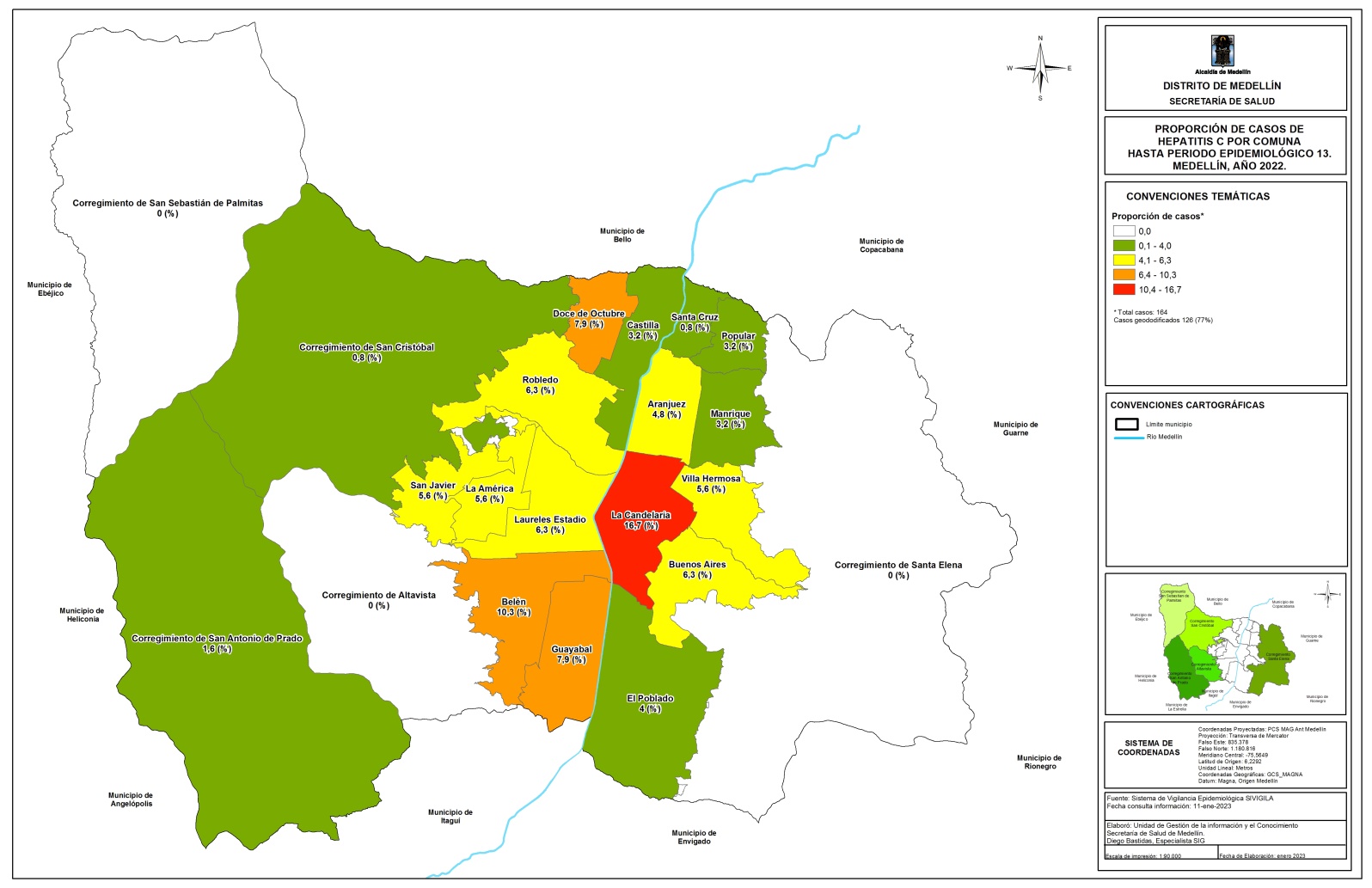 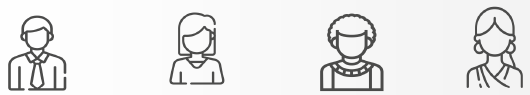 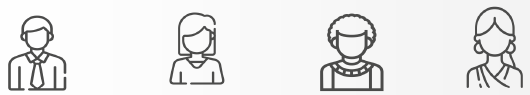 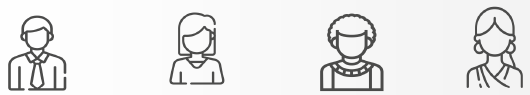 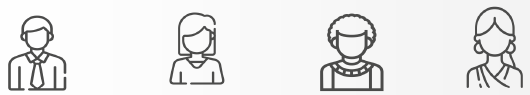 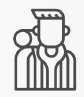 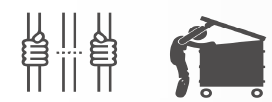 Masculino
Femenino
Indígena
Afrocolombiano
63,64%
36,36%
0,0%
0,0%
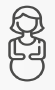 Gestante
Migrante
0,0%
8,33%
Fuente: SIVIGILA. Secretaria de Salud de Medellín.
Figura. Mapa temático de proporción de casos para  Hepatitis C. Medellín, a Periodo epidemiológico 01 acumulado  de  2023.
Comportamiento variables de interés Hepatitis B
Privado de la libertad
Área de ocurrencia
Afiliación al SGSS
0 casos
4 casos
0 casos
0 casos
7casos
0 casos
1 caso
Régimen contributivo: 81,82%
Régimen subsidiado: 9,09%
0,0%
Cabecera municipal
90,91%
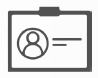 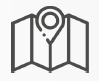 Comportamiento variables de interés Hepatitis C
Pág.. 19
Sexo
Poblaciones especiales
Etnia
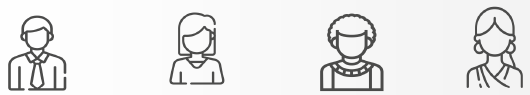 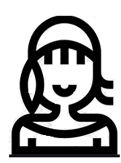 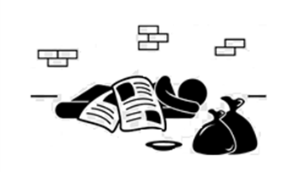 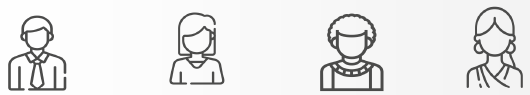 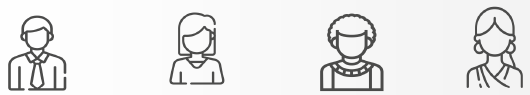 Masculino
Rom - Gitano
Afrocolombiano
77,78%
0,0%
0,0%
7 casos
0 casos
0 casos
Femenino
22,22%
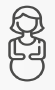 2 casos
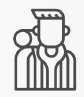 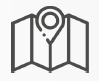 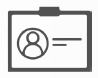 Gestante
Migrante
0,0%
0,0%
0 casos
0 casos
Variables especificas del comportamiento del evento y curso de vida
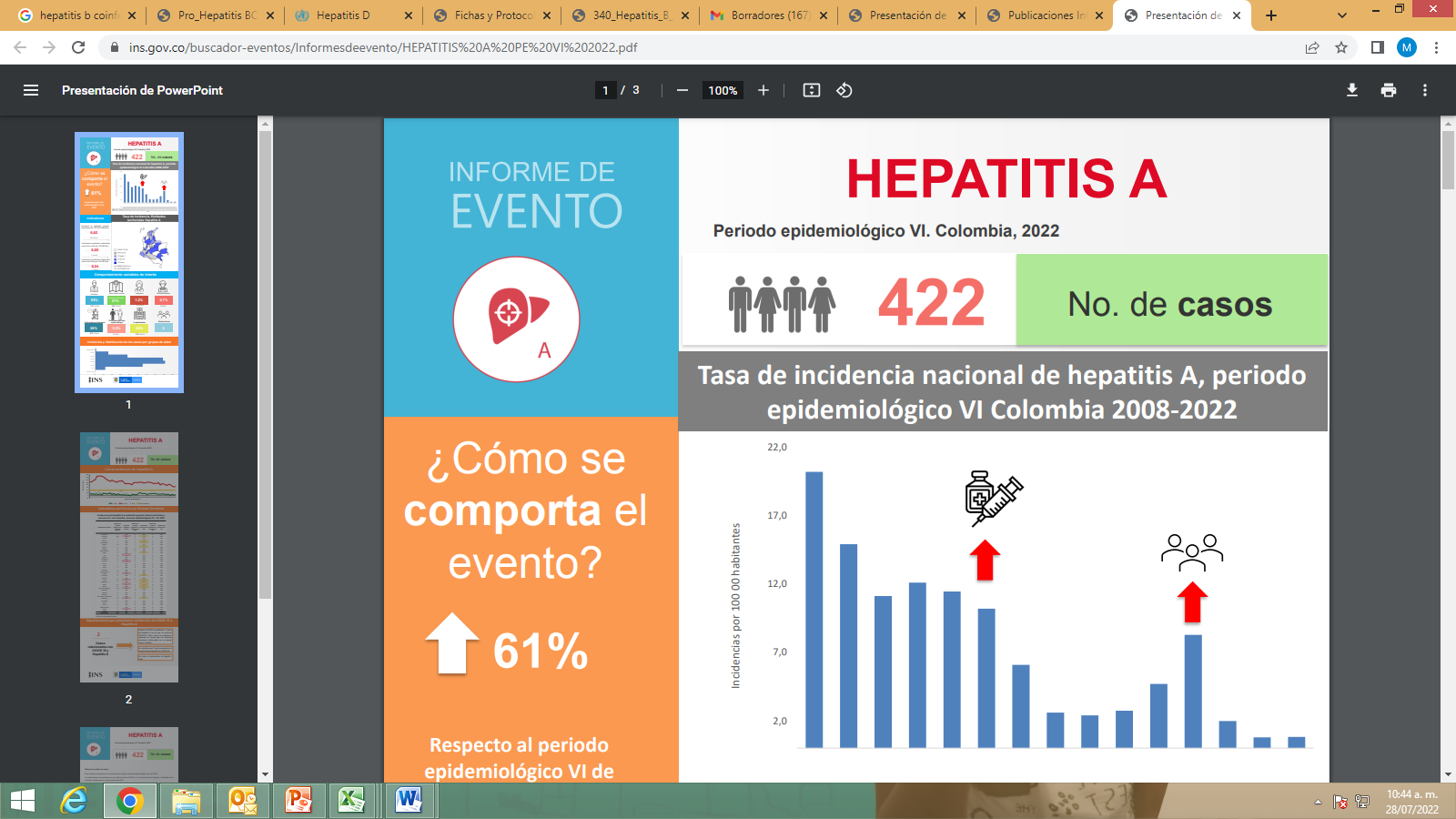 Sin vacunación previa para Hepatitis B
100%
Afiliación al SGSS
Área de ocurrencia
Habitante de calle
Cabecera municipal
100%
0,0%
Régimen contributivo: 77,78%
Régimen subsidiado: 11,11%
0 casos
Fuente: SIVIGILA. Secretaria de Salud de Medellín.
Figura. Poblaciones y factores de riesgo de los casos notificados de Hepatitis B, C y Coinfecciòn/Superinfección B - Delta. Periodo epidemiológico 01. 2023.
Pág..20
Consideraciones técnicas
Variables especificas del comportamiento del evento y curso de vida
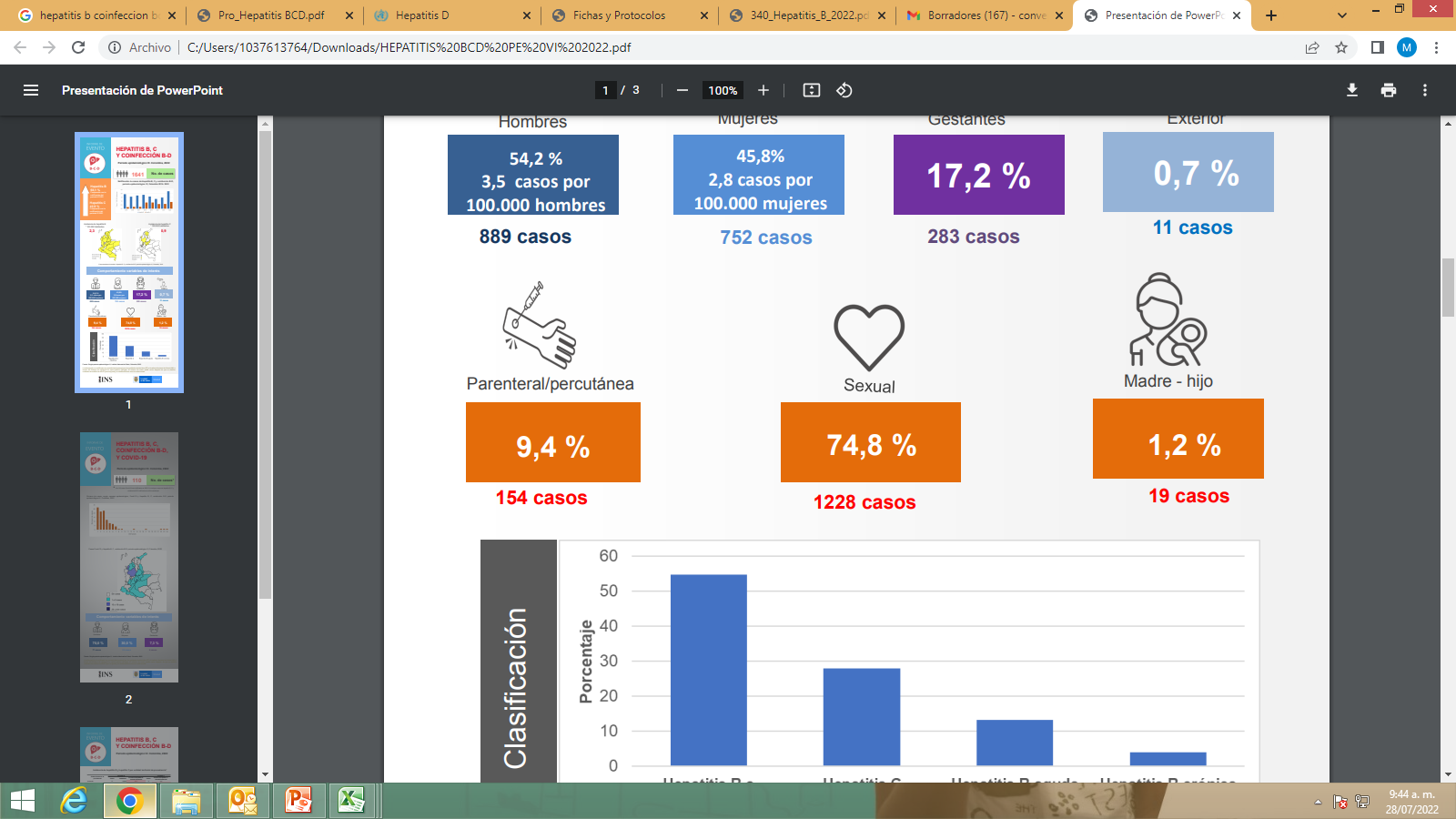 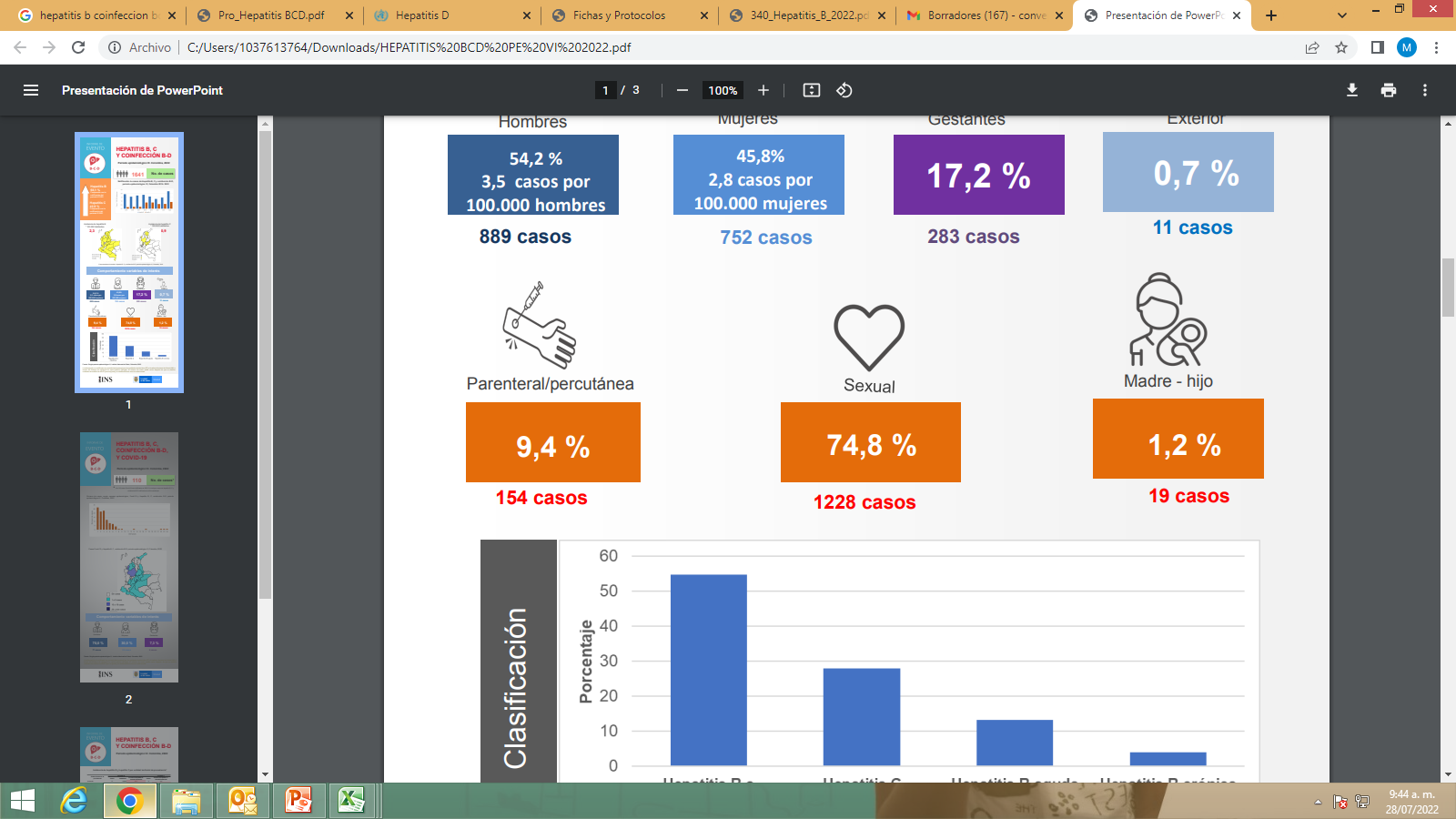 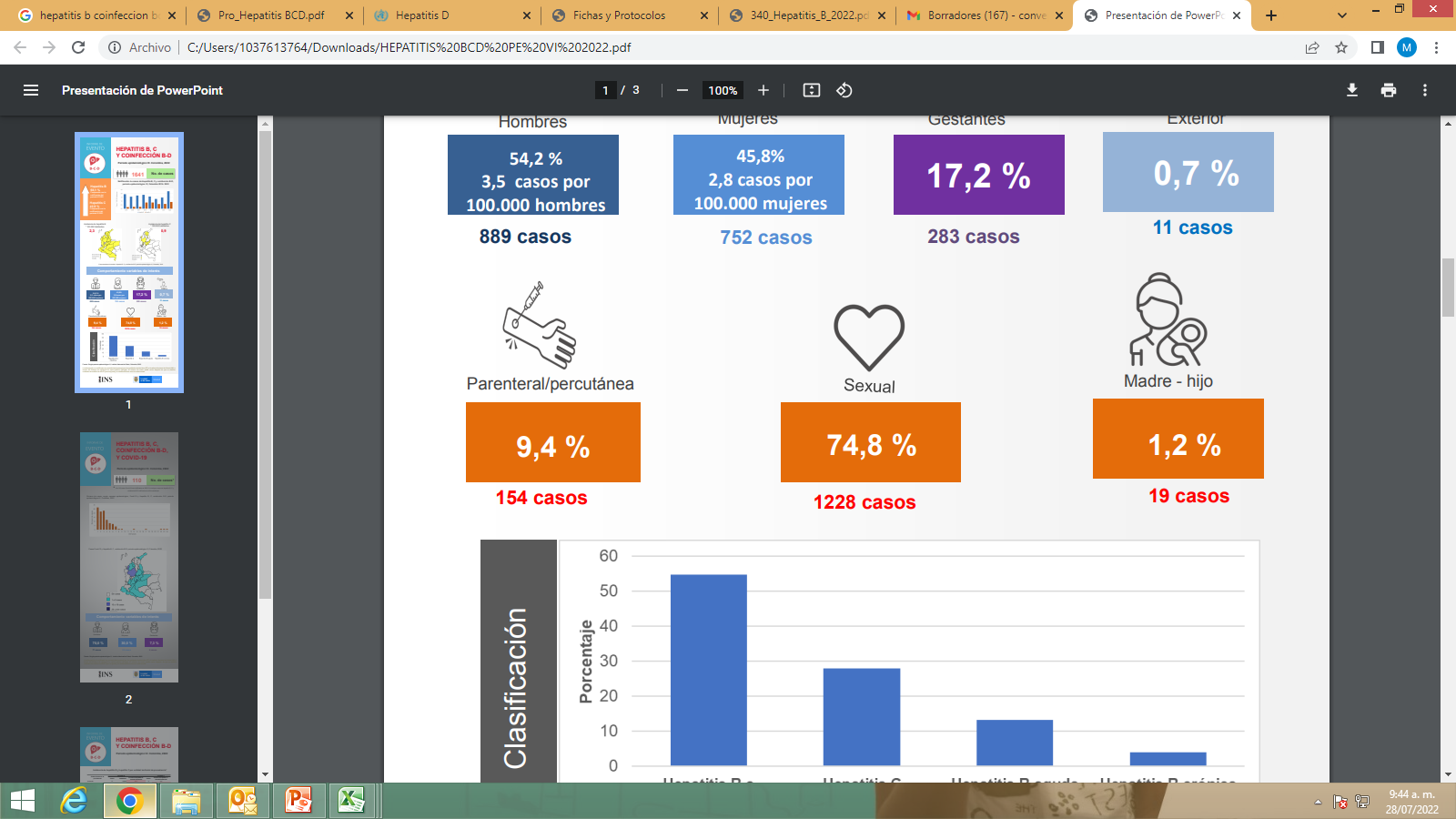 5,00%
80,00%
0,0%
16 casos
0 casos
1 caso
Figura. Mecanismo probable de transmisión de Hepatitis B, C y Coinfección/superinfección B-Delta. Periodo epidemiológico 01  2023
Fuente: SIVIGILA. Secretaria de Salud de Medellín.
Figura. Complicaciones de los casos notificados de Hepatitis B, C y Coinfección/superinfección Hepatitis B-Delta. Periodo epidemiológico 01. 2023.
Fuente: SIVIGILA. Secretaria de Salud de Medellín.
Figura. Clasificación del caso Hepatitis B, C Coinfección/Superinfecciòn B-Delta. Periodo epidemiológico 01. 2023.
La frecuencia de las hepatitis virales es mayor en jóvenes, adultos y grupos poblacionales con factores de riesgo, ocasionan discapacidad y muerte principalmente asociada a cuadros de insuficiencia hepática, cirrosis y cáncer de hígado. Es de aclarar que se cuenta con una vacuna segura y eficaz que confiere una protección del 98% al 100% contra la enfermedad de la hepatitis B, lo que conlleva a evitar las complicaciones que pueden derivarse de la enfermedad.  La relación hombre: mujer es de aproximadamente 2 hombres por cada mujer. Los grupos de edad en los que más se presenta el evento se ubican entre los 25 y los 39 años con un 60%. El principal mecanismo de transmisión es el sexual, por lo que se hace vital la orientación de las estrategias hacia la promoción de la salud sexual y reproductiva. No se han notificado casos de Hepatitis B-Delta. Nota: Los datos del presente boletín corresponden a cifras preliminares.
Variables de interés
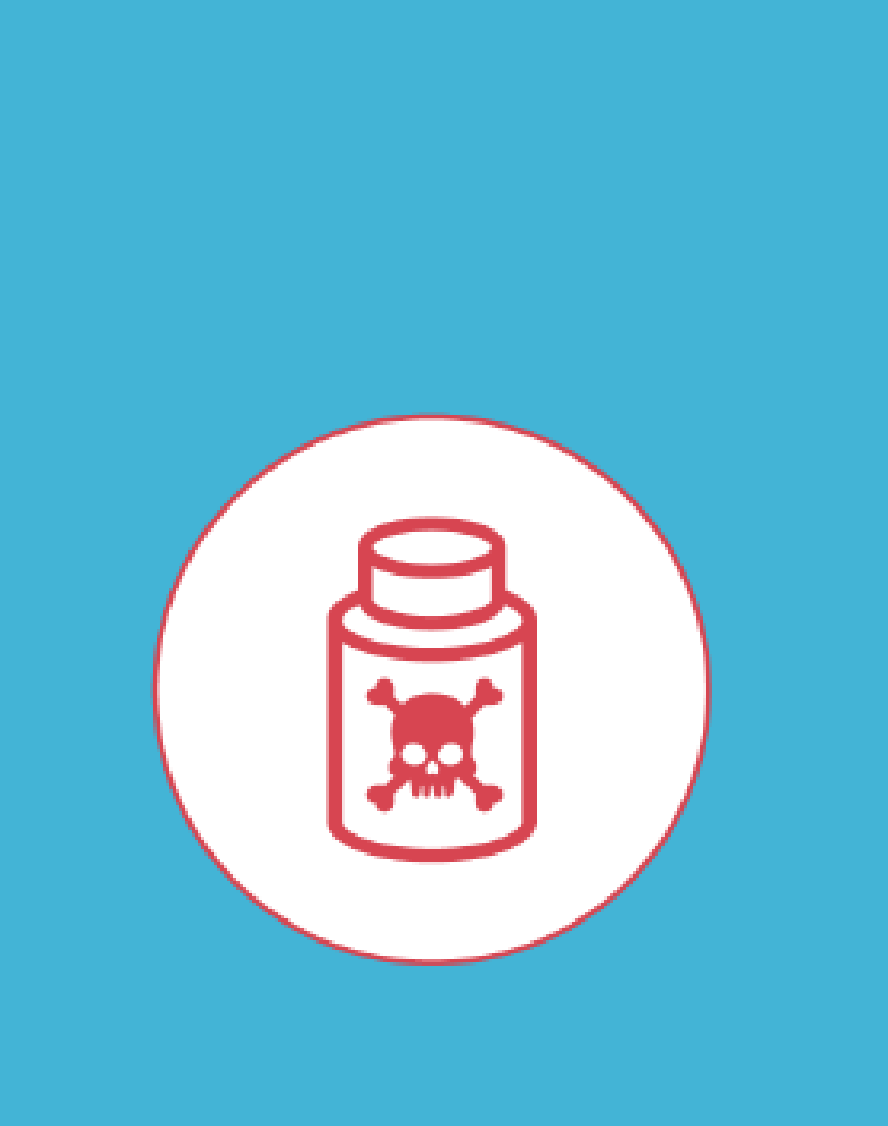 Pág.. 21
Consideraciones técnicas
Comportamiento de la notificación
Indicadores
Intoxicaciones
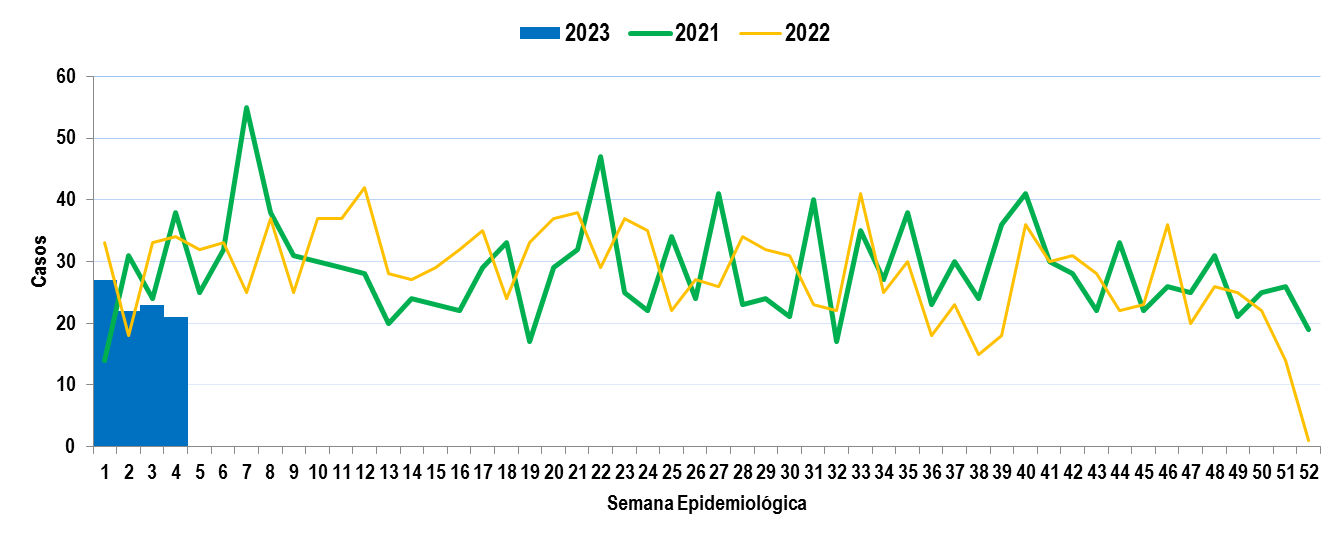 Sexo y Edad
Lugar de exposición
Periodo epidemiológico 01 - 2023
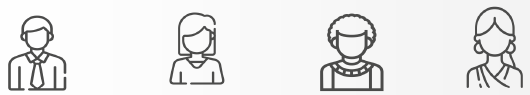 Masculino
Hogar
< de 5 años
Trabajo
59,14%
60,22%
7,53%
6,45%
Femenino
56 casos
55 casos
7 casos
6 casos
Fuente: SIVIGILA. Secretaria de Salud de Medellín.
Figura. Comportamiento intoxicaciones. Medellín, a Periodo epidemiológico 01 acumulado  de 2021-2023.
40,86%
38 casos
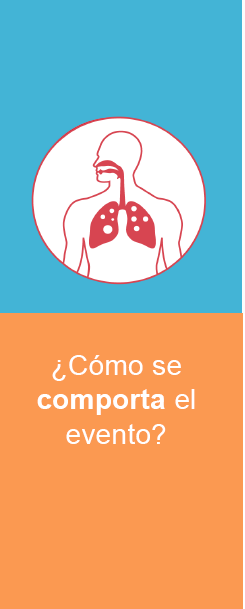 Incidencia en población general x 100,000 habitantes
Casos confirmados por laboratorio de intoxicación por metanol
Proporción de brotes en población confinada
Vía de exposición
Bares/Tabernas
3,56 * cada 100 mil
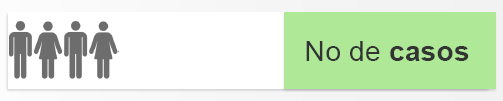 4,30%
Oral
62,37%
No hubo casos
0%
93
4 casos
58 casos
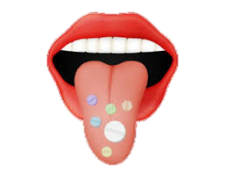 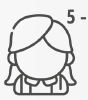 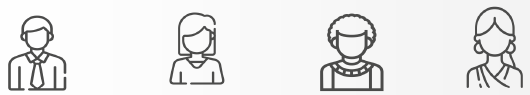 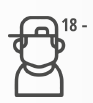 La variación porcentual con respecto al mismo periodo del año anterior disminuyó en un 21,19%.
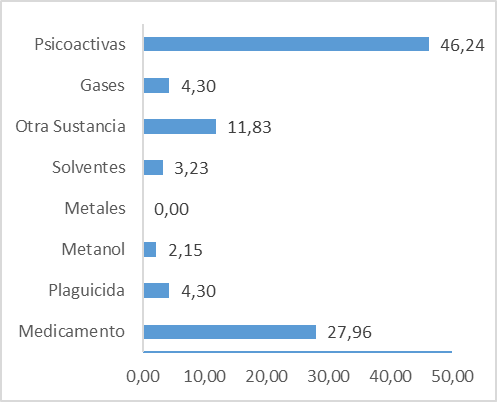 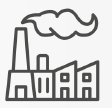 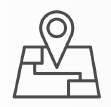 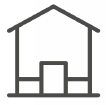 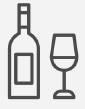 Fuente SIVIGILA. Secretaría Salud de Medellín
Figura grupo de sustancia, intoxicaciones, a Periodo epidemiológico 01 acumulado. Medellín 2023
Vía pública
5 a 18 años
El comportamiento de la notificación tuvo una disminución del 21,19% respecto al mismo periodo del año anterior.
Alrededor del 46,24% de las notificaciones relacionadas con las intoxicaciones corresponden aquellas notificadas por sustancias psicoactivas, principalmente en los hombres y dichas exposiciones ocurrieron en el hogar.
22,58%
9,68%
21 casos
9 casos
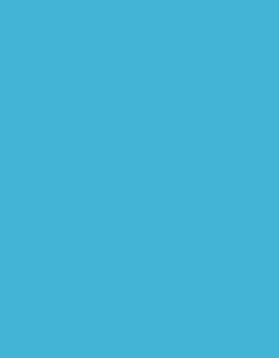 Pág. 22
Enfermedad transmitida por alimentos ETA
Comportamiento por territorio
Comportamiento variables de interés
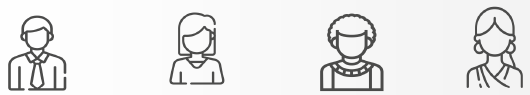 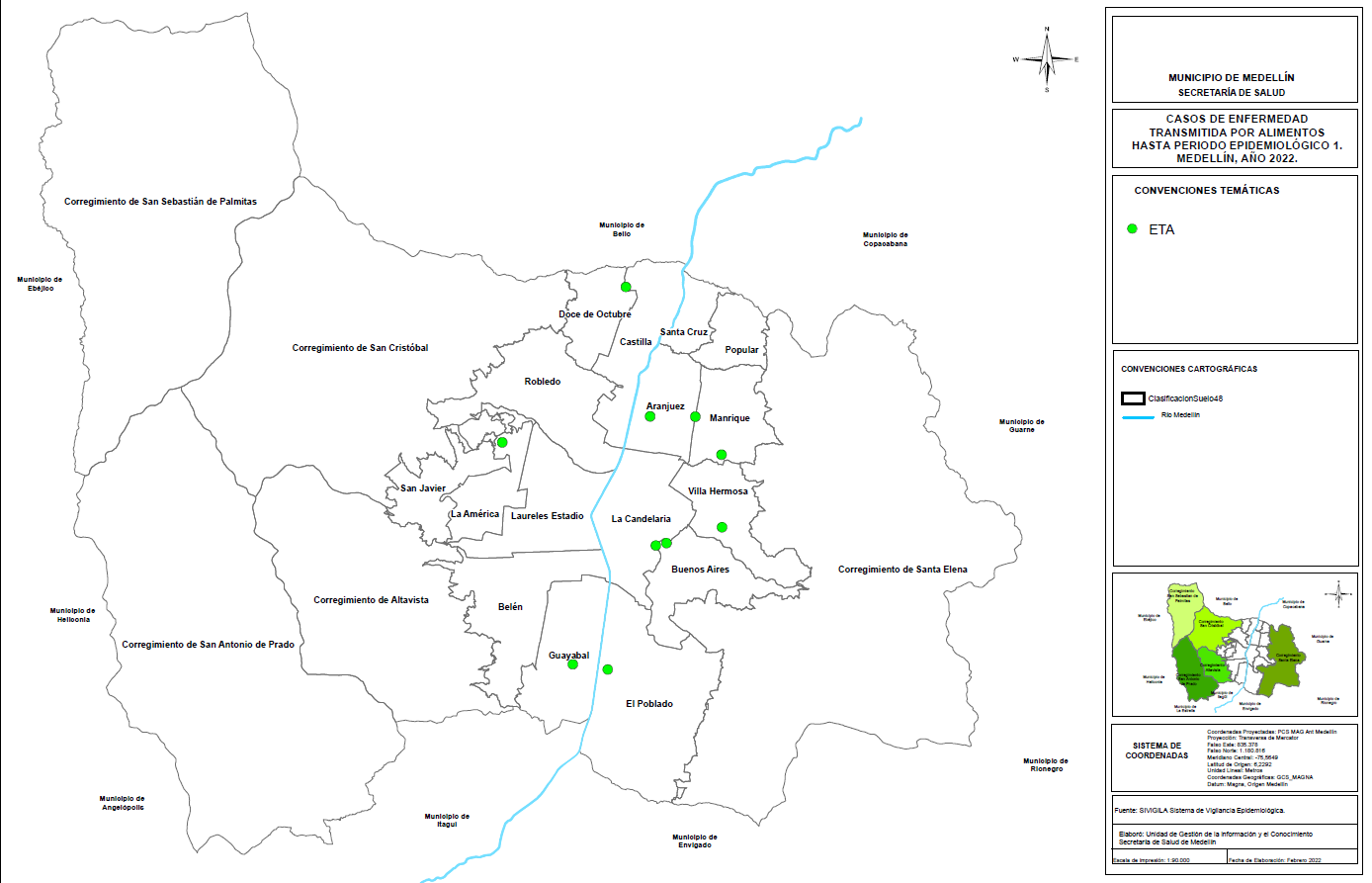 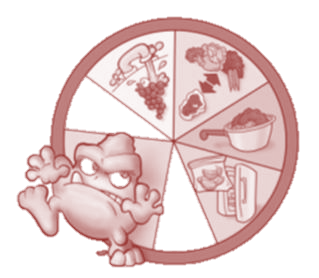 Masculino
Hogar
Educación
Privado de la libertad
55,17%
51,72%
0,00%
0,00%
16 casos
15 casos
0 casos
0 casos
Periodo epidemiológico 01 - 2023
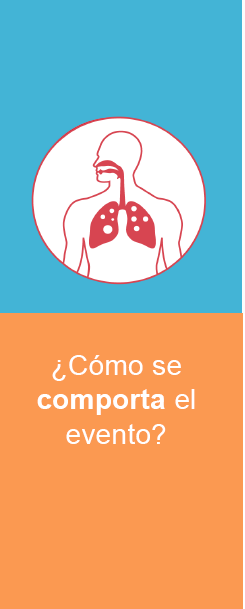 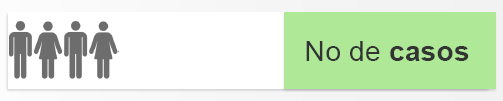 29
Total de personas por brotes
8 Personas

Total de personas reporte individual 
21 Personas
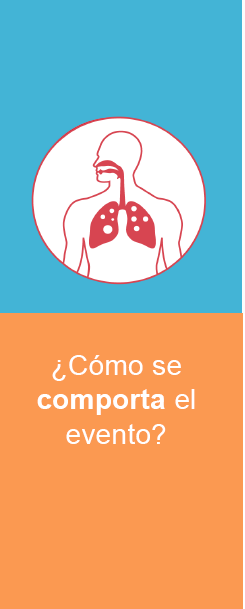 Fuente: SIVIGILA. Secretaria de Salud de Medellín.
Figura. Mapa temático de densidad de ETA. Medellín, a Periodo epidemiológico 01 acumulado  de  2023.
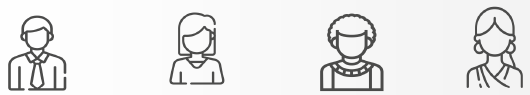 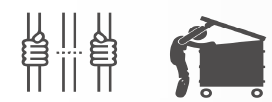 Femenino
44,83%
13 casos
Restaurante
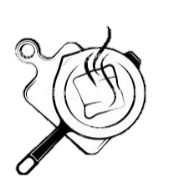 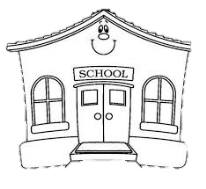 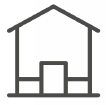 24,14%
7 casos
Pág. 23
4
Curso de vida y agente identificado en la muestra
Tipo de alimento y síntomas
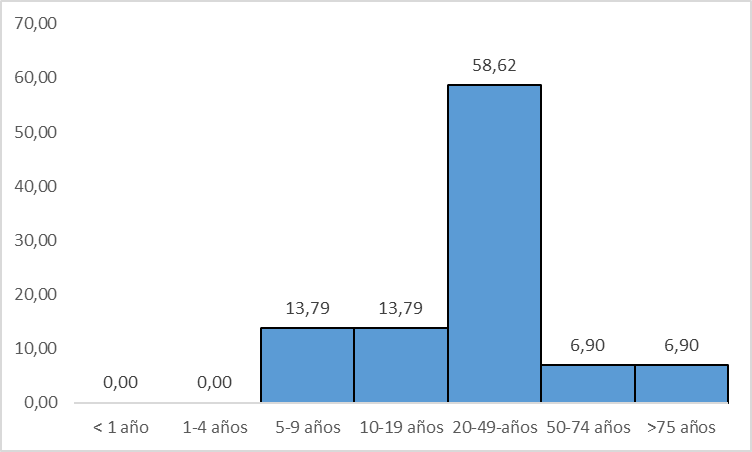 Fuente: SIVIGILA. Secretaria de Salud de Medellín.
Figura. Distribución porcentual por grupos de edad de los casos notificados de ETA. Periodo epidemiológico 01 de 2023.
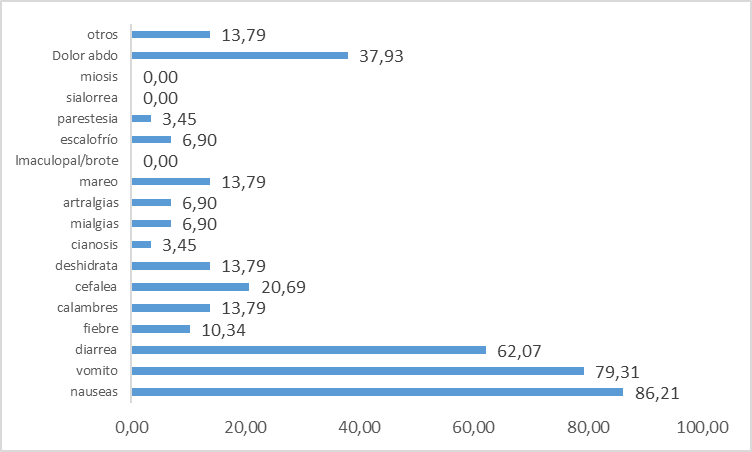 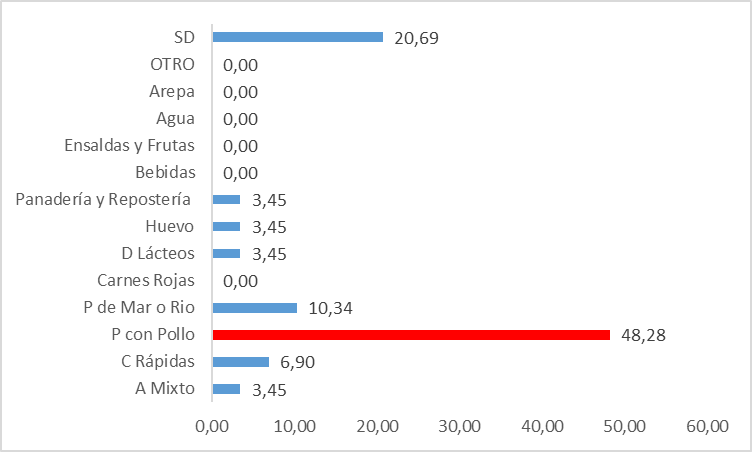 Fuente: SIVIGILA. Secretaria de Salud de Medellín.
Figura. Distribución porcentual de Alimentos implicados en brotes ETA. Periodo epidemiológico 01 de 2023.
Fuente: SIVIGILA. Secretaria de Salud de Medellín.
Figura. Distribución porcentual de Síntomas en pacientes. ETA. Periodo epidemiológico 01 de 2023
Pág. 24
Consideraciones Finales
Indicadores
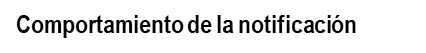 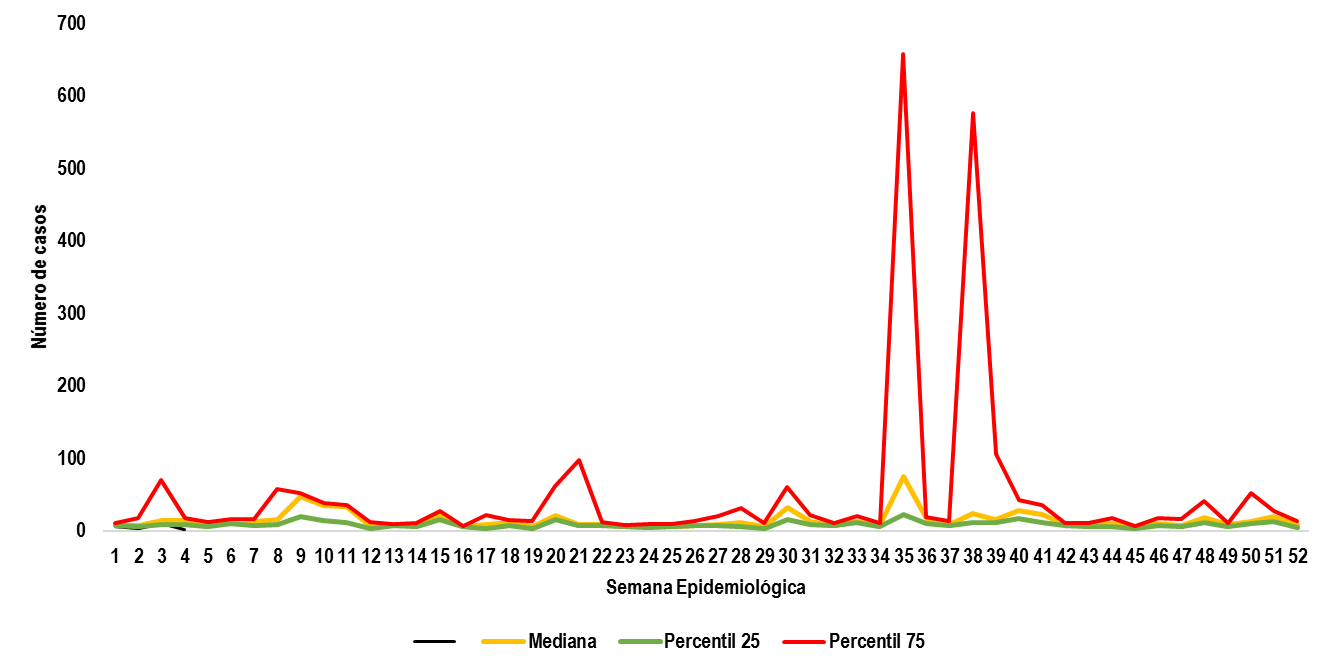 Fuente: SIVIGILA. Secretaria de Salud de Medellín.
Figura. Comportamiento ETA. Medellín, a Periodo epidemiológico 01 acumulado de 2023.
Porcentaje de brotes de ETA de notificación inmediata notificados oportunamente
Porcentaje de brotes de ETA con identificación de agente etiológico
0,00%
100,00%
Porcentaje de brotes de ETA a los que se les detecto modo de transmisión
Porcentaje de brotes de ETA  con toma de muestra
100,00%
0,00%
Los alimentos más involucrados son los alimentos que contiene productos mixtos  y la sintomatología más predominante es la enfermedad gastrointestinal.
A pesar de todas las acciones  y esfuerzos se ve demora en la notificación,  lo que no permite en muchas  ocasiones un estudio más asertivo con la afectación de los indicadores para el evento como: oportunidad, toma de muestras e identificación del agente causal
Infección respiratoria aguda IRA
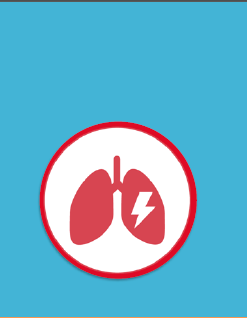 Pág.. 25
Comportamiento de la notificación
Comportamiento inusual
Variables de interés
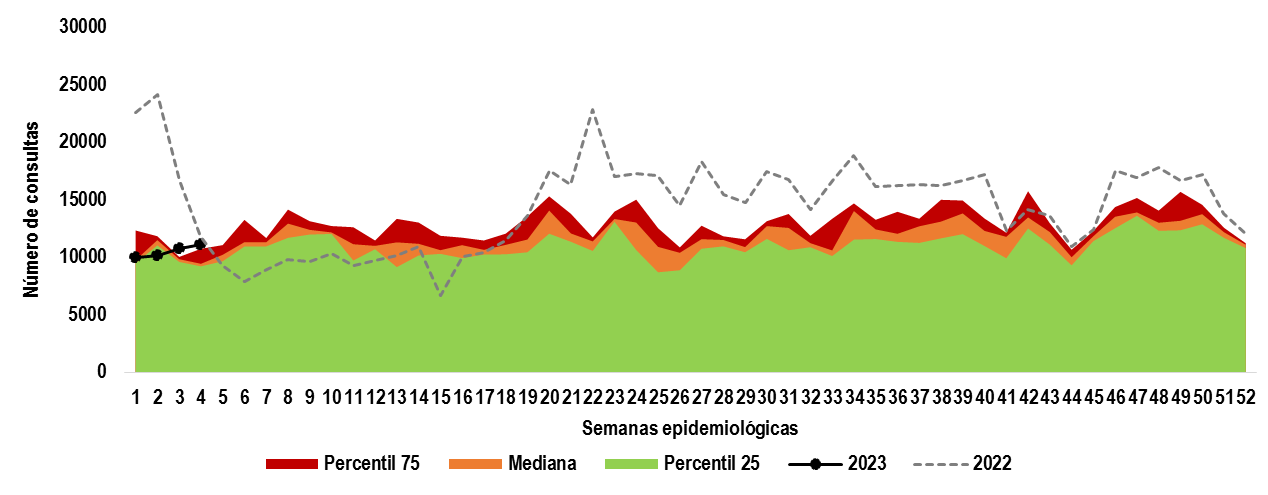 Periodo epidemiológico 1 -2023
Fuente: SIVIGILA. Secretaria de Salud de Medellín.
Figura. Canal endémico de IRA ambulatorias. Medellín, a Periodo 1 acumulado de 2023.
Consulta ambulatoria
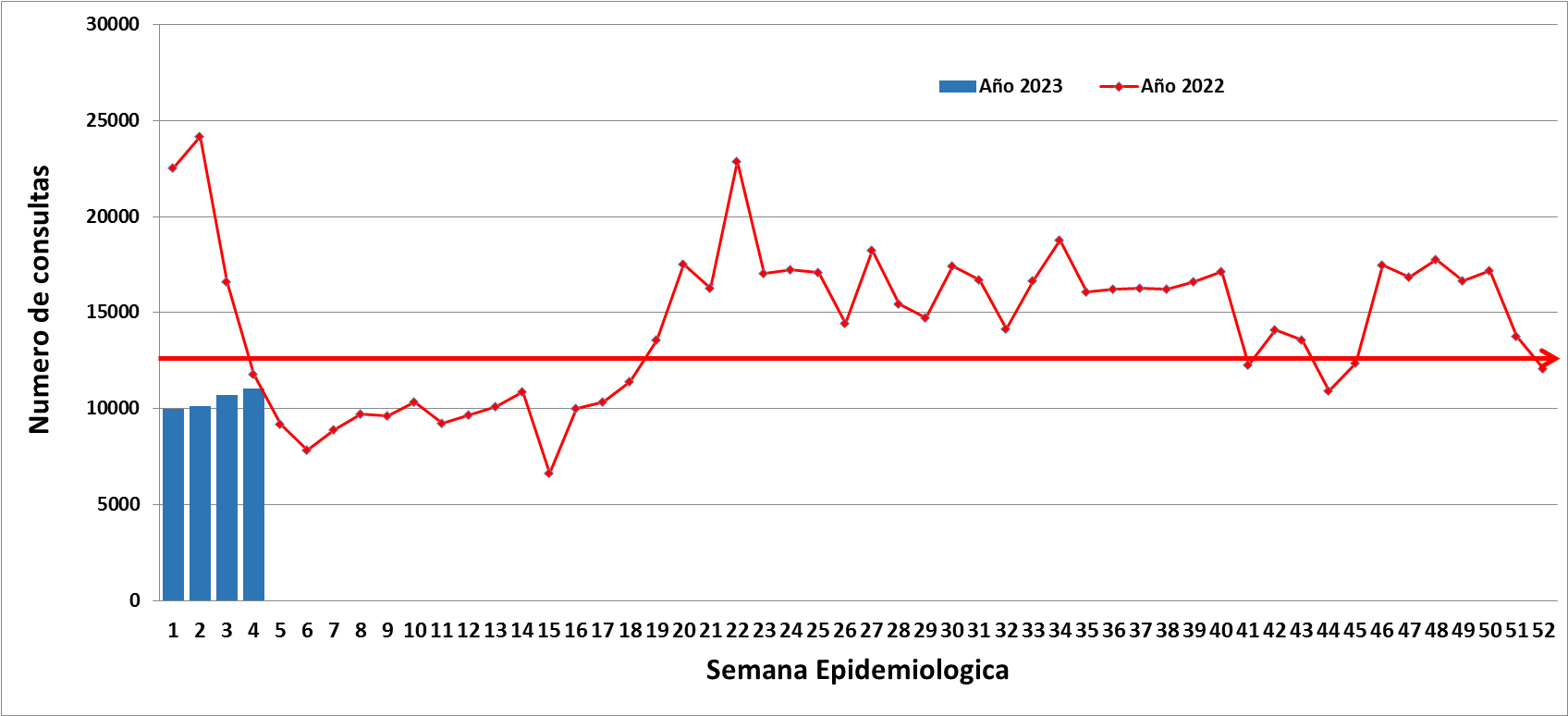 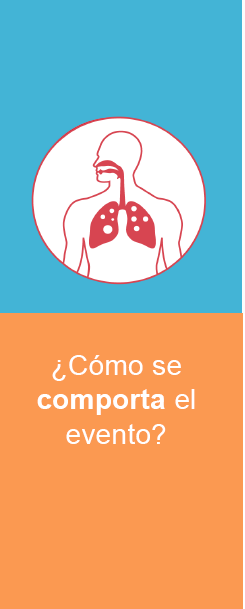 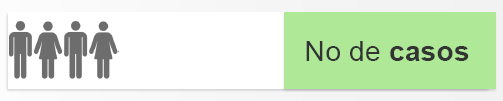 41.899
La variación porcentual con respecto al mismo periodo del año anterior aumentó en un 44, 7% (75.110 casos)
Fuente: SIVIGILA. Secretaria de Salud de Medellín.
Figura. Número de consultas por IRA ambulatorias, Medellín, a Periodo epidemiológico 1 acumulado, años 2022-2023.
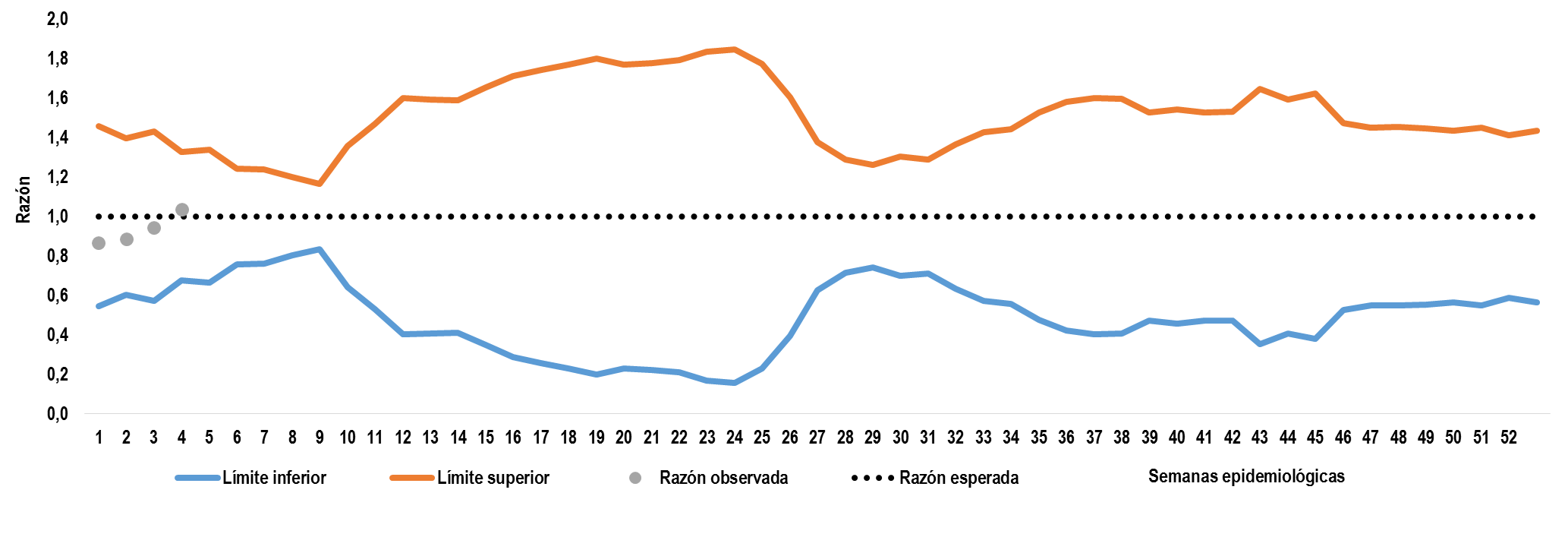 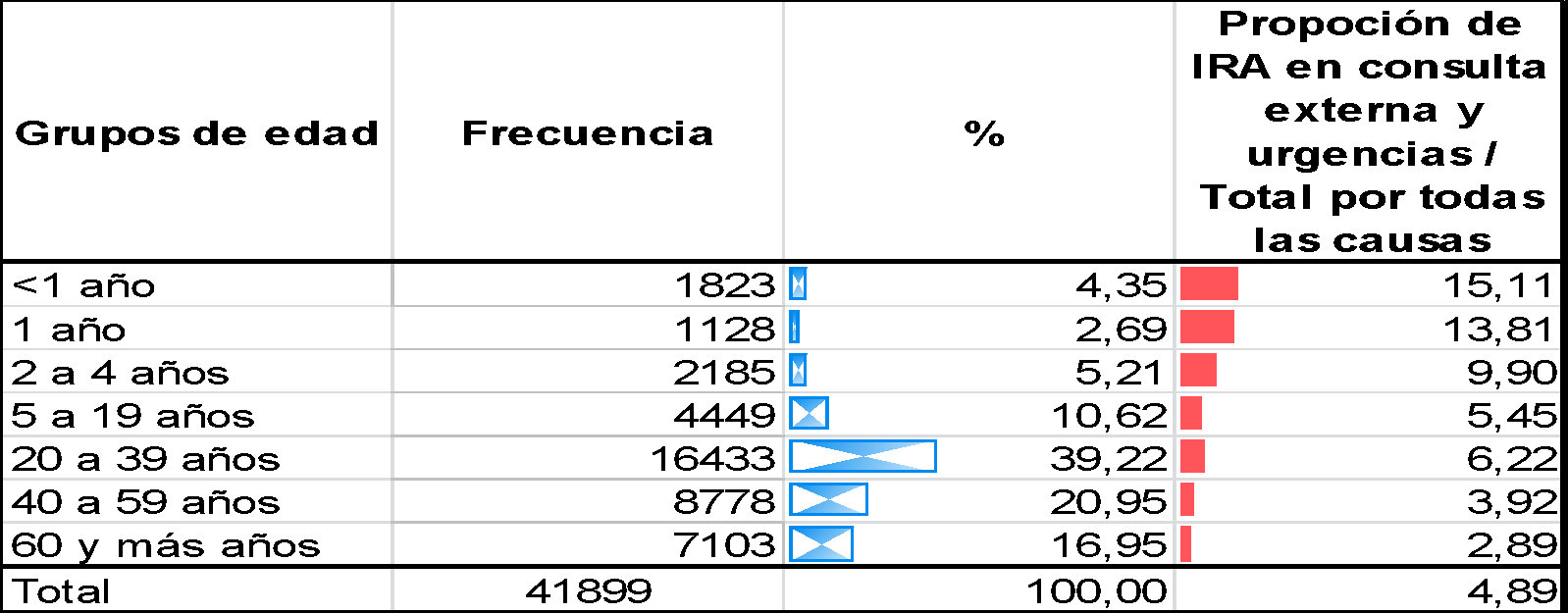 Figura. Proporción  de casos de IRA  ambulatorios, por grupos de edad a Periodo epidemiológico 1 acumulado, 2023
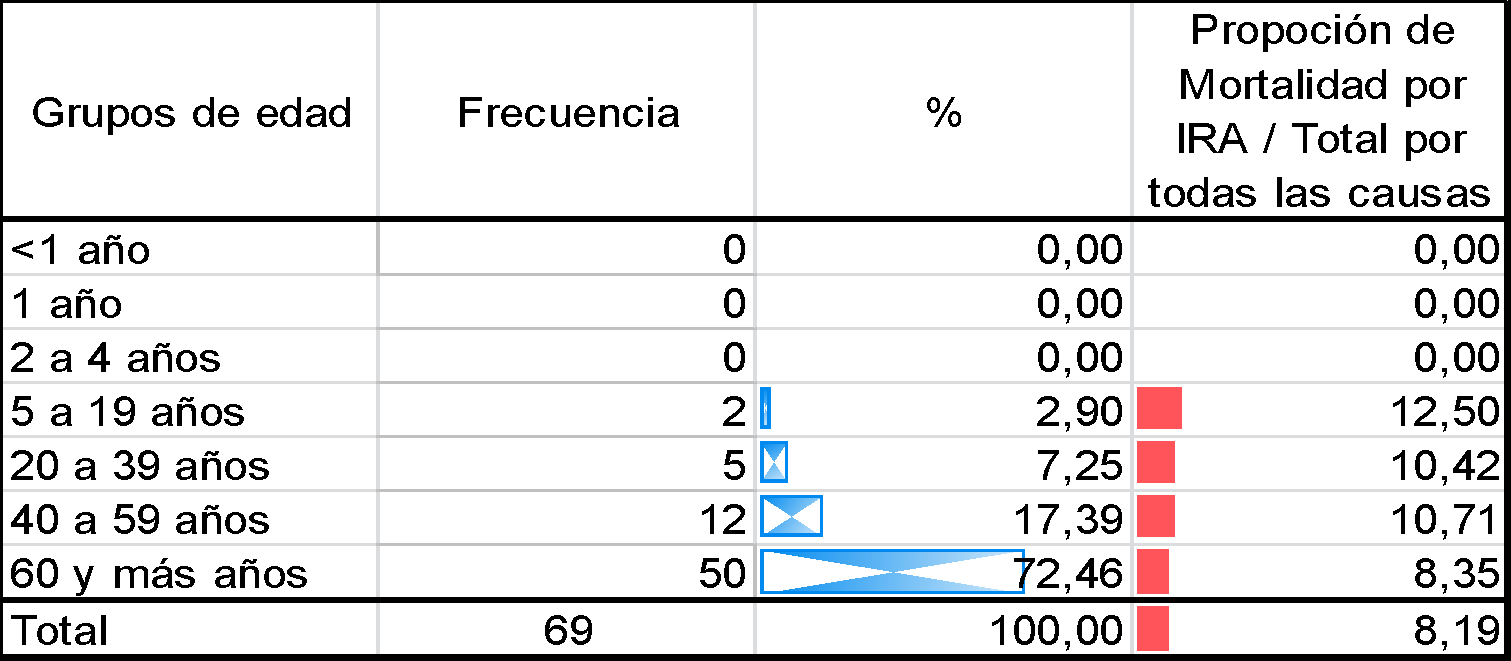 Fuente: SIVIGILA. Secretaria de Salud de Medellín.
Figura. Comportamiento inusual de la IRA consulta ambulatoria. Medellín, a Periodo epidemiológico 1 acumulado de 2023.
El mayor porcentaje se registró en el grupo de mayores de 60 años (68%).  La mayoría corresponden a pacientes  con otras  comorbilidades. Se notificaron  0 muertes en menores de 5 años.
69 Muertes
Fuente: SIVIGILA. Secretaria de Salud de Medellín. 
Figura. Proporción  de muertes por  IRAG,   por grupos de edad a Periodo epidemiológico 1 acumulado, 2023
Infección respiratoria aguda IRA
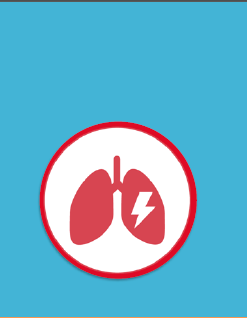 Pág.. 26
Comportamiento de la notificación
Comportamiento inusual
Variables de interés
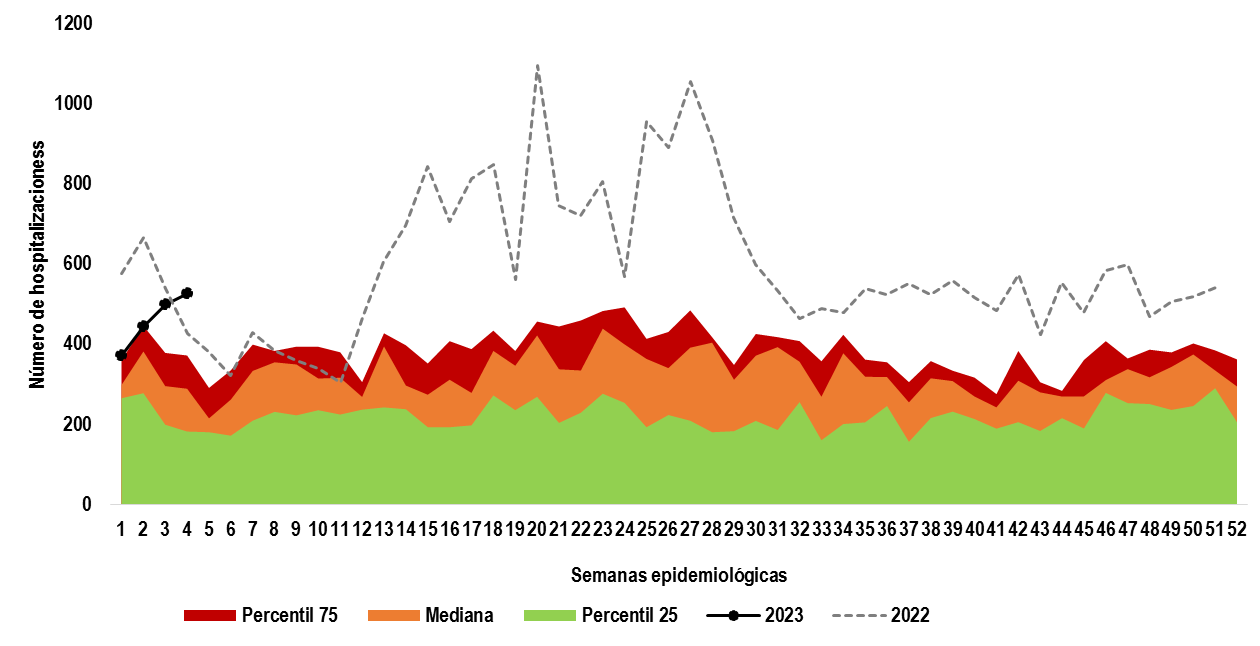 Periodo epidemiológico  1-2023
Fuente: SIVIGILA. Secretaria de Salud de Medellín.
Figura. Canal endémico de IRA - Hospitalización. Medellín, a Periodo epidemiológico 1 acumulado de 2023.
Hospitalizados
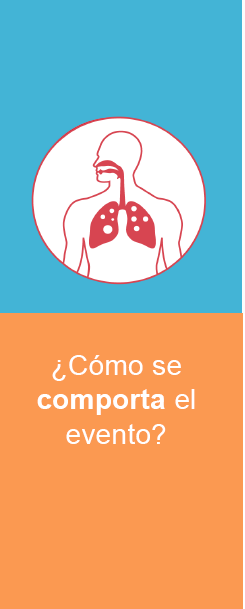 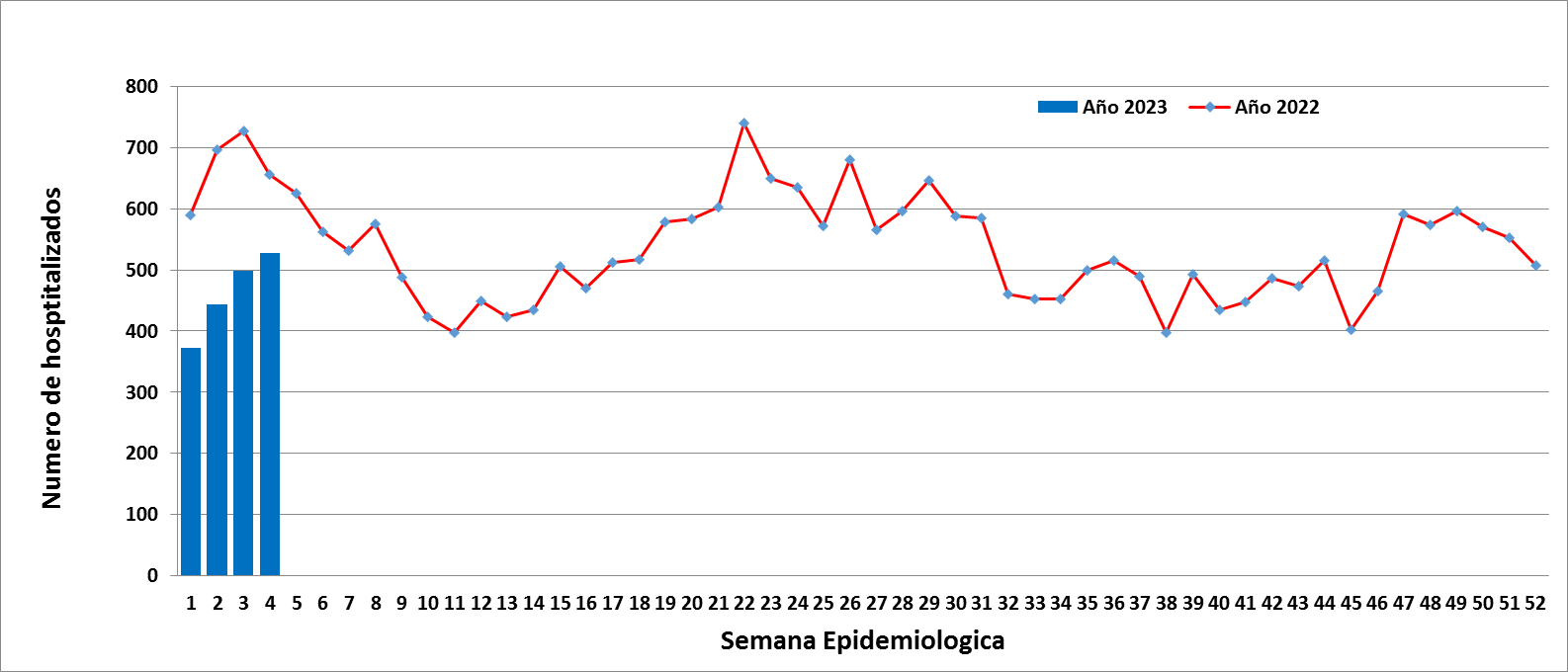 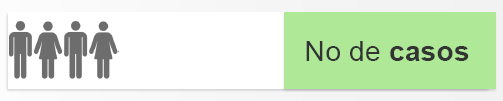 1.842
La variación porcentual con respecto al mismo periodo del año anterior disminuyó en un 31,2% (2.670 casos)
Fuente: SIVIGILA. Secretaria de Salud de Medellín.
Figura. Hospitalizaciones por IRAG, Medellín, a Periodo epidemiológico 1 acumulado.
 Años  2022-2023.
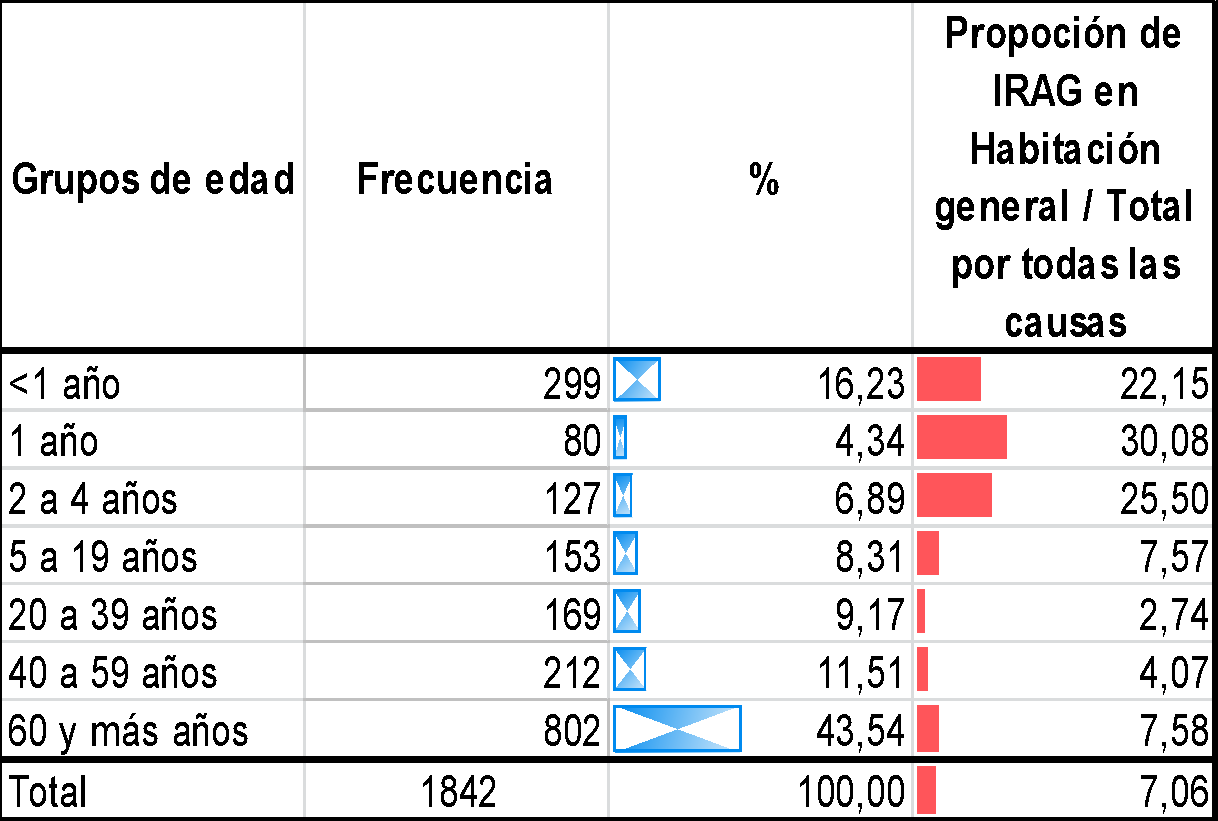 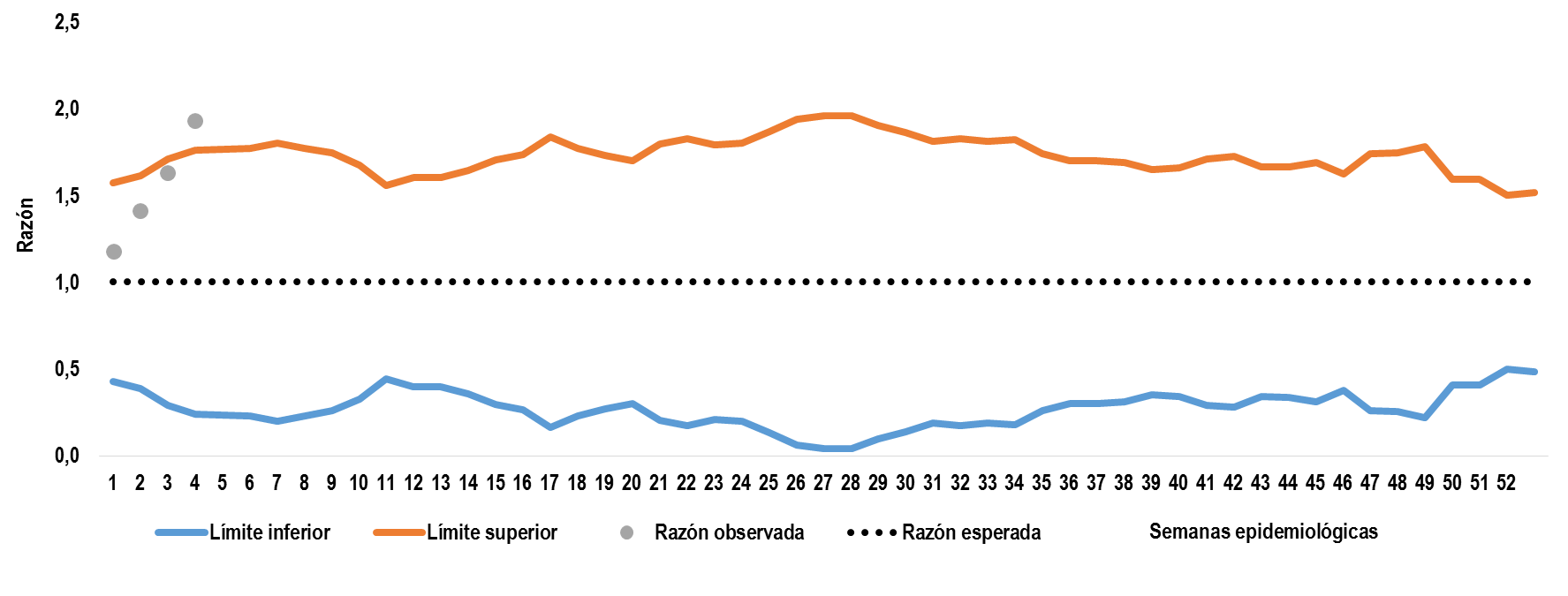 Fuente: SIVIGILA. Secretaria de Salud de Medellín.
Figura. Comportamiento inusual de la IRA en hospitalización. Medellín, a Periodo epidemiológico 1 acumulado de 2023
Fuente: SIVIGILA. Secretaria de Salud de Medellín. 
Figura. Proporción  de pacientes con IRA  hospitalizados en sala general por grupos de edad, a Periodo epidemiológico 1 acumulado, 2023
Infección respiratoria aguda IRA
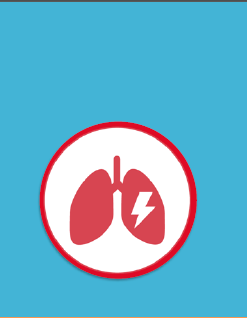 Pág..27
Comportamiento de la notificación
Comportamiento inusual
Variables de interés
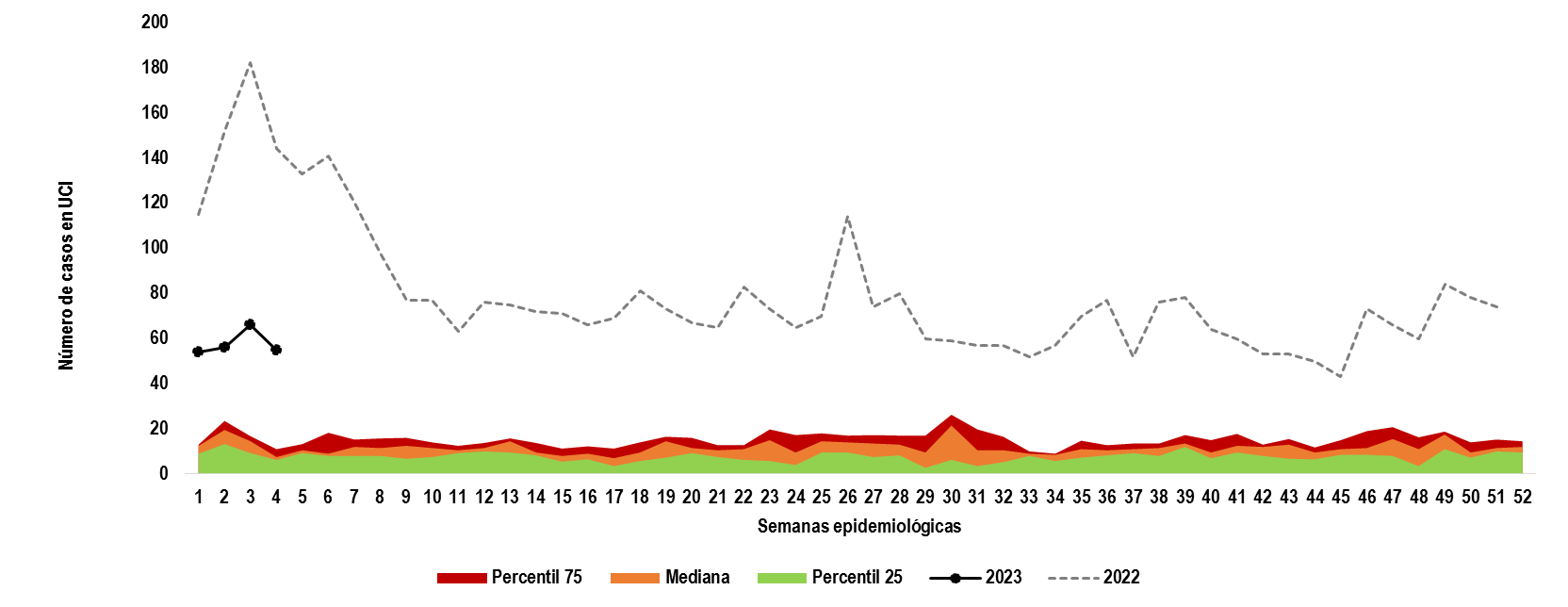 Periodo epidemiológico 1 -2023
Fuente: SIVIGILA. Secretaria de Salud de Medellín.
Figura. Canal endémico de IRA -UCI. Medellín, a Periodo epidemiológico 1 acumulado de 2023
Hospitalizados en UCI
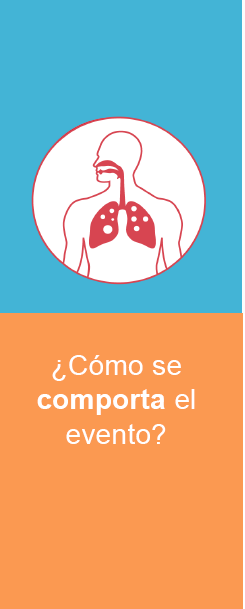 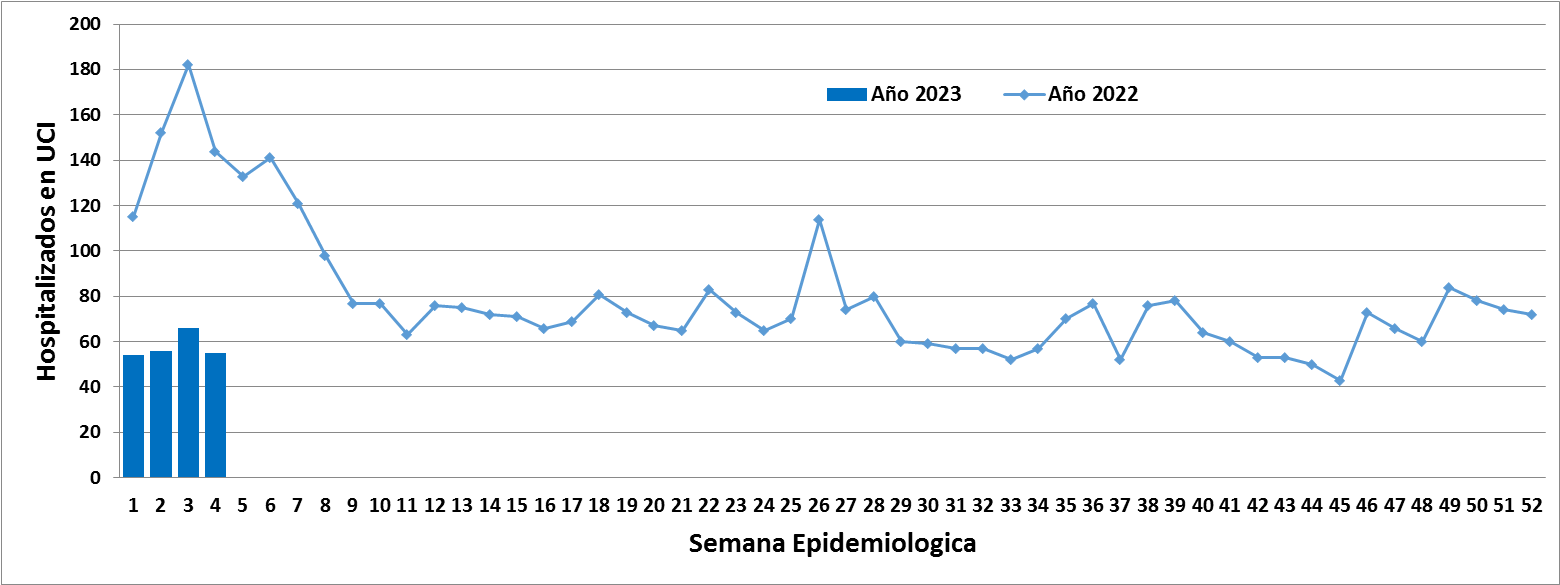 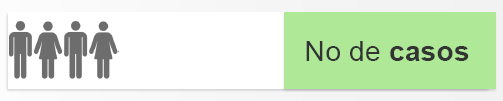 231
La variación porcentual con respecto al mismo periodo del año anterior disminuyó en un 61,3%. (593 casos)
Fuente: SIVIGILA. Secretaria de Salud de Medellín.
Figura. Hospitalizaciones en UCI por IRAG, Medellín, a Periodo epidemiológico 1 acumulado  Años 2022-2023
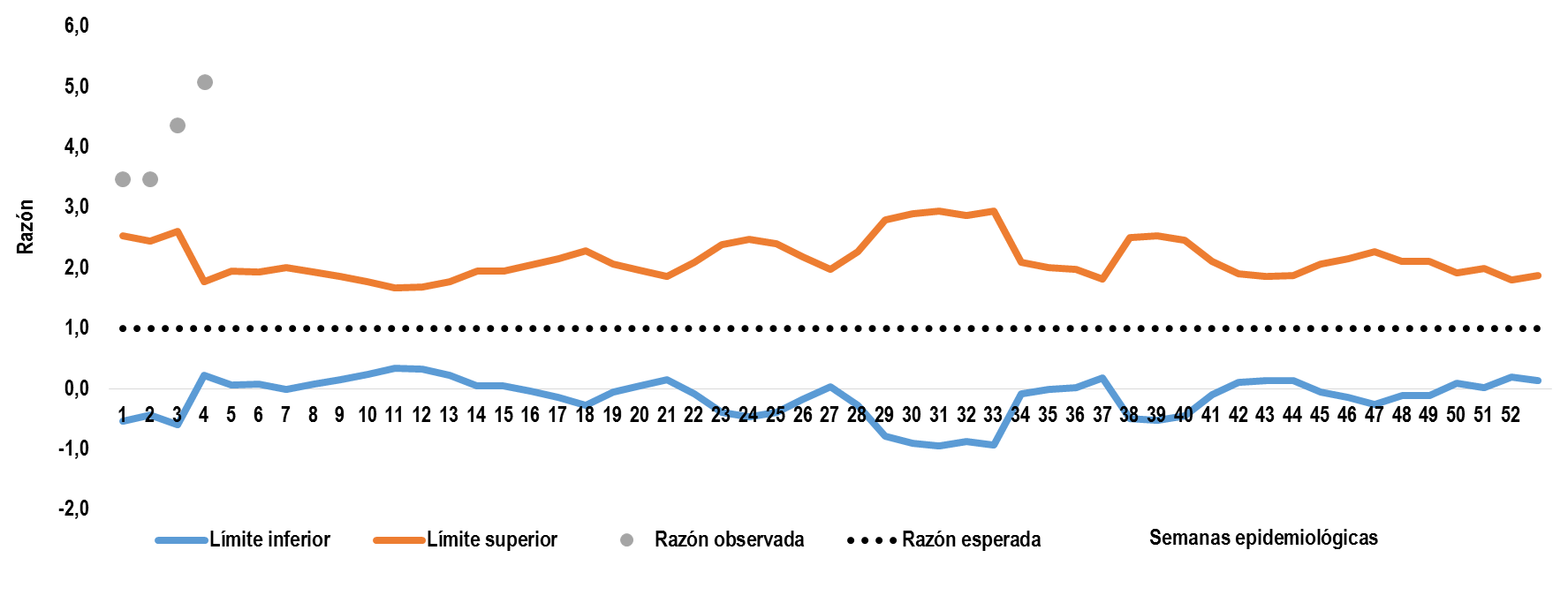 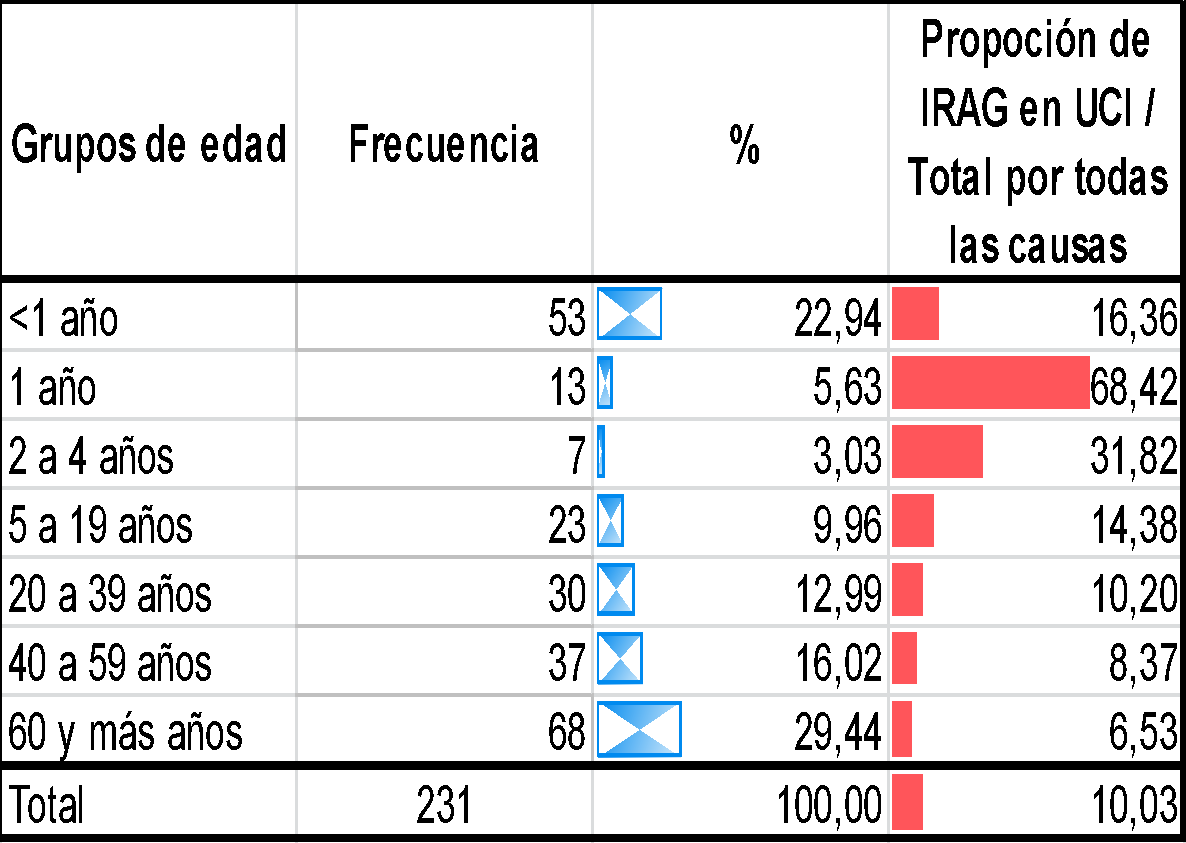 Fuente: SIVIGILA. Secretaria de Salud de Medellín. 
Figura. Proporción  de pacientes de IRAG  Hospitalizados en UCI por grupos de edad, a Periodo epidemiológico 1 acumulado de 2023
Fuente: SIVIGILA. Secretaria de Salud de Medellín.
Figura. Comportamiento inusual de la IRA hospitalización en UCI. Medellín, a Periodo epidemiológico 1 acumulado de 2023.
ESI – IRAG Centinela
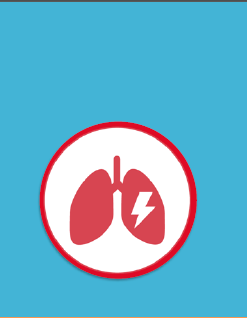 Pág.. 28
Comportamiento de la notificación
Variables de interés
Consideraciones técnicas
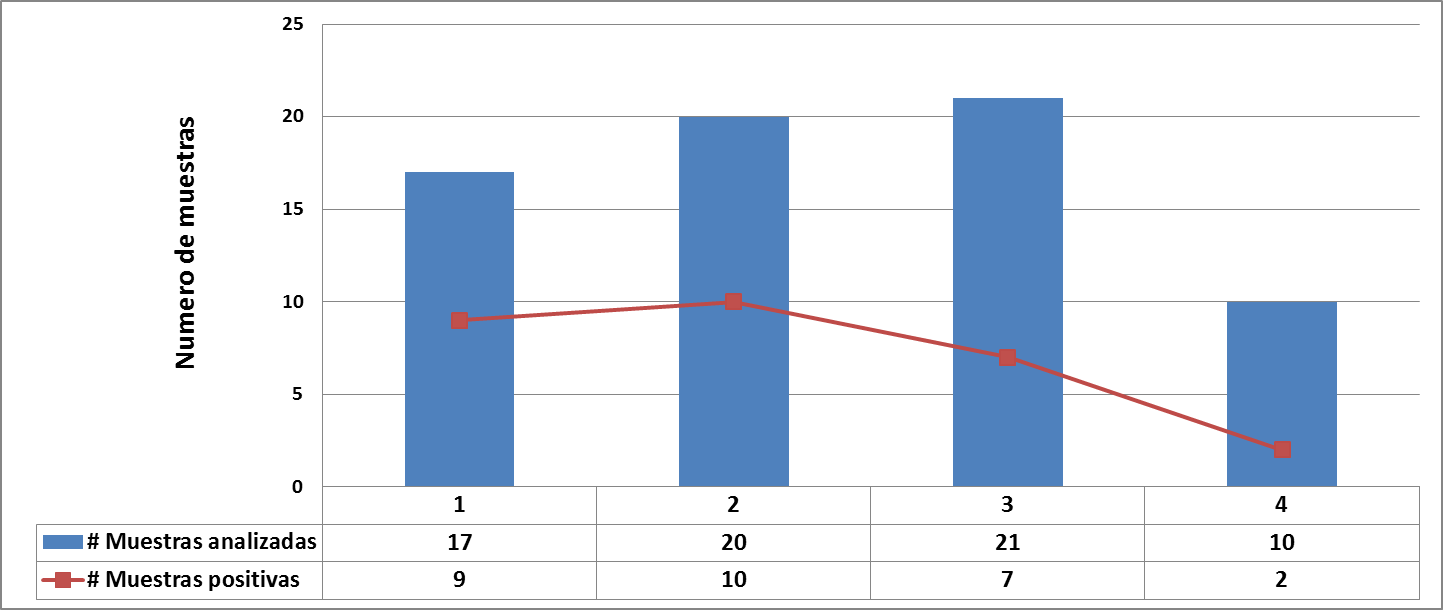 Periodo epidemiológico 1 -2023
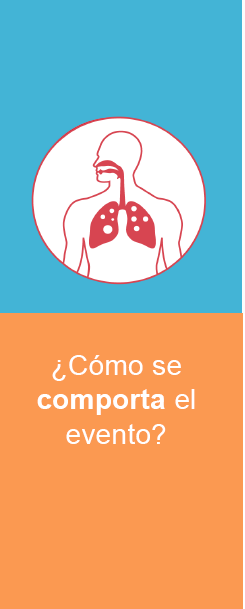 Fuente: SIVIGILA. Secretaria de Salud de Medellín.
Figura. Número de muestras captadas por la unidad centinela HUSVF, para  estudio  de circulación viral, a Periodo epidemiológico 1 acumulado, 2023
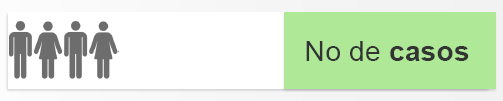 La unidad centinela Hospital Universitario San Vicente Fundación ha captado en promedio por semana 18 casos para el estudio de circulación viral y bacteriana. La meta para esta Unidad es de 5 muestras por semana, según lineamientos del evento 345 del INS, lo que denota que ha cumplido con la meta establecida.

Se han captado 68 muestras estudiadas en la Unidad, se tienen resultados a la fecha del 90% de las cuales se han confirmado por laboratorio  28 casos el 41,5%.
68
La variación porcentual con respecto al mismo periodo del año anterior disminuyó en un 19%
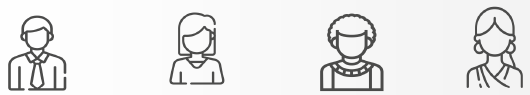 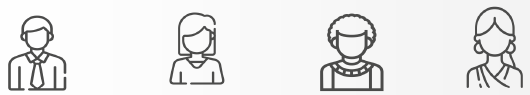 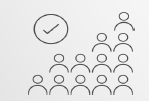 Masculino
Confirmados por laboratorio
Femenino
< 5 años
> 65 años
52%
48%
82%
8%
41,5%
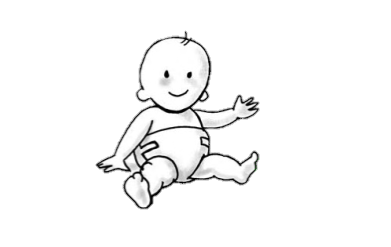 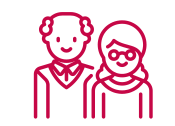 28 Casos
Pág.. 29
Circulación viral
Grupos de edad y circulación viral Unidad Centinela
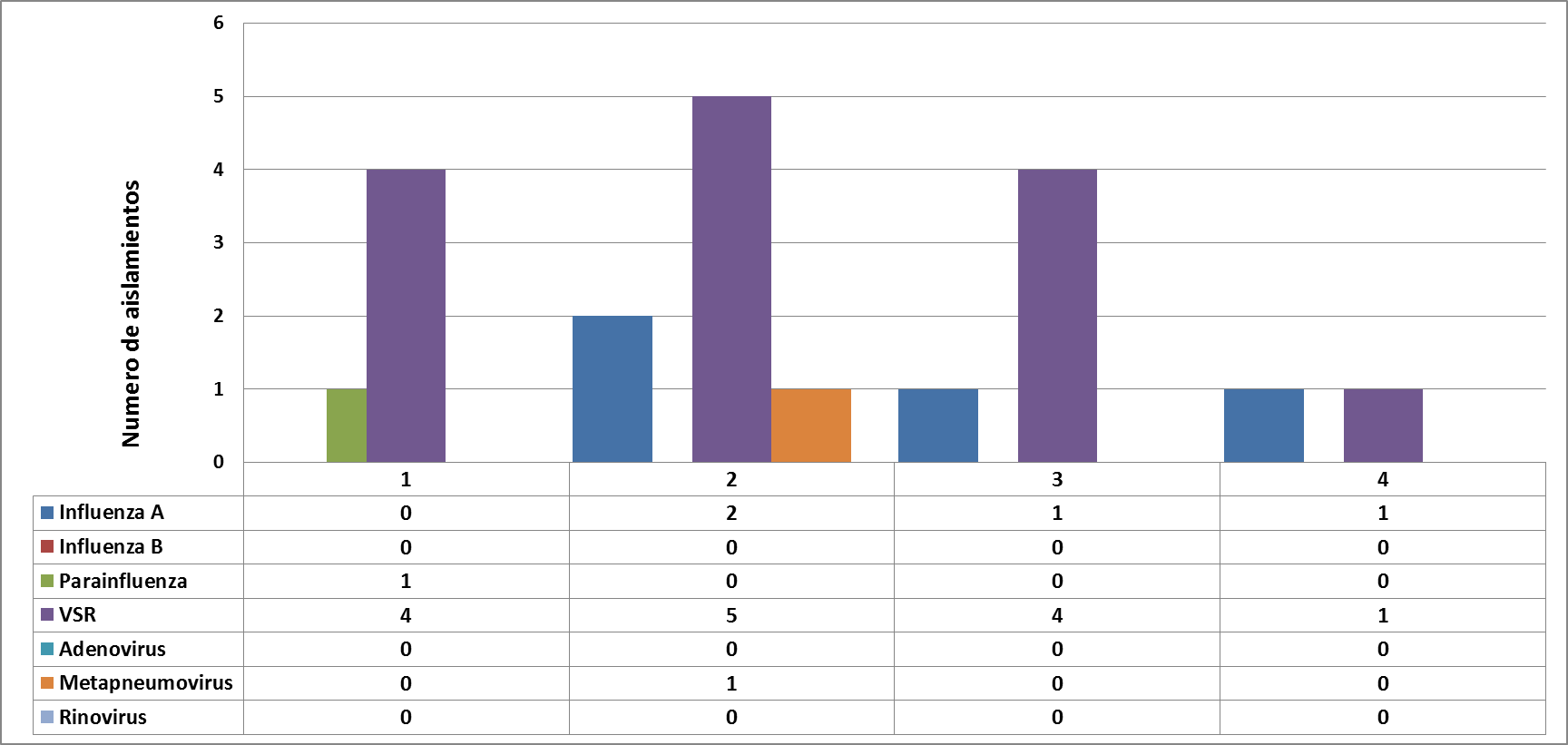 Fuente: LDSP de Antioquia y SIVIGILA 2022. Secretaria de Salud de Medellín
Figura .  Comportamiento de la  Circulación viral por semana epidemiológica, Medellín a Periodo epidemiológico 1 acumulado de 2023
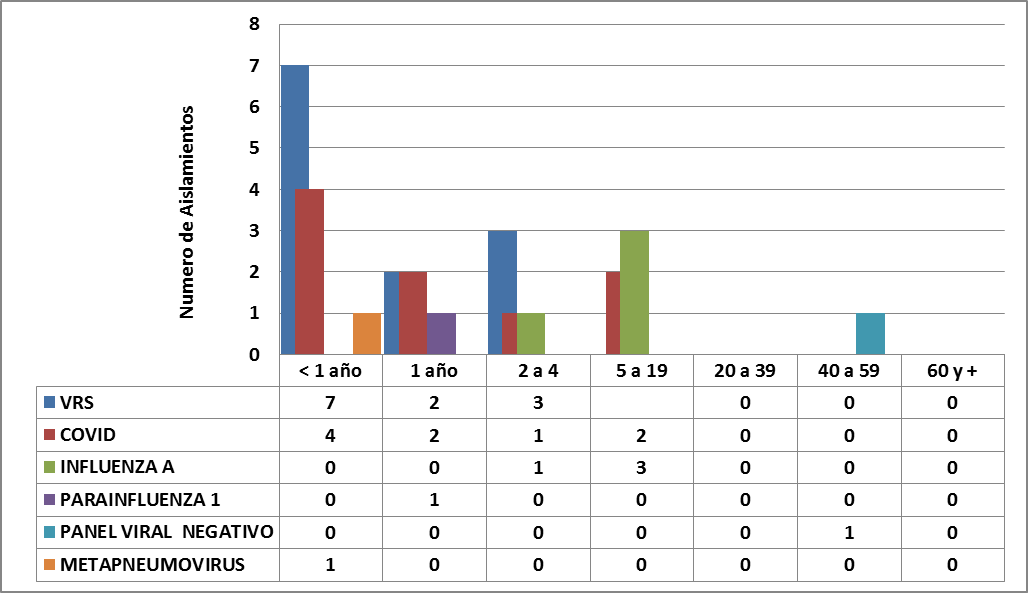 Fuente: Unidad Centinela IRAG y SIVIGILA 2022. Secretaria de Salud de Medellín
Figura . Número de muestras positivas  por virus respiratorios Captados por la Unidad Centinela, según grupo de edad, a Periodo epidemiológico 1 acumulado de 2023
Infección Respiratoria Aguda Grave Inusitada - IRAG
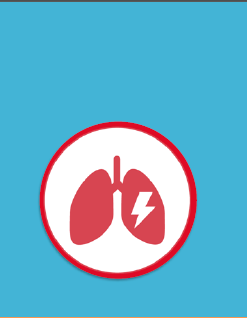 Pág..30
Comportamiento de la notificación
Variables de interés casos confirmados
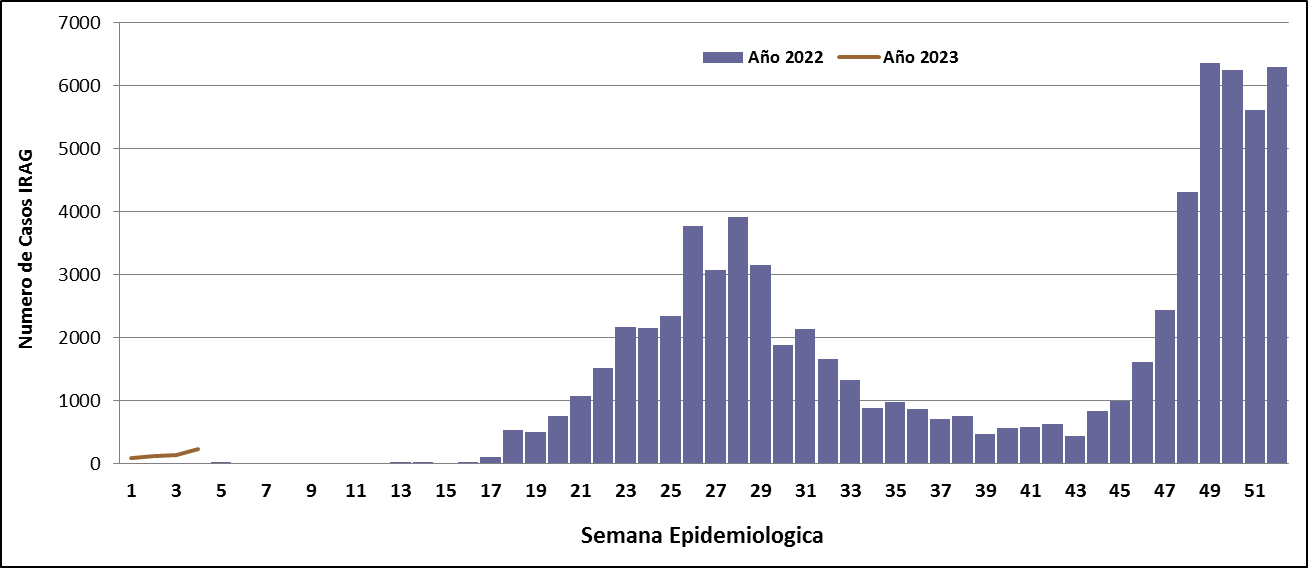 Periodo epidemiológico 1-2023
Fuente: SIVIGILA. Secretaria de Salud de Medellín.
Figura. Número de casos de IRAG inusitado, notificados al SIVIGILA,  Medellín  a Periodo epidemiológico 1 acumulado, 2022-2023.
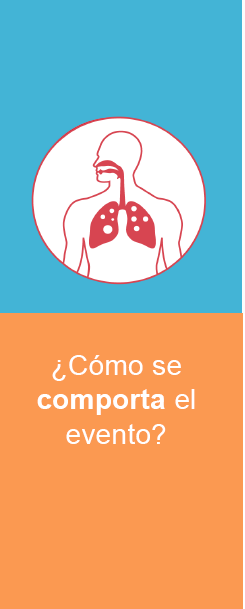 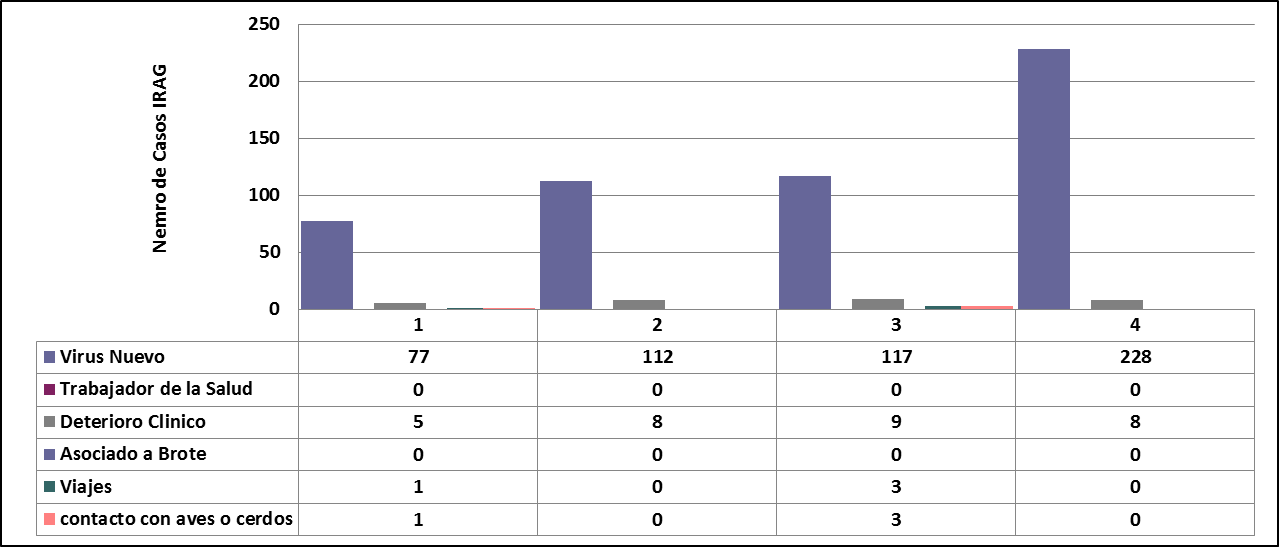 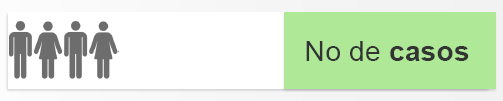 567
El lineamiento para la vigilancia de este evento cambió a partir del 1º de mayo de 2022, incluyendo en su reporte los pacientes hospitalizados y fallecidos con sospecha o confirmación de Covid-19.
Fuente: SIVIGILA. Secretaria de Salud de Medellín.
Los 651 confirmados corresponden todos a casos que cumplen con el criterio 1 del protocolo, es decir IRAG por Covid-19.
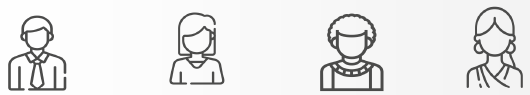 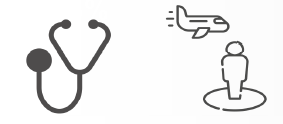 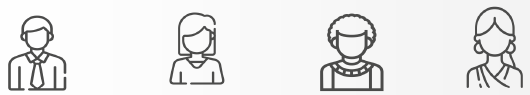 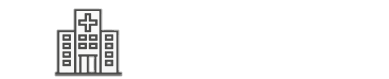 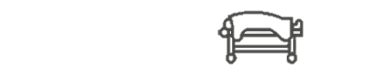 Antecedentes de viaje internacional
Masculino
Femenino
Contacto con aves o cerdos
Hospitalizados
Defunciones
Trabajadores de la salud
0 casos
567 casos
366 casos
201
22 casos
4
3
0 Casos
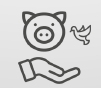 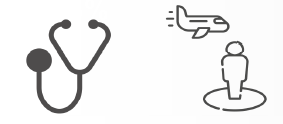 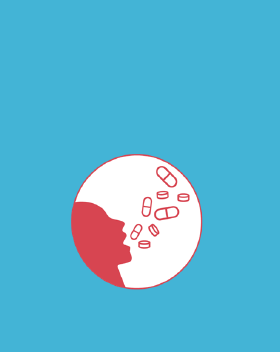 Pág.. 31
Comportamiento de la notificación
Indicadores
Intento de suicidio
Periodo epidemiológico 01 - 2023
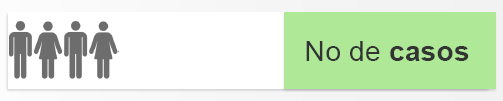 152
Fuente: SIVIGILA. Secretaria de Salud de Medellín.
Figura. Canal endémico de intento de suicidio. Medellín, a Periodo epidemiológico 01  acumulado de 2023.
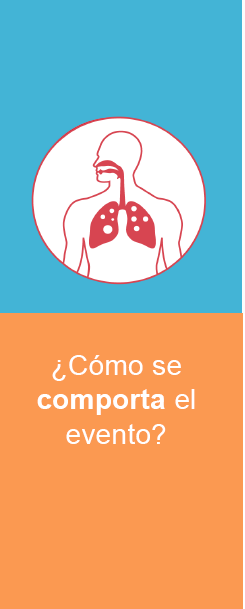 Variación porcentual con respecto al mismo periodo del año anterior
Aumentó en un 27,7%
Fuente: SIVIGILA. Secretaria de Salud de Medellín.
Figura. Comportamiento del intento de suicidio. Medellín, a Periodo epidemiológico 01   acumulado de 2020-2023.
Proporción de incidencia en población general por 100.000 habitantes
Cobertura de visita de campo
Acciones de vigilancia
5,7 * 100 mil
69,7% (106 casos)
Pág.. 32
Comportamiento por territorio
Comportamiento variables de interés
Sexo
Poblaciones especiales
Etnia
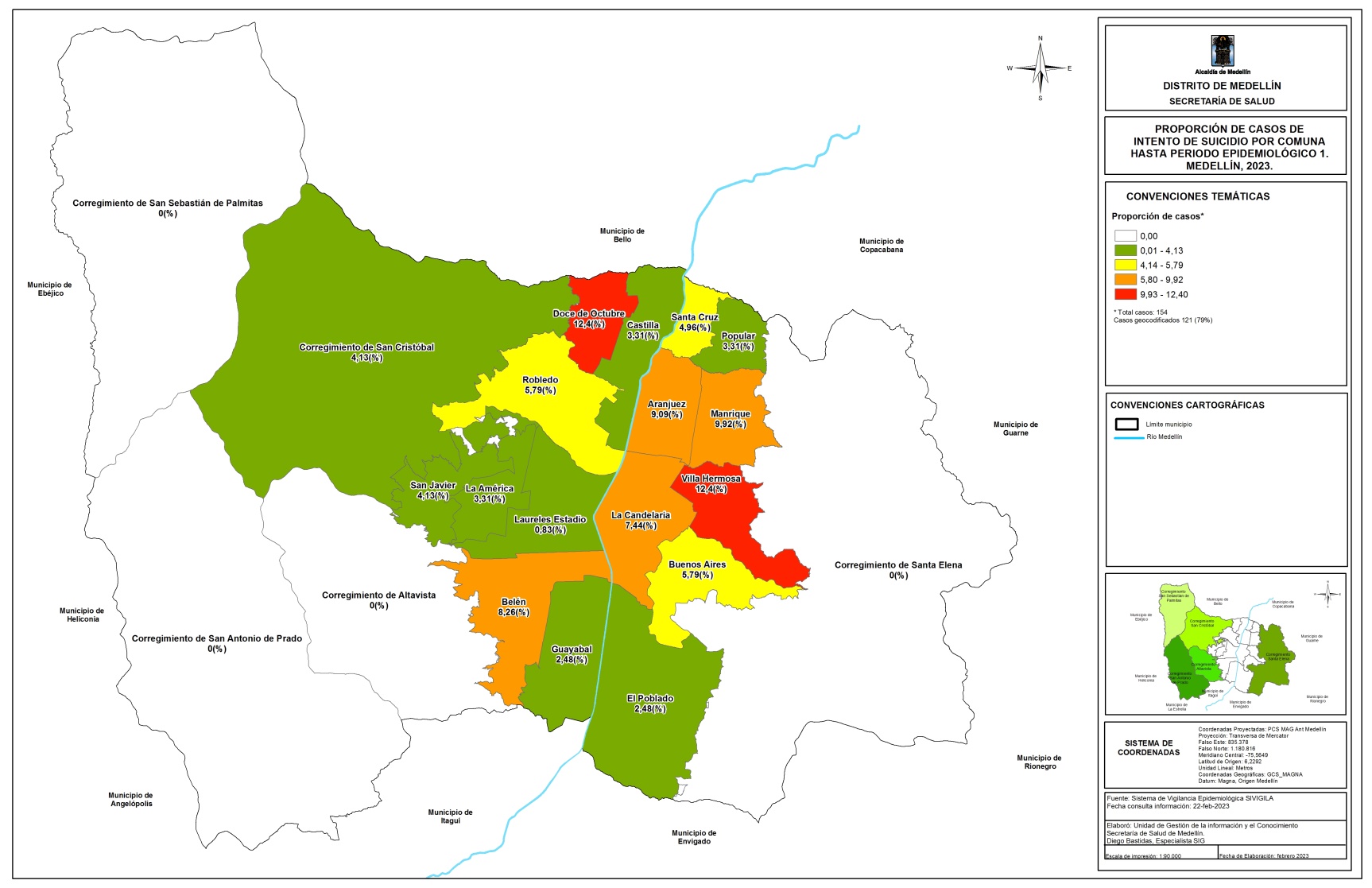 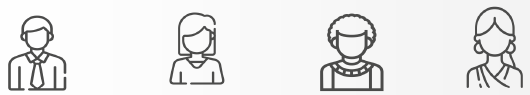 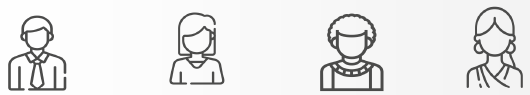 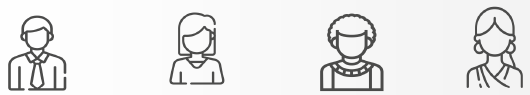 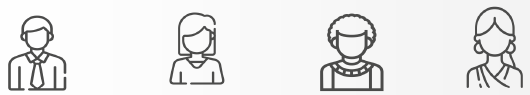 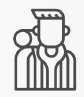 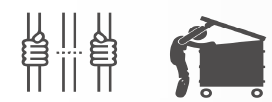 Masculino
Femenino
Indígena
Afrocolombiano
34,21%
65,79%
0%
0%
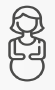 Gestante
Migrante
0,63%
0%
Fuente: SIVIGILA. Secretaria de Salud de Medellín.
Figura. Mapa temático de proporción de casos para  intento de suicidio. Medellín, a Periodo epidemiológico 01 acumulado  de  2023.
Privado de la libertad
Área de ocurrencia
Afiliación al SGSS
Régimen contributivo: 67,76%
Régimen subsidiado: 27,63%
0,63%
Cabecera municipal
96,7%
1 caso
100 casos
0 casos
1 caso
52 casos
0 casos
0 casos
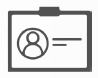 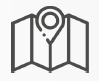 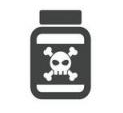 11,88%
78,13%
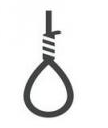 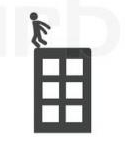 3,13%
3,13%
Pág.. 33
Consideraciones técnicas
Variables especificas del comportamiento del evento y curso de vida
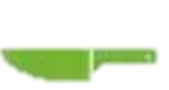 125 casos
19 casos
5 casos
5 casos
Figura. Mecanismo de intento de suicidio. Periodo epidemiológico 01  2023
Fuente: SIVIGILA. Secretaria de Salud de Medellín.
Figura. Curso de vida de los casos notificados de intento de suicidio. Periodo epidemiológico 01. 2023.
Fuente: SIVIGILA. Secretaria de Salud de Medellín.
Figura. Factores desencadenantes de intento de suicidio. Periodo epidemiológico 01. 2023.
Fuente: SIVIGILA. Secretaria de Salud de Medellín.
Figura. Factores de riesgo de intento de suicidio. Periodo epidemiológico 01. 2023.
El intento de suicidio es uno de los eventos de interés en salud pública que da cuenta de la salud mental de una comunidad. Cabe resaltar que algunas situaciones que pueden favorecer esta situación y que se han percibido en las visitas epidemiológicas de campo son: problemas con la pareja o expareja, enfermedades crónicas o dolor, problemas laborales, económicos y judiciales, violencia física o sexual, entre otras.  La relación hombre: mujer es de aproximadamente 2 mujeres por cada hombre, en tanto que de acuerdo al curso de vida, las personas más afectadas se encuentran entre los 15 y los 29 años de edad, siendo el 64,5% del total de los casos. La cobertura de las visitas de campo que realizan los psicólogos de la secretaría de salud es del 69,7%, con respecto a los casos notificados en el período epidemiológico 1. El evento se está registrando desde la primera infancia, situación que debe ser tenida en cuenta al momento de diseñar estrategias de prevención
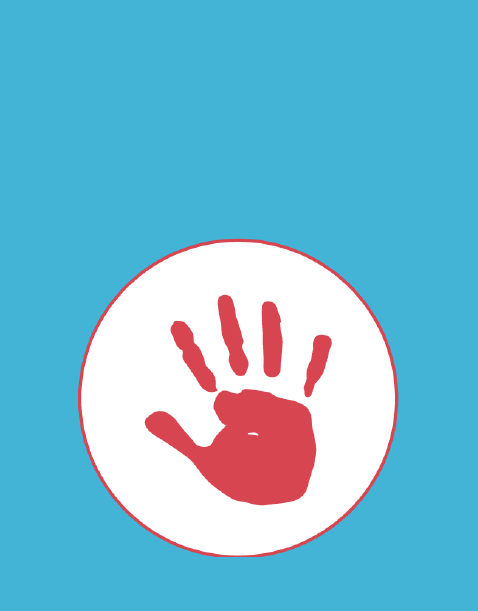 Pág.. 34
Comportamiento de la notificación
Indicadores
VIH
Fuente: SIVIGILA. Secretaria de Salud de Medellín.
Figura. Canal endémico de VIH. Medellín, a Periodo epidemiológico 01  acumulado  de 2023.
Periodo epidemiológico 01 - 2023
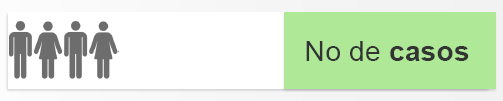 104
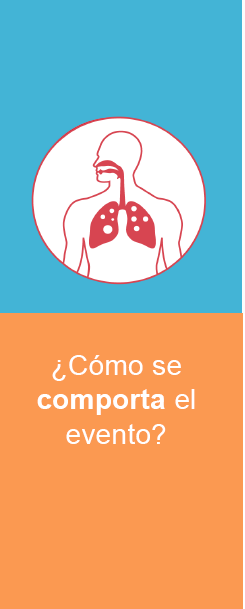 La variación porcentual con respecto al mismo periodo del año anterior disminuyó en un 1,8%
Fuente: SIVIGILA. Secretaria de Salud de Medellín.
Figura. Comportamiento de VIH. Medellín, a Periodo epidemiológico 01  acumulado de 2020-2023.
Proporción de incidencia en población general por 100.000 habitantes
3,9 * 100 mil
Pág.. 35
Comportamiento variables de interés
Comportamiento por territorio
Sexo
Poblaciones especiales
Etnia
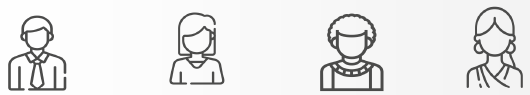 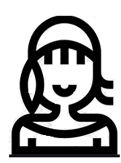 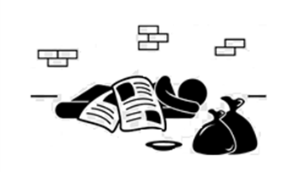 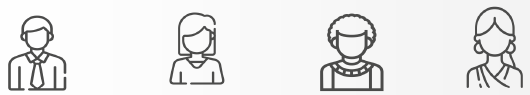 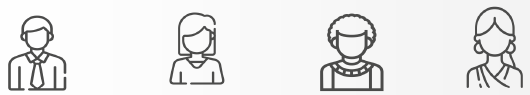 Masculino
Rom - Gitano
Afrocolombiano
86,5%
0,0%
0,0%
90 casos
0 casos
0 casos
Femenino
13,5%
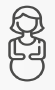 14 casos
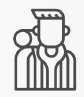 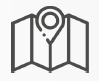 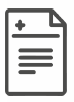 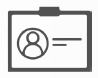 Gestante
Migrante
0,0%
2,78%
0 casos
3 casos
Donó sangre
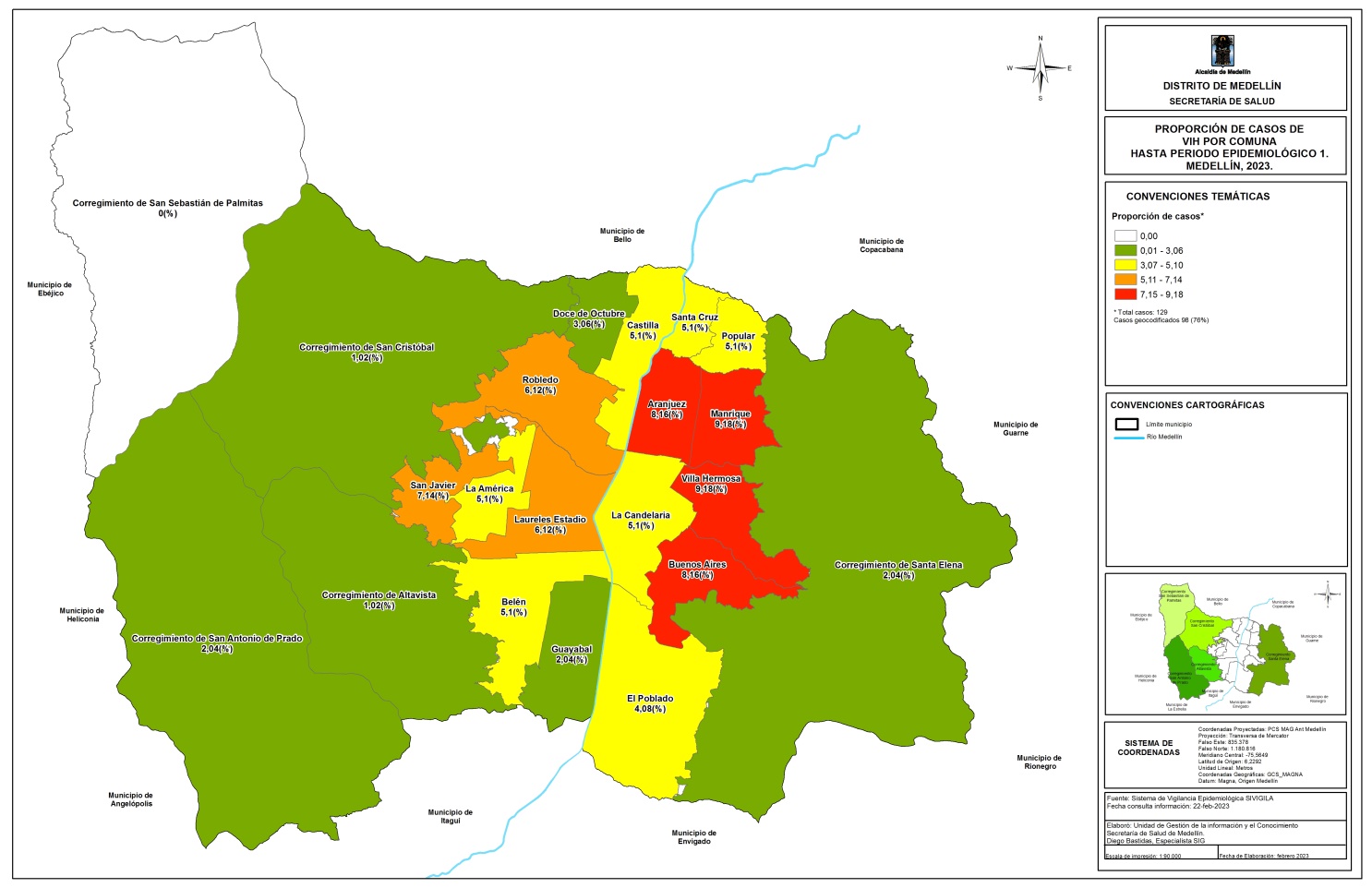 0,0%
0 casos
Afiliación al SGSS
Área de ocurrencia
Habitante de calle
Cabecera municipal
96,15%
1,85%
Régimen contributivo: 69,23%
Régimen subsidiado: 27,88%
2 casos
Fuente: SIVIGILA. Secretaria de Salud de Medellín.
Figura. Mapa temático de proporción de casos para  VIH. Medellín, a Periodo epidemiológico 01 acumulado  de  2023.
Pág.. 36
Variables especificas del comportamiento del evento y curso de vida
Fuente: SIVIGILA. Secretaria de Salud de Medellín.
Tabla. Distribución de pruebas realizadas en diagnóstico VIH, a Periodo epidemiológico 01  de 2023.
Fuente: SIVIGILA. Secretaria de Salud de Medellín.
Tabla. Distribución de estado Clínico en diagnóstico VIH, a Periodo epidemiológico 01  de 2023.
Fuente: SIVIGILA. Secretaria de Salud de Medellín.
Figura. Curso de vida de los casos notificados de VIH. Periodo epidemiológico 01. 2023.
Fuente: SIVIGILA. Secretaria de Salud de Medellín.
Figura. Mecanismo probable de transmisión de VIH. Periodo epidemiológico 01. 2023.
Pág.. 37
Comportamiento de la notificación
Comportamiento inusual
Variables de interés
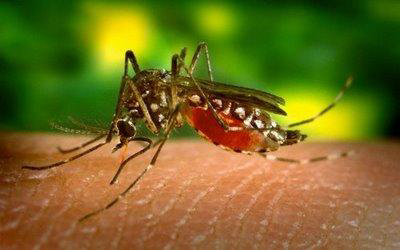 Figura 1. Canal endémico de Dengue. Medellín, a Periodo 1 acumulado de 2023.
Dengue
Fuente: SIVIGILA. Secretaria de Salud de Medellín.
Periodo epidemiológico 1-de 2023
Figura 2. Número de casos de Dengue, Medellín, a Periodo epidemiológico 1, años 2022-2023.
¿Cómo se comporta el evento?
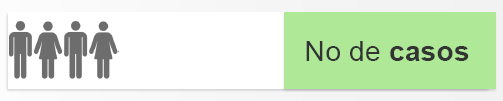 25
18 (72,0%)     6 (24,0 (%)    1 (4,0%)
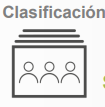 Sin signos de alarma
Con signos de alarma
Dengue Grave
La variación porcentual con respecto al mismo periodo del año anterior disminuyó en un 10,7%
Fuente: SIVIGILA. Secretaria de Salud de Medellín.
Casos e incidencia de Dengue por grupo de edad. Medellín a periodo epidemiológico 1 de 2023
Tabla 1: Número de casos de Dengue a nivel nacional, departamental y distrital a periodo epidemiológico 1 de 2023
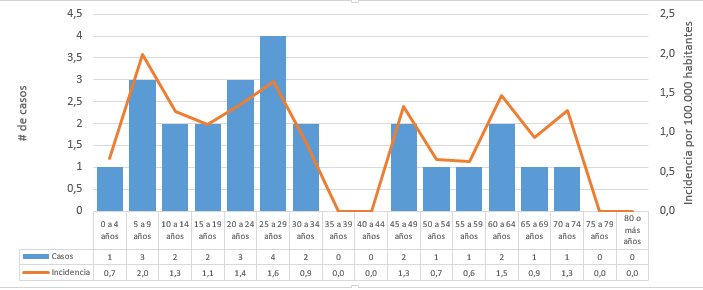 Incidencia Distrital: 1
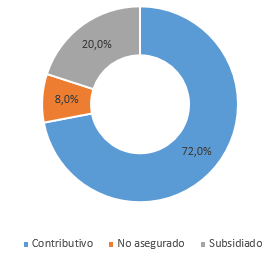 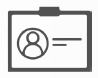 Afiliación al SGSS
Medellín
Fuente: SIVIGILA. Secretaria de Salud de Medellín.
Pág.. 38
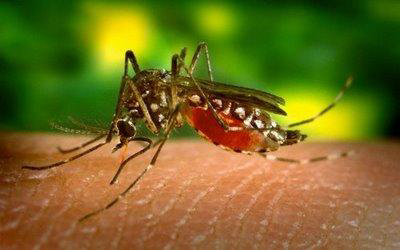 Comportamiento de la notificación
Variables de interés
DENGUE
Periodo epidemiológico 1 de 2023
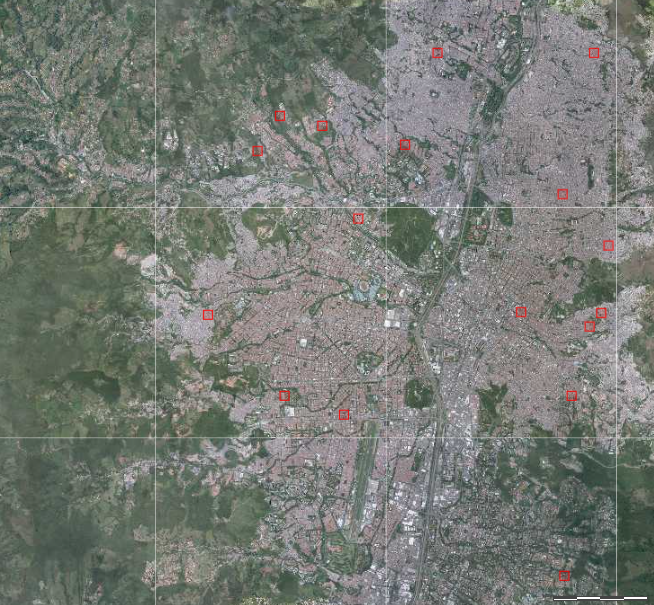 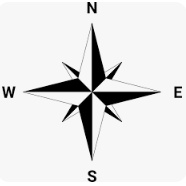 Raizal
Maternas
0%
 0 casos
0 casos
Tabla . Georreferenciación de casos de Dengue por comuna. Medellín hasta periodo epidemiológico 1 de 2023
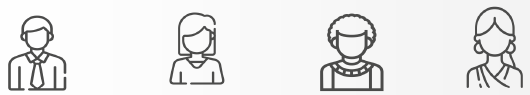 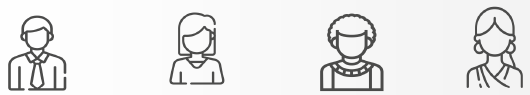 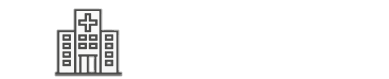 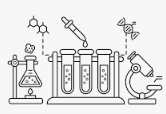 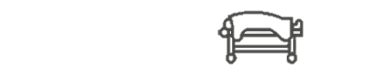 Etnia
Poblaciones especiales
Confirmado por laboratorio
Defunciones
Masculino
Femenino
Hospitalizados
18 casos
72,0%
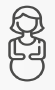 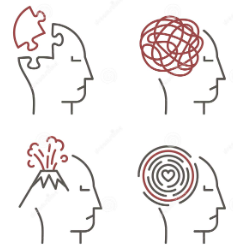 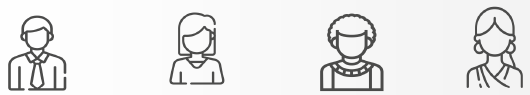 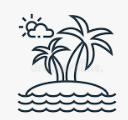 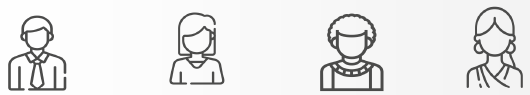 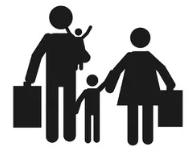 7 casos
28,0%
17 casos
68,0%
8 casos
32,0%
0 casos
Afrocolombiano
Indígena
8%
2 casos
0 casos
4%
1 casos
0%
0 caso
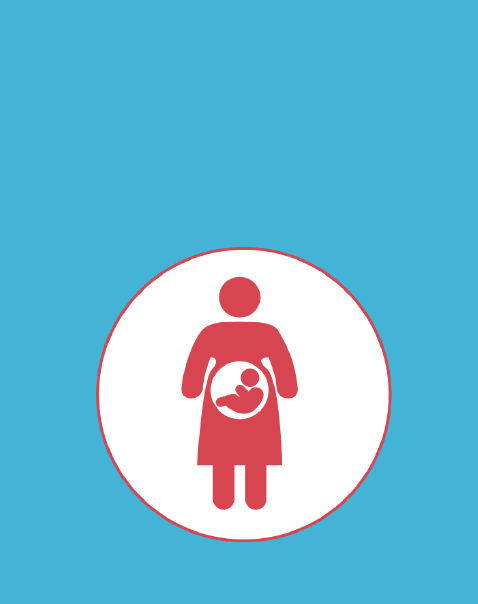 Pág..39
Comportamiento de la notificación
Variables de interés
Mortalidad materna- MM
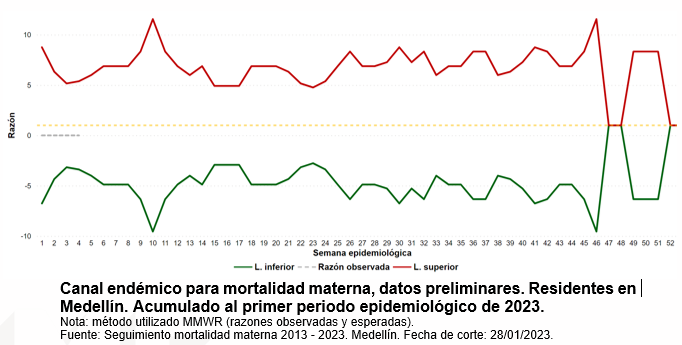 Periodo epidemiológico 1 - 2023
Indígena
0%
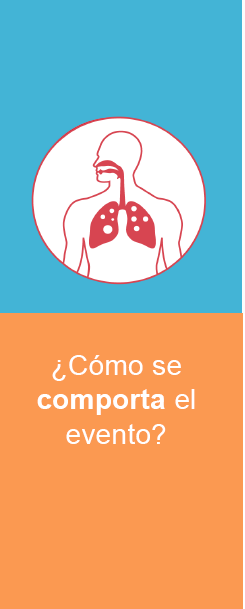 Razón MM temprana
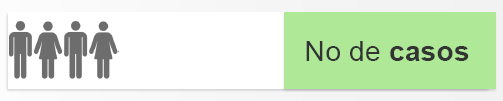 0
No se han reportado casos
No se presentó  variación porcentual respecto al mismo período del año anterior
Muertes maternas tardías
0 casos reportados
Área de ocurrencia
Afiliación al SGSS
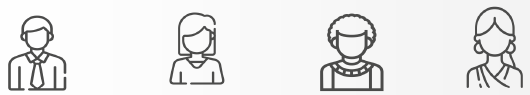 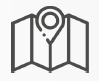 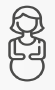 Régimen subsidiado: 0
No Afiliado: 0 caso
Contributivo: 0
Excepción – especial : 0
Cabecera municipal
0%
.
Grupo de edad 
0
Sitio de ocurrencia: 0
[Speaker Notes: ok]
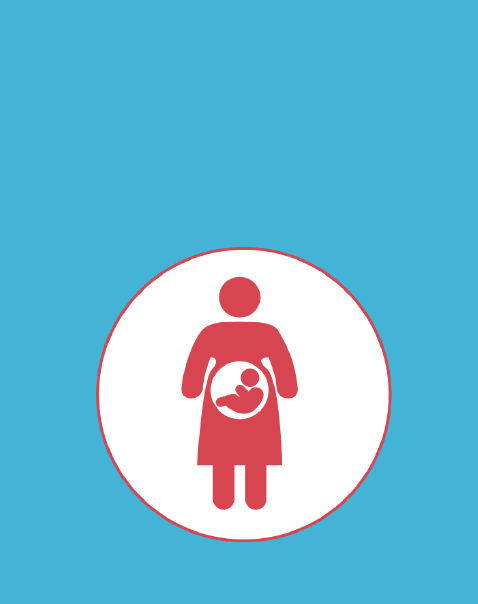 Pág.. 40
Comportamiento de la notificación
Variables de interés
Consideraciones Técnicas
Morbilidad materna extrema - MME
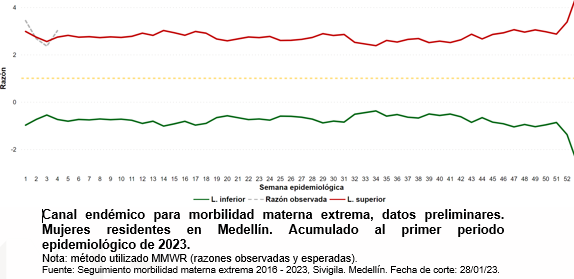 Periodo epidemiológico 1 - 2023
Indígena
0,8%
Trastornos Hipertensivos: 66,7%
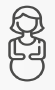 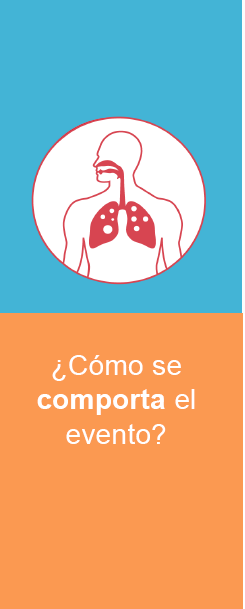 Razón MME
64,4%
Causas agrupadas de
morbilidad materna
extrema
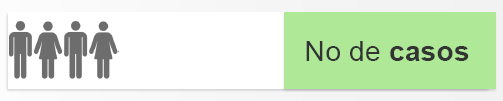 114
Proporción de casos con 3 o más criterios
14,9%
Índice de letalidad
La variación porcentual respecto al mismo período del año anterior:
 aumentó  en un 11%
0 
(no muertes maternas)
El Protocolo fue actualizado en 2022; los casos se reportan con un criterio excepto en sepsis. Se clasifican en relacionados con: -disfunción de órgano, -enfermedad específica, -el manejo.
La notificación es inmediata, desde el momento en que se confirma el diagnóstico. 

La notificación súper inmediata en morbilidad materna extrema está configurada para los casos con al menos uno de los siguientes criterios: -pre-eclampsia severa, -eclampsia y -hemorragia obstétrica severa.
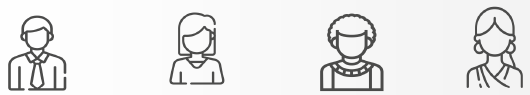 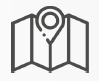 Afiliación al SGSS
Área de ocurrencia
Régimen subsidiado: 32,1%

Contributivo: 59,1%

Excepción – especial : 1,1%

No asegurado: 7,6
Cabecera municipal
96,7%
.
Complicaciones
hemorrágicas: 20,2%
Sepsis relacionada con el embarazo: 0
[Speaker Notes: ok]
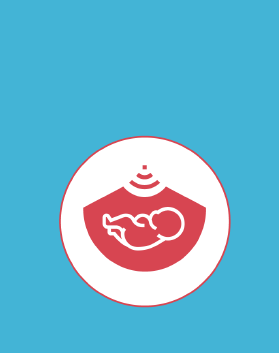 Pág.. 41
Comportamiento de la notificación
Variables de interés e indicadores
Mortalidad perinatal y neonatal tardía MPNNT
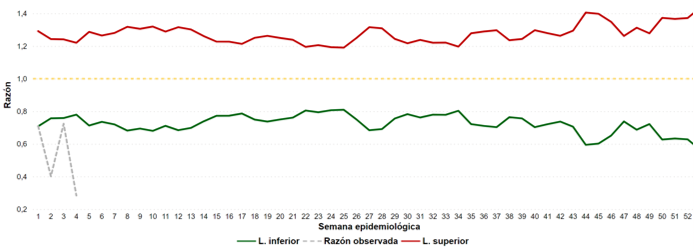 Periodo epidemiológico 1 - 2023
Momento de ocurrencia 
de la muerte
Indígena
Fetales: 
Ante parto 73% (11) 
 Intra parto 26,6% (4)
0
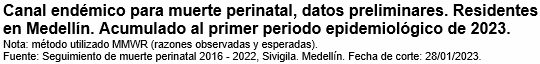 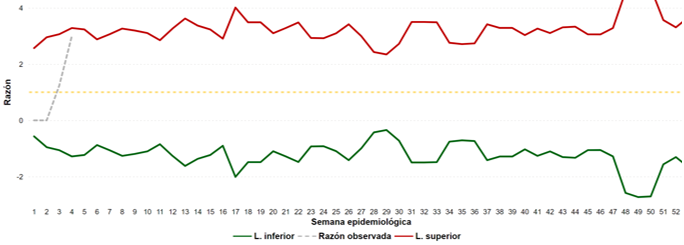 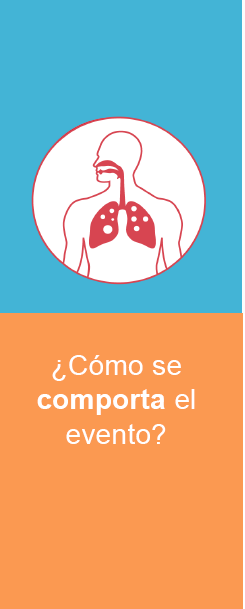 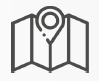 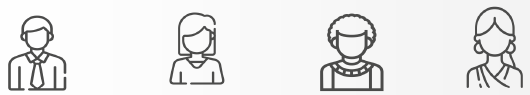 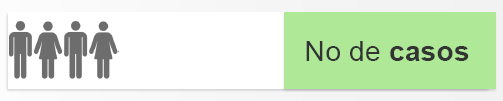 18
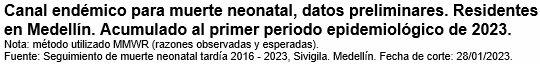 No hubo variación porcentual con respecto al mismo periodo del año anterior.
Razón de mortalidad perinatal
8,4 muertes por cada 1000 nacidos vivos y muertos (15/1.785) *1000
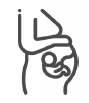 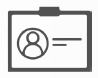 Razón de mortalidad neonatal tardía
1,7 muertes por cada 1000 nacidos vivos y muertos (3/1.785) *1000
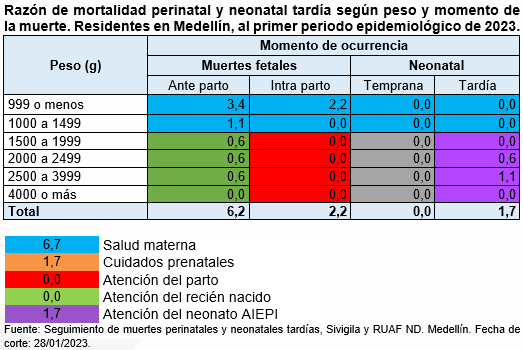 Afiliación al SGSS
Área de ocurrencia
Régimen contributivo
61,1% - 11 casos
Régimen subsidiado
33,3% - 6 casos
No afiliado
5,5% - 1 casos
Cabecera municipal
88% (16 casos)
[Speaker Notes: ok]
Variables de interés
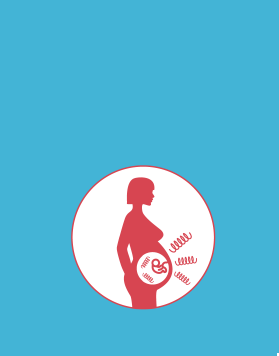 Pág.. 42
Comportamiento de la notificación
Sífilis Gestacional SG
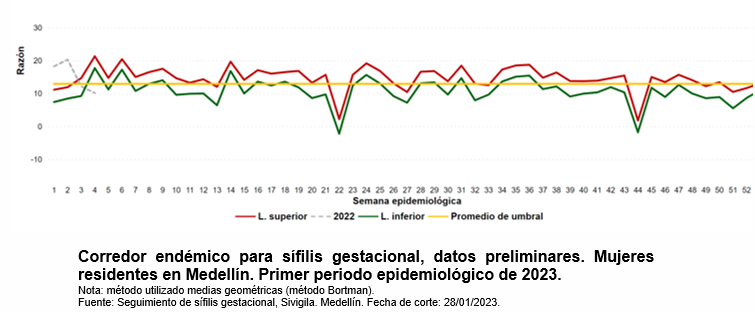 Periodo epidemiológico 1 - 2023
Afrocolombiano
0
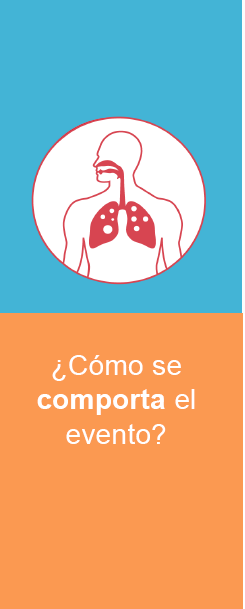 Prevalencia de sífilis gestacional:  
16,8 por mil n.v. mas mortinatos
(30 casos por 1770 n.v. y 16 mortinatos)
Migrante
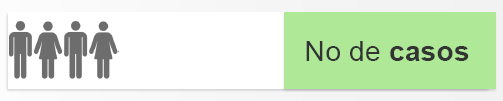 20% 
(6)
30
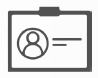 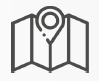 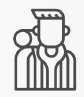 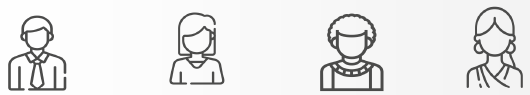 La variación porcentual con respecto al mismo periodo del año anterior
 disminuyo  en un 34%
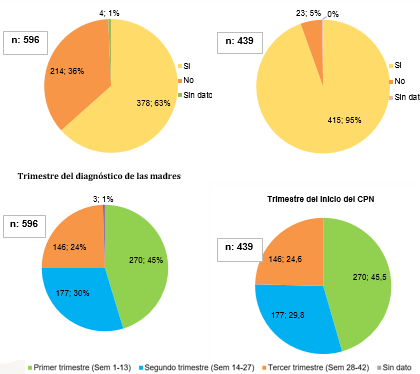 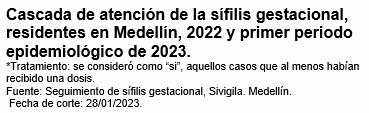 Área de residencia
Afiliación al SGSS
Cabecera 100% (30)

Rural 
0
Subsidiado 46% (14)

No afiliadas 16,6% (5)
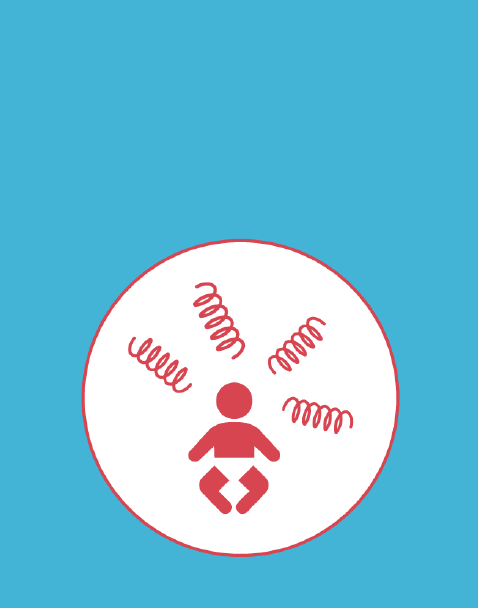 Pág..43
Comportamiento de la notificación
Variables de interés
Sífilis Congénita  SC
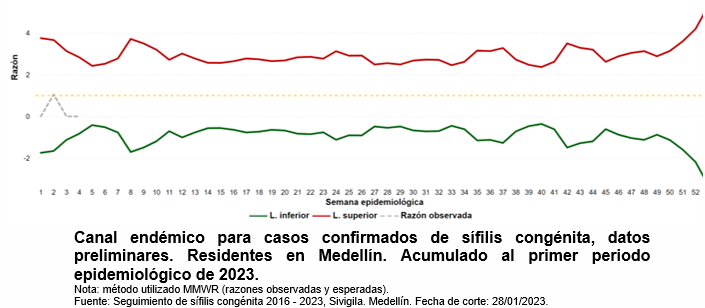 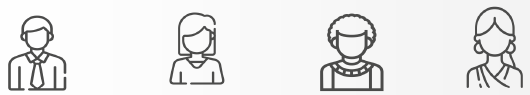 Periodo epidemiológico 1 - 2023
Masculino
0%
0 casos
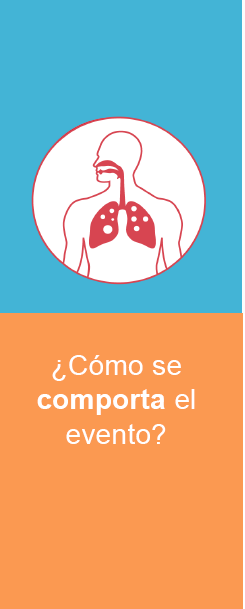 Madre migrante
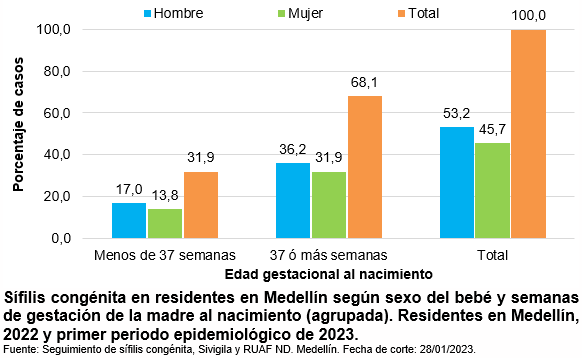 0%
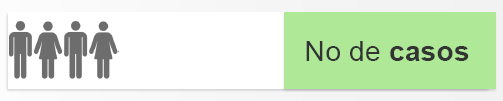 0 casos
1
La variación porcentual con respecto al mismo periodo del año anterior: disminución del 88%
Área de ocurrencia
Tasa de incidencia
Afiliación al SGSS
0,6 casos por mil nacidos vivos
Subsidiado 100% - 1
No afiliadas 0% - 1
Cabecera municipal
100%
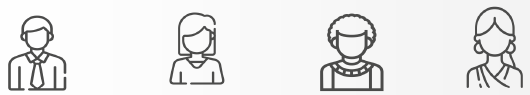 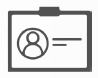 1 caso
Femenino
Cumplen con la definición de caso
100%
En el primer período epimiológico se 
analizó uno de los casos; cumple 
con definición.
1 caso
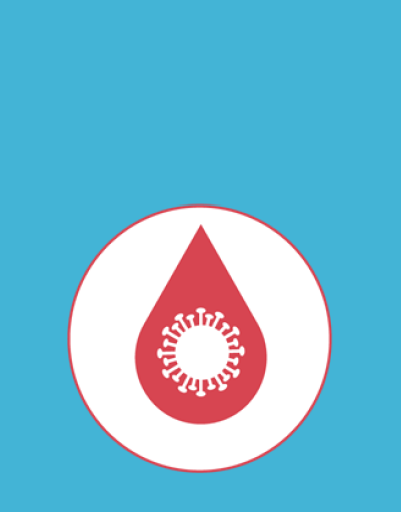 Pág..44
Primer trimestre: 3 casos
Segundo trimestre: 0 casos
Tercer trimestre: 0 casos
Sin control prenatal: 0 casos
Comportamiento de la notificación
Variables sociodemográficas
Variables clínicas
Gestantes con diagnóstico de VIH y Trasmisión Materno Infantil TMI de VIH.
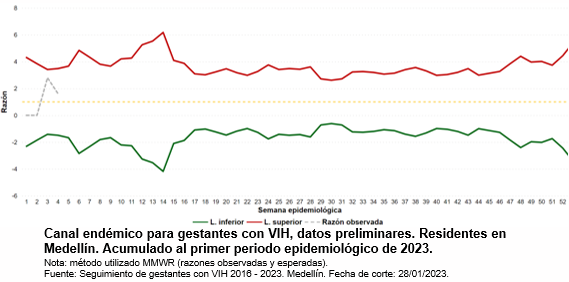 Periodo epidemiológico 1 - 2023
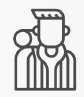 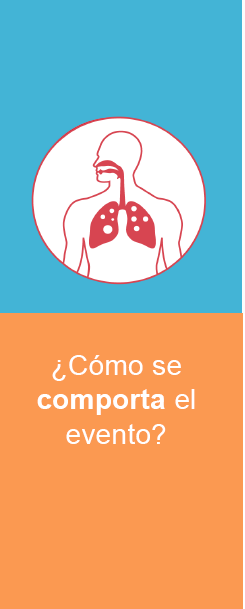 Habitante de calle
Migrante
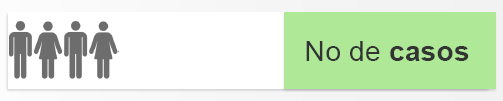 1 caso
0
3
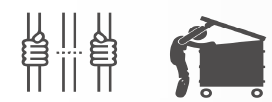 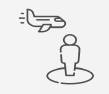 Gestantes en seguimiento, conviviendo con VIH
Respecto al año anterior: disminución  de un 50% de casos.
Momento de ocurrencia del diagnóstico
Trimestre de ingreso al control prenatal
En el  post parto: 0 casos
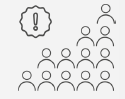 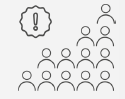 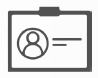 Carcelario
Previo a la gestación: 1 caso
0 casos
Durante la gestación: 2 casos
Afiliación al SGSS
Contributivo 1 caso

Subsidiado: 1 caso

No afiliadas: 1 caso
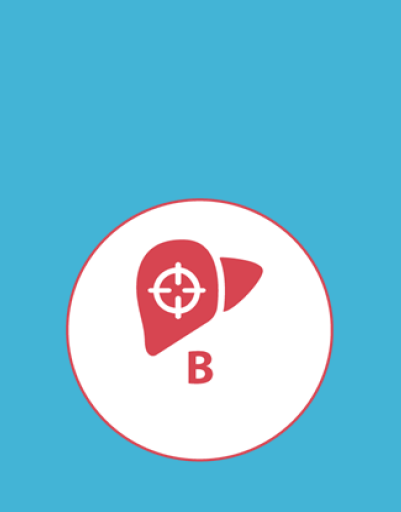 Pág.. 45
Primer trimestre: 0 casos
Segundo trimestre: 0 casos
Tercer trimestre: 0 casos
Sin dato: 0 casos
Comportamiento de la notificación
Variables Clínicas
Variables sociodemográficas
Gestantes con diagnóstico de Hepatitis B y Trasmisión Materno Infantil TMI de la Hepatitis B.
Poblaciones especiales
Etnia
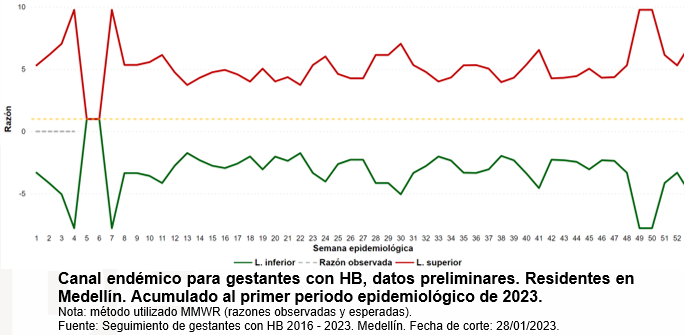 Afrocolombiano
Otros
0 casos
0 casos
Periodo epidemiológico 01- 2023
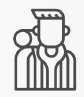 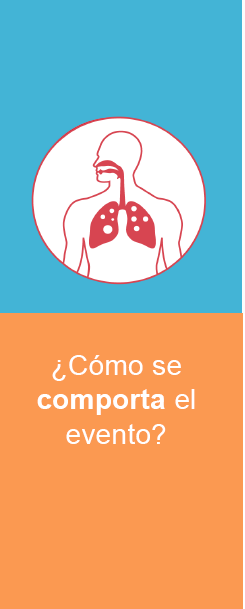 Habitante de calle
Migrante
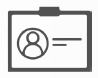 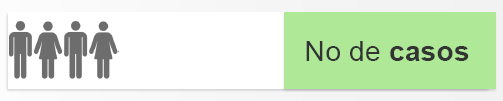 0 casos
0 casos
0
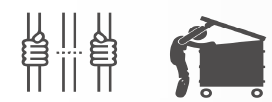 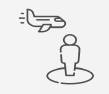 Gestantes en seguimiento con diagnóstico de HB. Sin variaciones respecto al mismo período del año anterior.
Trimestre de ingreso al control prenatal
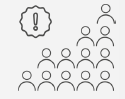 Régimen contributivo
0 casos
Régimen  subsidiado
0 casos
No afiliadas
0 casos
Desplazado
Afiliación al SGSS
0 casos
Momento de ocurrencia del diagnóstico
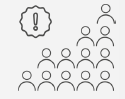 Durante la gestación: 0 casos
Previo a la gestación: 0 casos
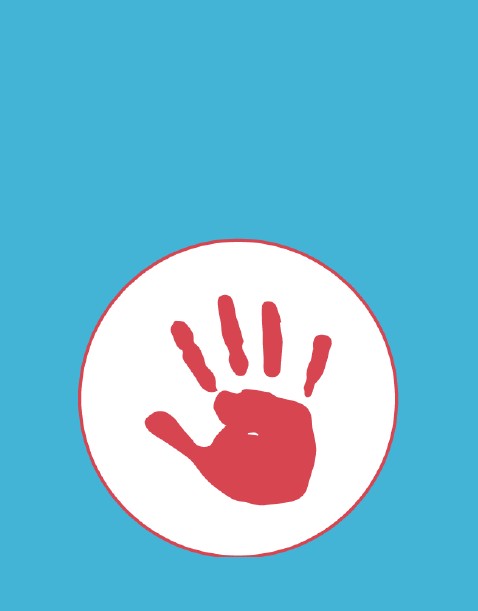 Pág.. 46
Comportamiento de la notificación
Violencia de
género, intrafamiliar  y ataques con  agentes químicos.
350
300
250
200
150
100
50
0
1  3  5  7  9  11 13 15 17 19 21 23 25 27 29 31 33 35 37 39 41 43 45 47 49 51
Percentil 75	Mediana	Percentil 25	2023
Periodo epidemiológico 01 - 2023

Fuente: SIVIGILA. Secretaria de Salud de Medellín.
Figura 1. Canal endémico de las violencias. Medellín, a Periodo epidemiológico 01 acumulado de 2.023.
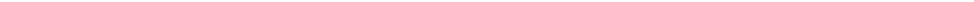 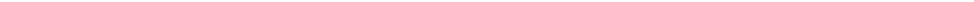 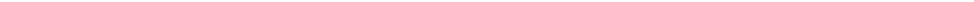 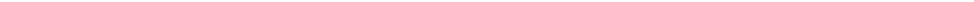 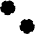 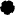 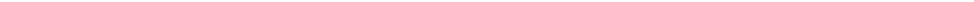 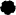 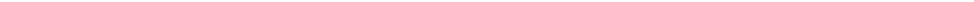 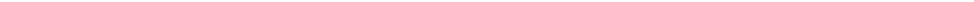 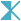 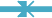 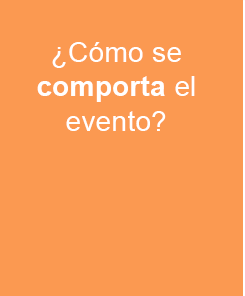 2018
2019
2020
2021
2023
900
800
700
600
500
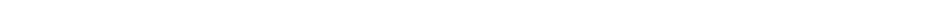 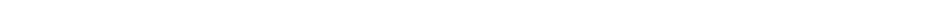 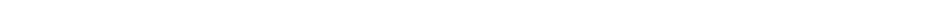 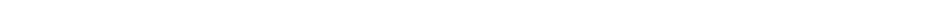 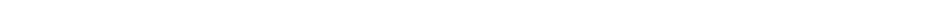 400
300
200
100
0
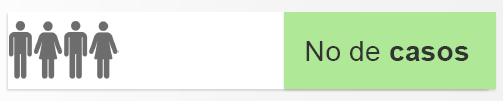 596
La variación porcentual con  respecto al mismo periodo del  año anterior aumento en un 9,9%
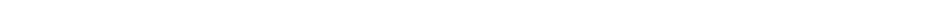 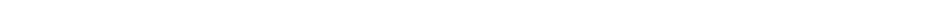 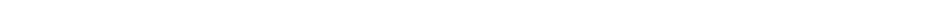 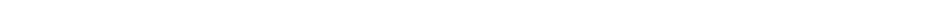 1  3  5  7  9 11 13 15 17 19 21 23 25 27 29 31 33 35 37 39 41 43 45 47 49 51
Semana Epidemiológica
Fuente SIVIGILA. Secretaria de Salud de Medellín.
Figura 2. Comportamiento de las violencias. Medellín, a Periodo epidemiológico 01 acumulado 2.023.
Pág. 47
Comportamiento por territorio
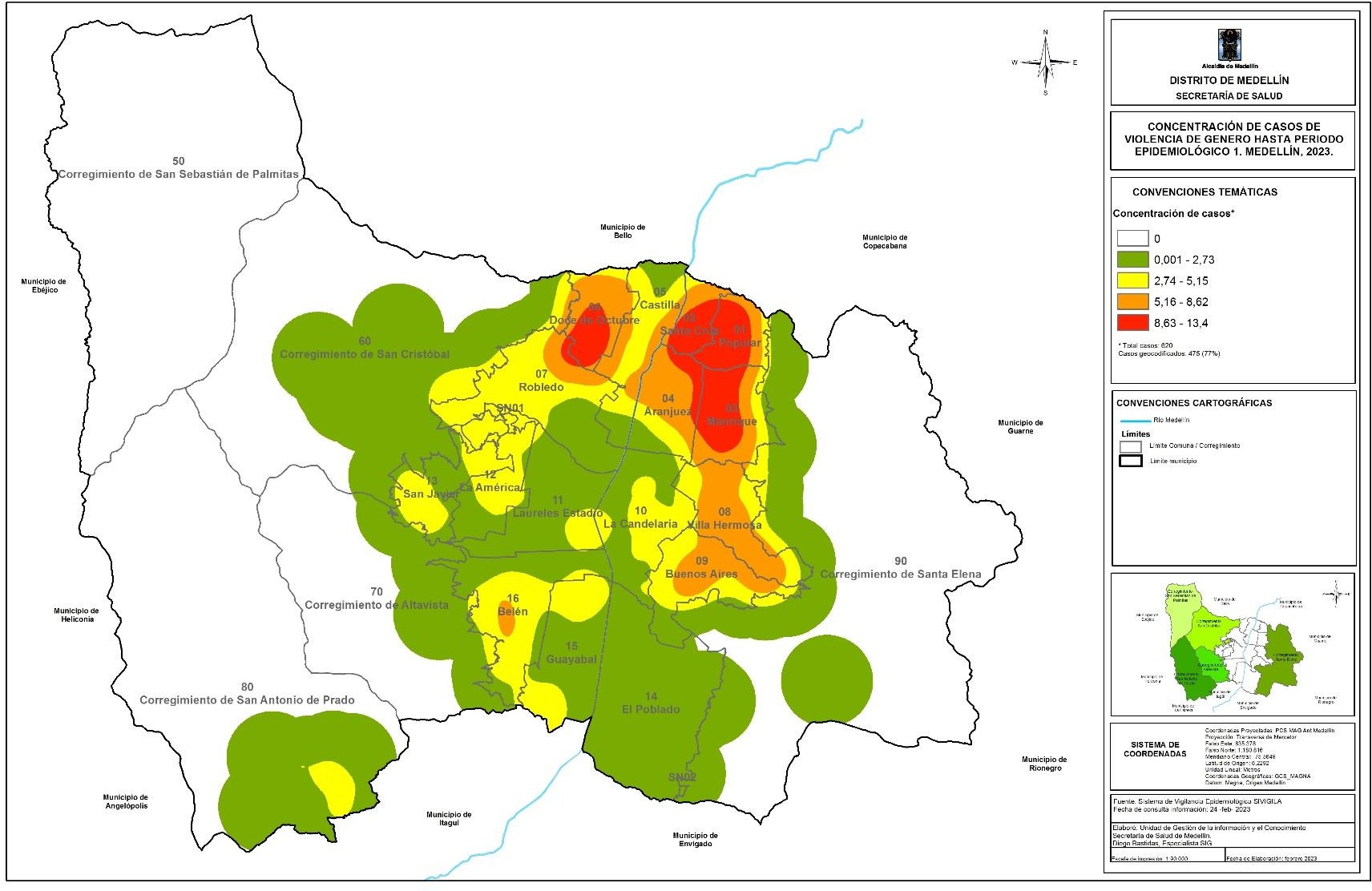 Fuente: SIVIGILA. Secretaria de Salud de Medellín.
Figura 3. Mapa de calor de proporción de casos para violencia intrafamiliar y de genero y ataques con agentes químicos. Medellín, a Periodo epidemiológico 01 acumulado de 2.023.
Comportamiento variables de interés
Violencia No sexual: 287 Casos 48,1% del total
Sexo	Etnia
Poblaciones especiales
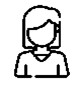 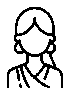 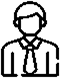 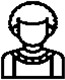 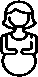 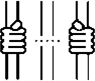 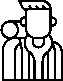 Privado de la  libertad
0,0%
0 caso
Femenino
80,5%
231 casos
Masculino
19,5%
56 casos
Gitano
0,0%
0 casos
Migrante
2,4%
7 casos
Afrocolombiano
0,3%
1 casos
Maternas
3,4%
10 casos
Pág..48
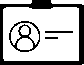 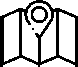 Área de ocurrencia  Cabecera municipal
Afiliación al SGSS
Régimen contributivo: 66,8%
Régimen subsidiado: 29,2%
98,2%
123
63
55
36
30
2
Menor o  igual a 5  años
6 a 11 años
12 a 18 años 19 a 26 años 27 a 59 años
Mayor o  igual a 60  años
Fuente: SIVIGILA. Secretaria de Salud de Medellín.
Figura 4. Curso de vida de los casos de violencia. Periodo epidemiológico 01 2 023.
Modalidades de violencia
Psicológica
Física
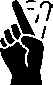 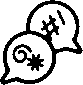 Negligencia y abandono
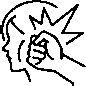 10,5%
7,7%
81,8%
Consideraciones Finales
Las violencias de género e intrafamiliar y ataques con agentes químicos, es uno de los eventos considerados de interés en salud pública en  Colombia. En Medellín durante el periodo reportado las violencias con modalidad no sexual, ocuparon el segundo lugar, las violencias no  sexuales equivalen a un 48,1% del total de violencias reportadas, el primer lugar lo ocupan las violencias físicas, situación que se ha  consolidado durante los últimos periodos, dando lugar a acciones de promoción de la importancia de la consulta a los servicios médicos por  otras violencias como las psicológicas y por negligencia y abandono, las cuales parecen no cobrar la misma importancia con porcentajes  significativamente menores (10,5% y 7,7% respectivamente), la relación hombre mujer, es aproximadamente de un hombre por cada 5 mujeres,  se presenta en todos los cursos de vida, desde la primera infancia, siendo los adultos los mas afectados (27-59 años), seguido por los jóvenes.  Cabe resaltar que el 3,4% de las víctimas son maternas. Las personas mayores de 18 años padecen más violencia física y psicológica, mientras  que los menores de 18 años sufren más violencia por negligencia y abandono; en mas del 44% de cada una de las violencias no sexuales el  agresor es familiar de la víctima.
Pág.. 49
Comportamiento variables de interés
Violencia Sexual: 309 Casos 51,9% del total
Sexo	Etnia
Poblaciones especiales
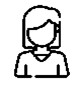 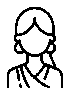 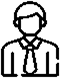 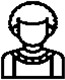 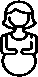 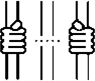 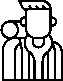 Privado de la  libertad
0,0%
0 casos
Femenino
83,9%
259 casos
Masculino
16,1%
50 casos
Indígena
0,3%
1 caso
Migrante
1,6 %
5 casos
Afrocolombiano
0,3%
1 casos
Maternas
6,4%
20 casos
123
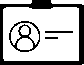 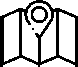 63
55
36
Afiliación al SGSS
Área de ocurrencia  Cabecera municipal
30
2
Régimen contributivo: 69,2%
Régimen subsidiado: 27,8%
97,7%
Menor o  igual a 5  años
6 a 11
años
12 a 18
años
19 a 26
años
27 a 59 Mayor o
años
igual a  60 años
Fuente: SIVIGILA. Secretaria de Salud de Medellín.
Figura 5. Curso de vida de los casos de violencia. Periodo epidemiológico 01. 2.023.
Modalidades de violencia sexual
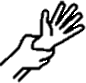 Tabla 1. Distribución de las violencias sexuales según naturaleza o tipo. Periodo epidemiológico 01. 2.023.
Consideraciones técnicas
La violencia sexual constituye el 51,9 % del total de las violencias. La relación hombre mujer es de 1 hombre por cada 5  mujeres; la padecen personas de todos los cursos de vida, siendo los NNA los más afectados; cabe resaltar que aunque en  menos proporción se siguen presentando casos en adultos mayores (0,6%) convirtiéndose éstos en poblaciones altamente  vulnerables. Cabe destacar que durante los dos últimos periodos, los casos de violencias sexuales en mujeres gestantes han  ido en aumento con 19 y 20 casos respectivamente. El tipo de violencia sexual que más se presenta es el acceso carnal  (42,8%) seguido de actos sexuales (22,9%). Las víctimas menores de 18 años representan el 61,1% de los casos y el  agresor se identifica como familiar de la víctima en el 44% de los mismos.
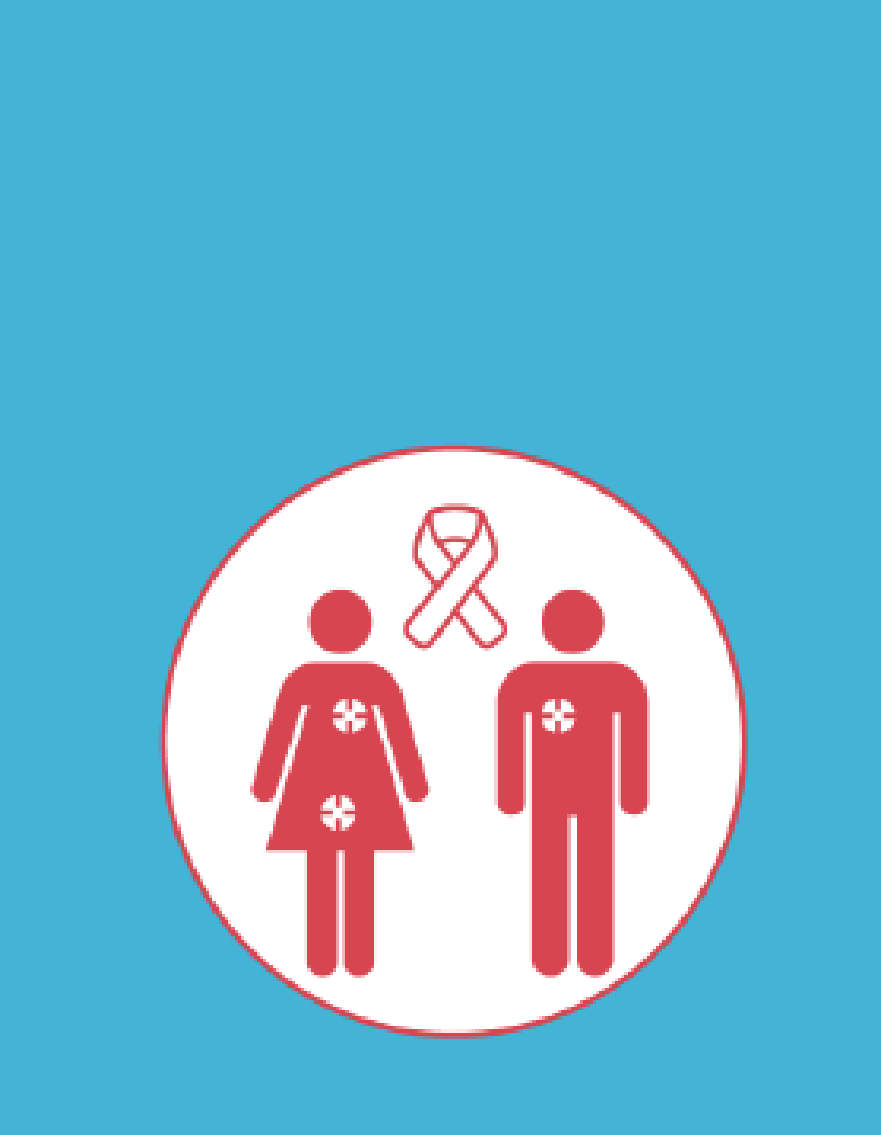 Pág..50
Cáncer de mama
Comportamiento de la notificación
Variables de interés
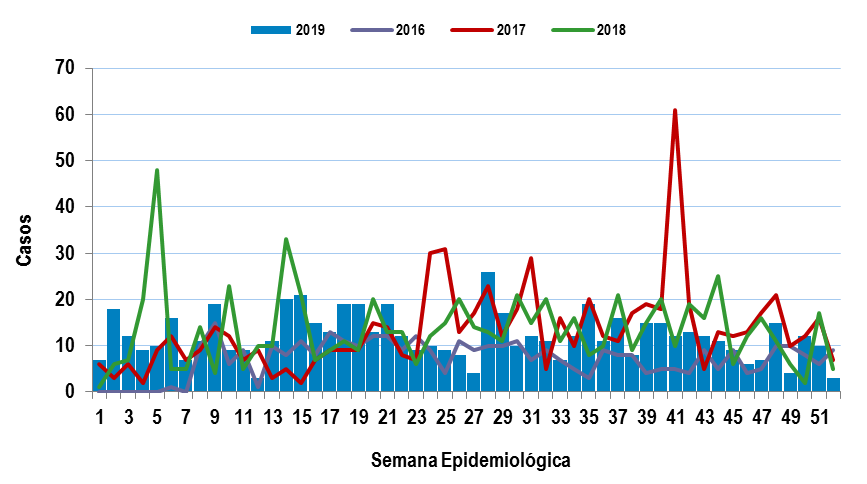 Periodo epidemiológico 01 - 2023
Fuente: SIVIGILA. Secretaria de Salud de Medellín.
Figura. Comportamiento del evento. Cáncer de mama. Medellín, a Periodo epidemiológico 1 acumulado de 2016- 2019.
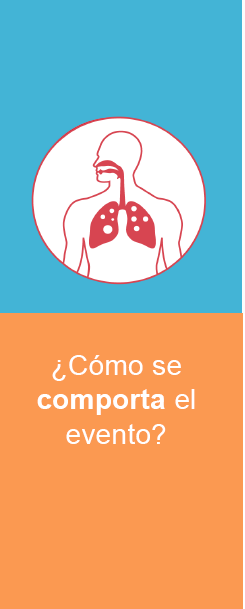 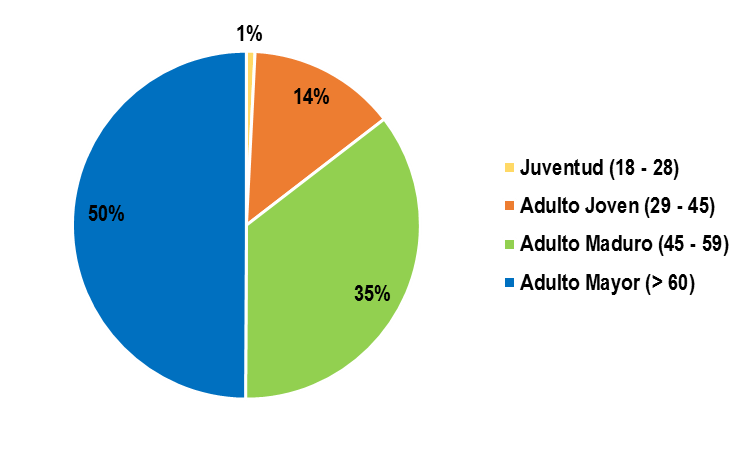 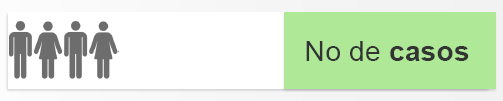 87
La variación porcentual con respecto al mismo periodo del año anterior disminuyó en un
10,2%
Fuente: SIVIGILA. Secretaria de Salud de Medellín.
Figura. Comportamiento Cáncer en de mama. Medellín, a Periodo epidemiológico 1
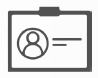 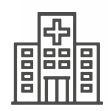 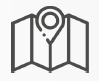 Hospitalización
Afiliación al SGSS
Si
No
Área de ocurrencia
Régimen contributivo
87,7% - 548 casos

Régimen subsidiado
10,4% - 65 casos

No Asegurado
1,9% - 12 casos
0,8%
99,2%
Cabecera municipal
95%
5 casos
620 casos
594 casos
Pág..51
Consideraciones técnicas
Variables de diagnóstico clínico
Comportamiento variables de interés
Etnia
Sexo
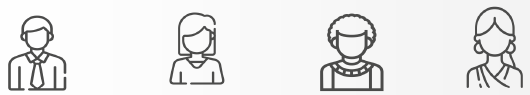 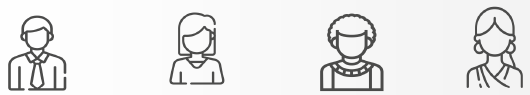 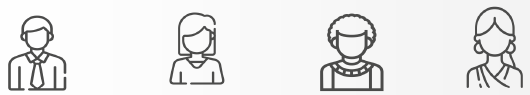 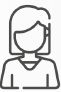 Masculino
Indígena
Afrocolombiano
0,4%
0,4%
0,2%
Femenino
2 casos
1 caso
2 caso
99,6%
623 casos
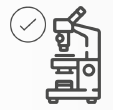 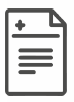 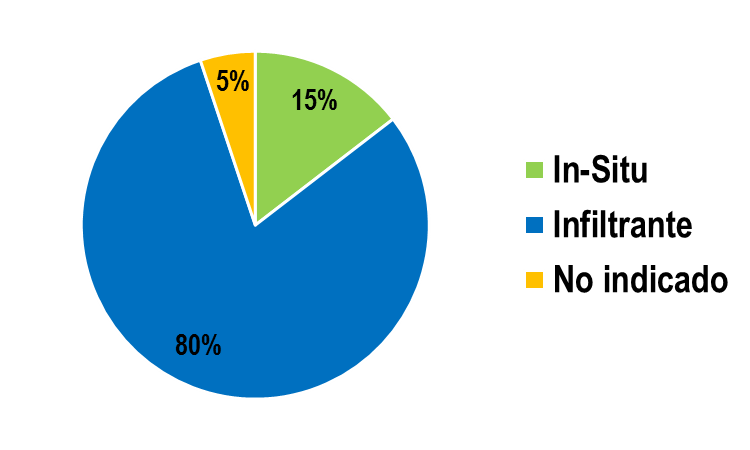 Resultado biopsia
Grado histopatológico
Fuente: SIVIGILA. Secretaria de Salud de Medellín.
Figura. Grado histopatológico. Cáncer de mama. Medellín, a Periodo epidemiológico 13 acumulado de  2019.
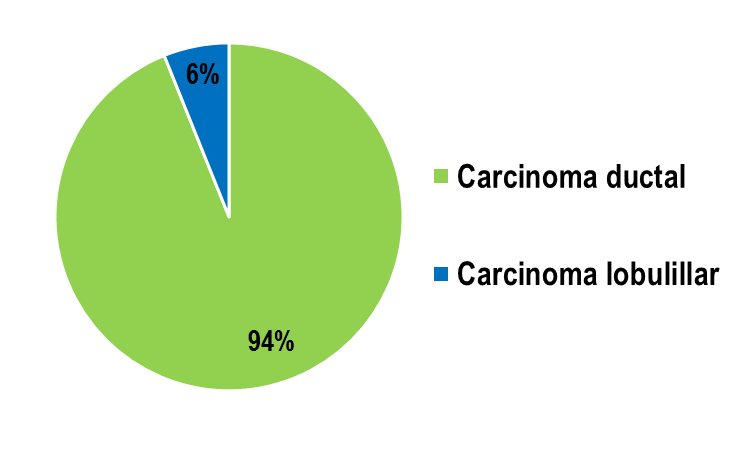 Fuente: SIVIGILA. Secretaria de Salud de Medellín.
Figura. Resultado biopsia. Cáncer de mama. Medellín, a Periodo epidemiológico 1 de 2023.
El 15% de los caso notificados como cáncer de mama ocurren en mujeres menores de 46 años. Los casos notificados de sexo masculino  muestran que las acciones de información y  educación no debe restringirse solo a las mujeres. El 87.7% corresponden a mujeres afiliadas al régimen contributivo frente a un 10.4% del régimen subsidiado, por lo que  se hace necesario fortalecer la demanda inducida al tamizaje de mama en los afiliados a este último.
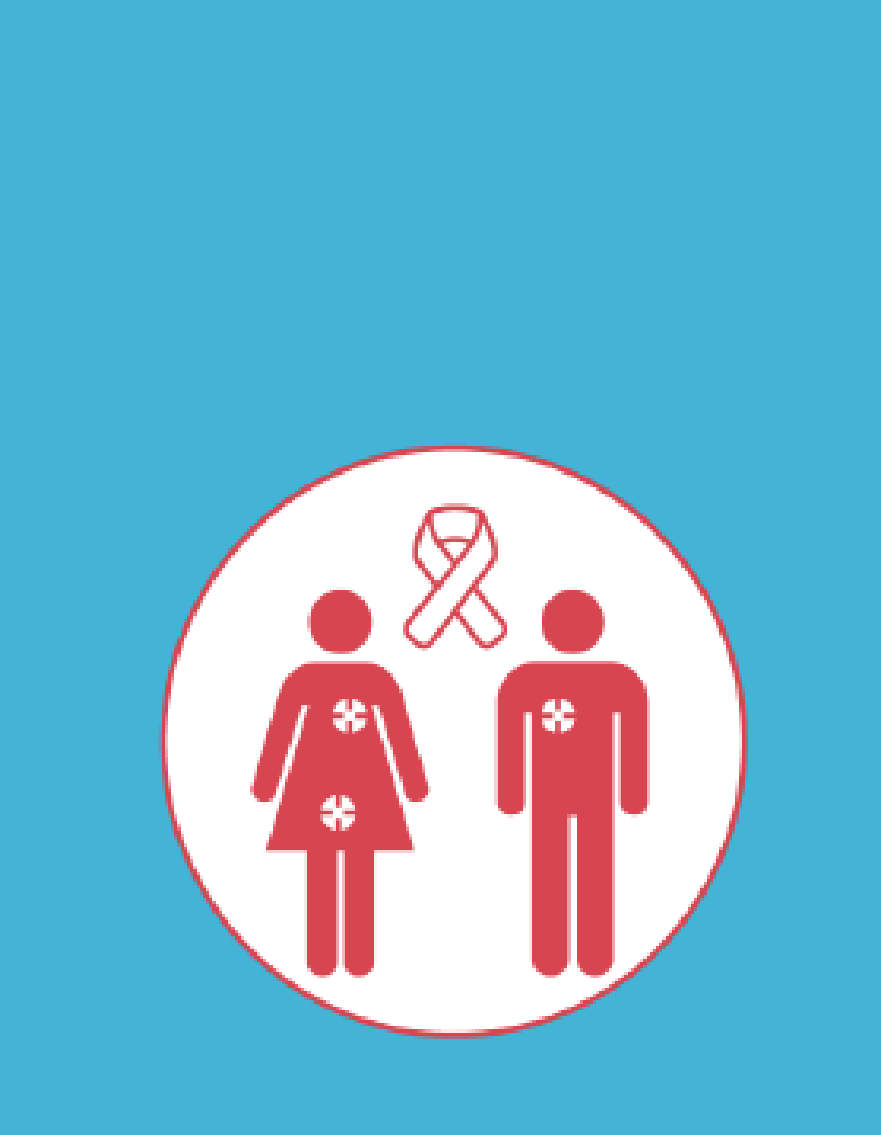 Pág..52
Cáncer de cuello uterino
Comportamiento de la notificación
Variables de interés
Indicadores
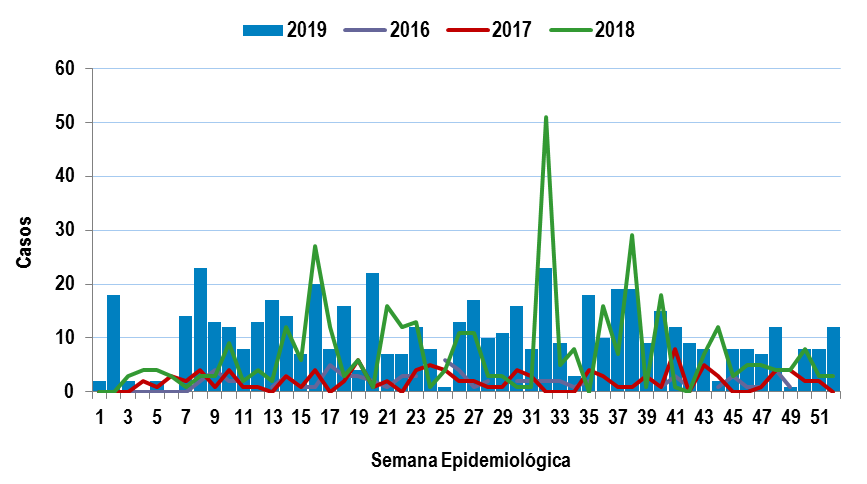 Periodo epidemiológico 01 2023
Fuente: SIVIGILA. Secretaria de Salud de Medellín.
Figura. Comportamiento del evento. Cáncer de mama. Medellín, a Periodo epidemiológico 1  2023.
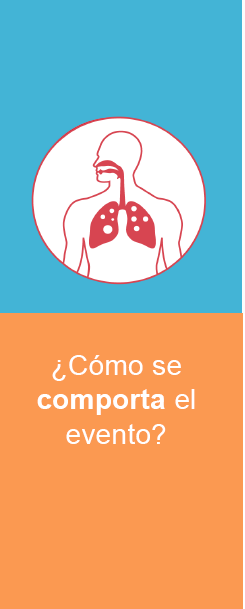 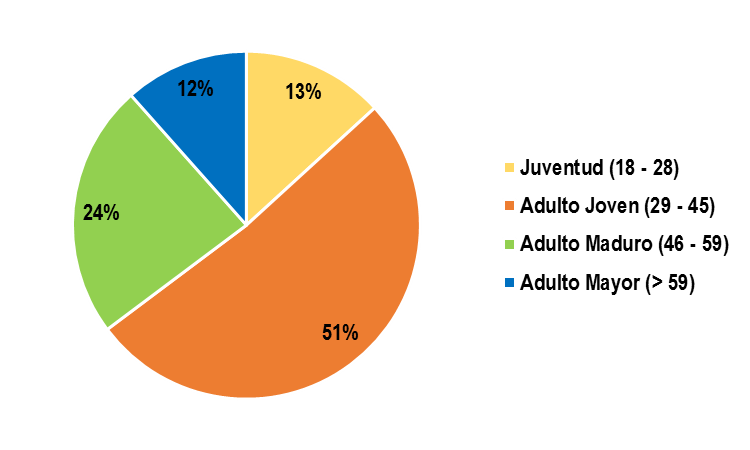 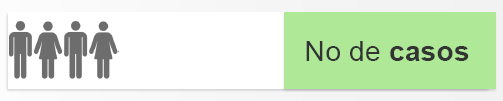 19
Fuente: SIVIGILA. Secretaria de Salud de Medellín.
Figura. Comportamiento Cáncer de cuello por curso de vida. Medellín, a Periodo epidemiológico 1 acumulado de  2023.
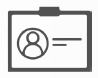 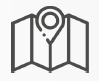 Si
No
Afiliación al SGSS
Área de ocurrencia
Régimen contributivo
45,5% - 248 casos

Régimen subsidiado
50.8%  - 277 casos

No Asegurado
3,7%  - 20 casos
2,9%
97,1%
Cabecera municipal
97,8%
16 casos
529 casos
533 casos
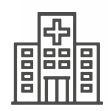 Hospitalización
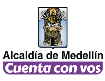 Pág.. 53
Consideraciones técnicas
Variables de diagnóstico clínico
Comportamiento variables de interés
Poblaciones especiales
Etnia
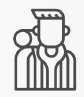 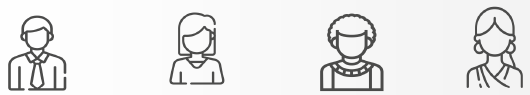 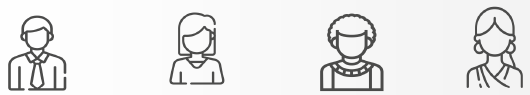 Indígena
Afrocolombiano
0,4%
1,3%
7 casos
2 caso
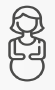 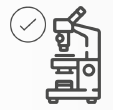 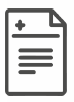 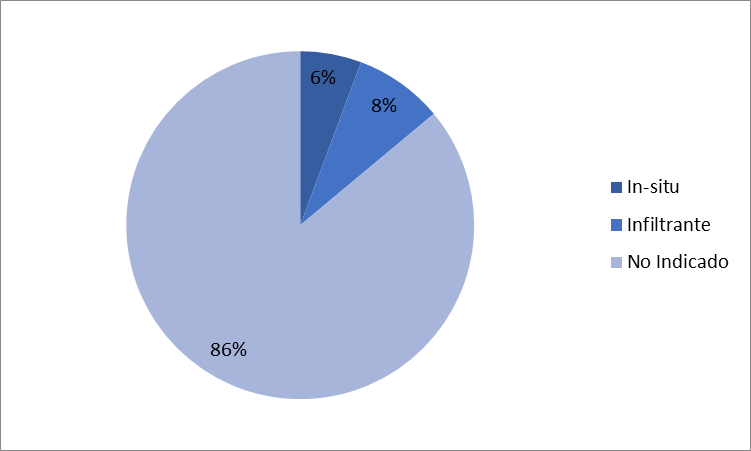 Maternas
Migrante
0,2%
0,7%
1 caso
4 casos
Resultado biopsia
Grado histopatológico
Fuente: SIVIGILA. Secretaria de Salud de Medellín.
Figura. Grado histopatológico. Cáncer de cuello. Medellín, a Periodo epidemiológico 13 acumulado de  2019.
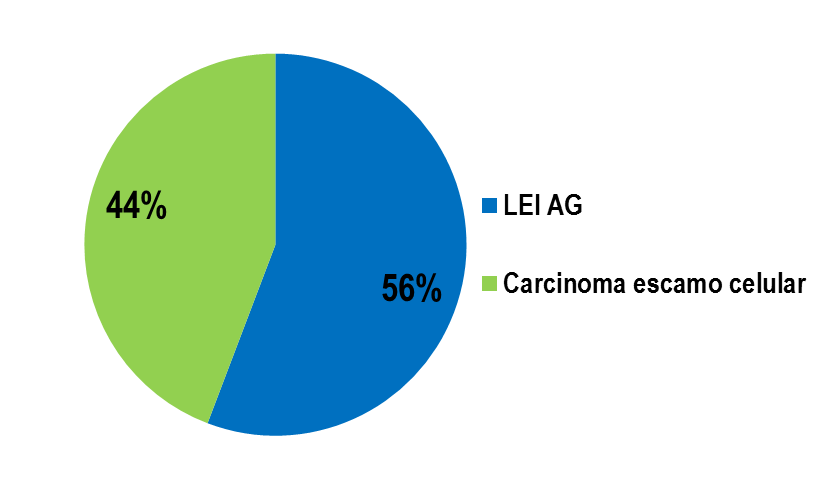 Fuente: SIVIGILA. Secretaria de Salud de Medellín.
Figura. Resultado biopsia de exocervix. Cáncer de cuello. Medellín, a Periodo epidemiológico 01 de 2023.
El cáncer de cuello uterino está afectando significativamente a apersonas jóvenes, ya que dos terceras partes de las mujeres notificadas con este tipo de cáncer están en edades comprendidas entre 18 y 45 años y llama la atención en que una de cada ocho mujeres (13 %) con cáncer de cuello uterino sean menores de 29 años, lo que amerita intensificar campañas de promoción y prevención en este grupo de edad acerca de conocer y mitigar los factores de riesgo así como la orientación a los servicios de salud para la realización de exámenes de tamizaje. El aumento del 46.9 % de casos con respecto al año anterior posiblemente se deba al aumento en la cobertura de las pruebas de tamizaje que realizan las instituciones prestadoras de servicios de salud.
Pág.. 54
Secretaría de Salud de Medellín
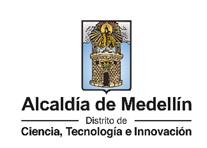 Boletín de Periodo Epidemiológico Medellín
Programa Vigilancia Epidemiológica – Subsecretaría de Salud Pública
Periodo epidemiológico 01 de 2023 - Reporte Semanas 01 a 04 (Hasta Enero 28 de 2023)
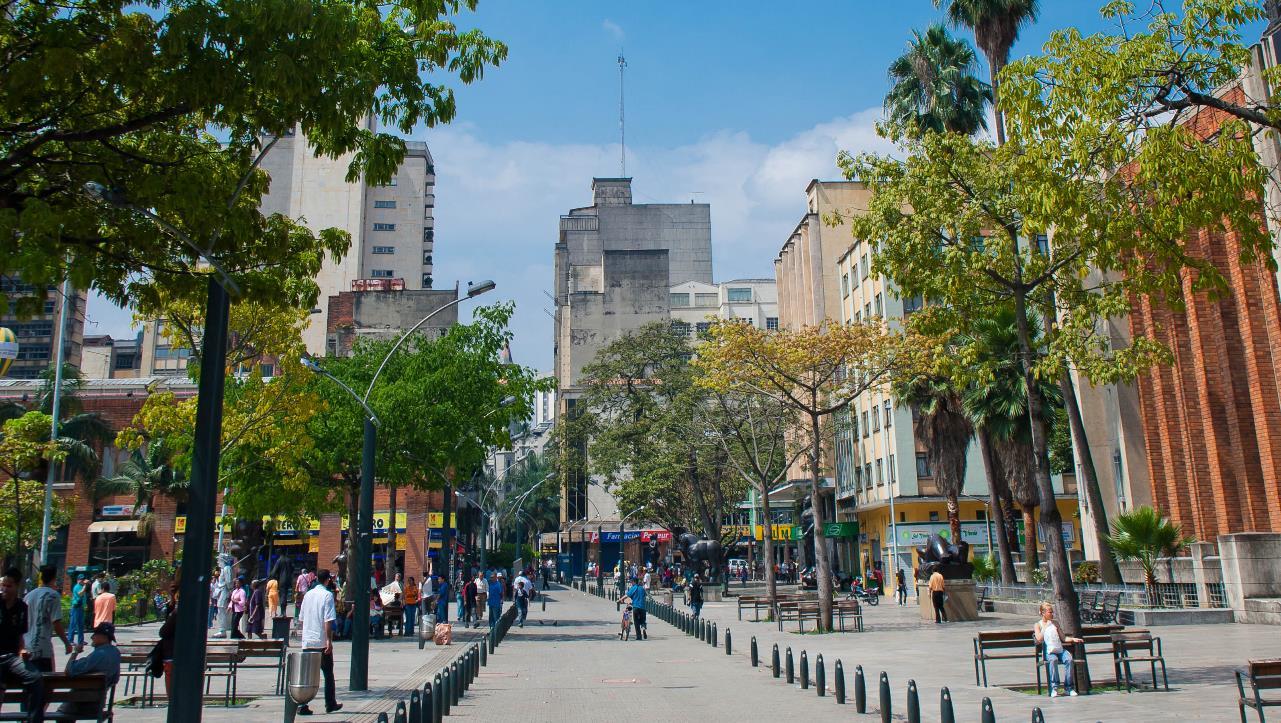 Gracias
Equipo de Vigilancia epidemiológica y Sistemas de información
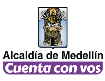